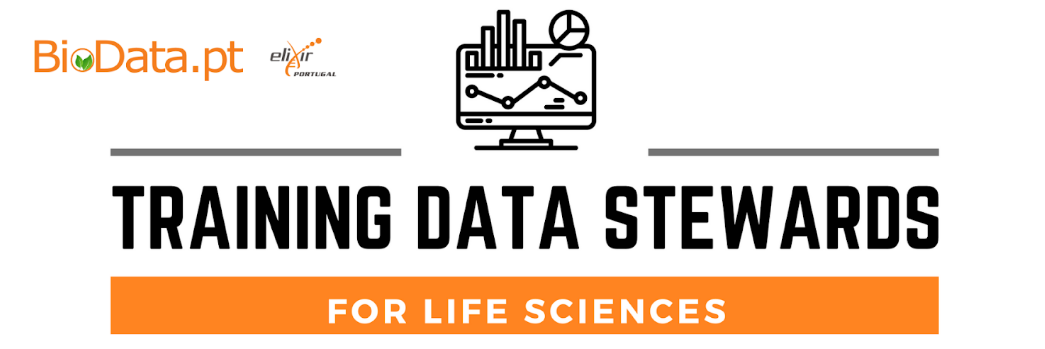 Presentation 1: Landscape overview of data stewardship in the Netherlands

Presentation 2: Community building among data stewards: the Dutch experience

Mijke Jetten
Community Manager Data Stewardship (DTL) 
Programme Manager FAIR Data (Health-RI)
March 7, 2022
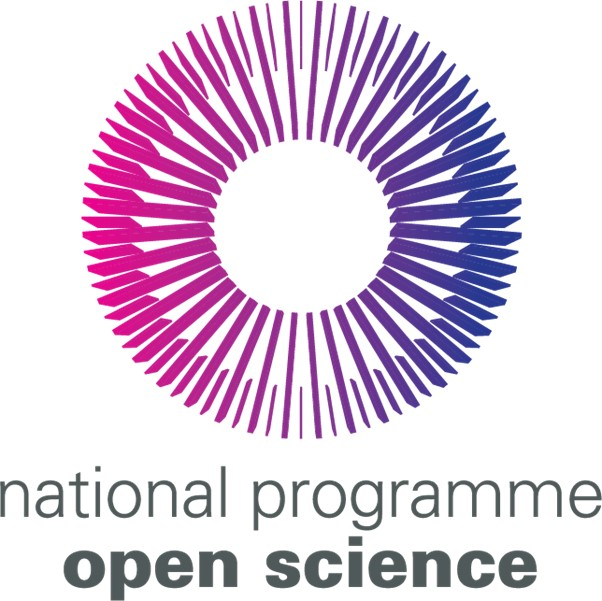 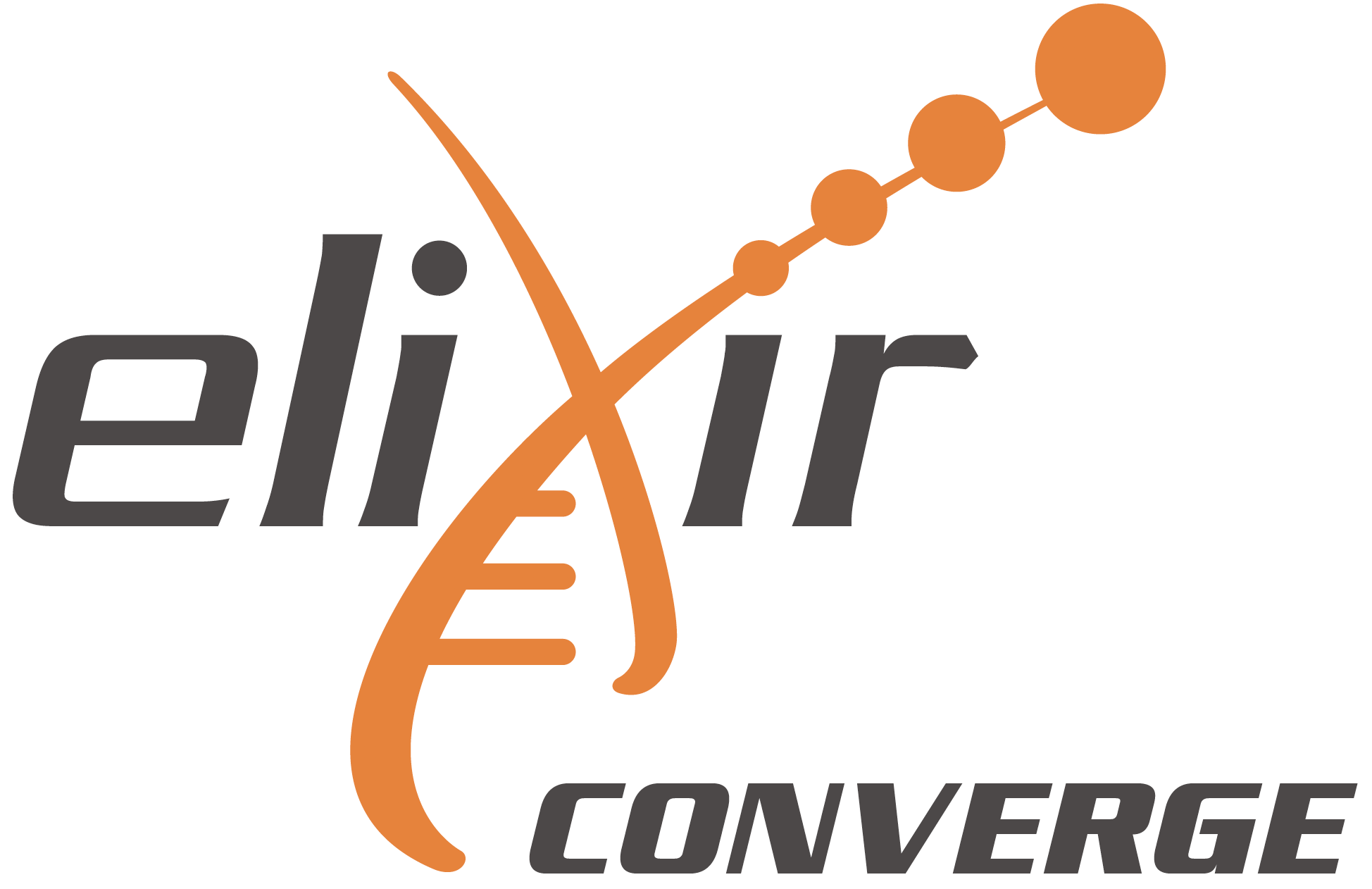 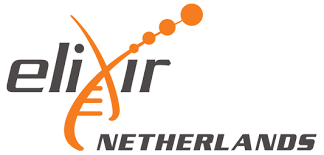 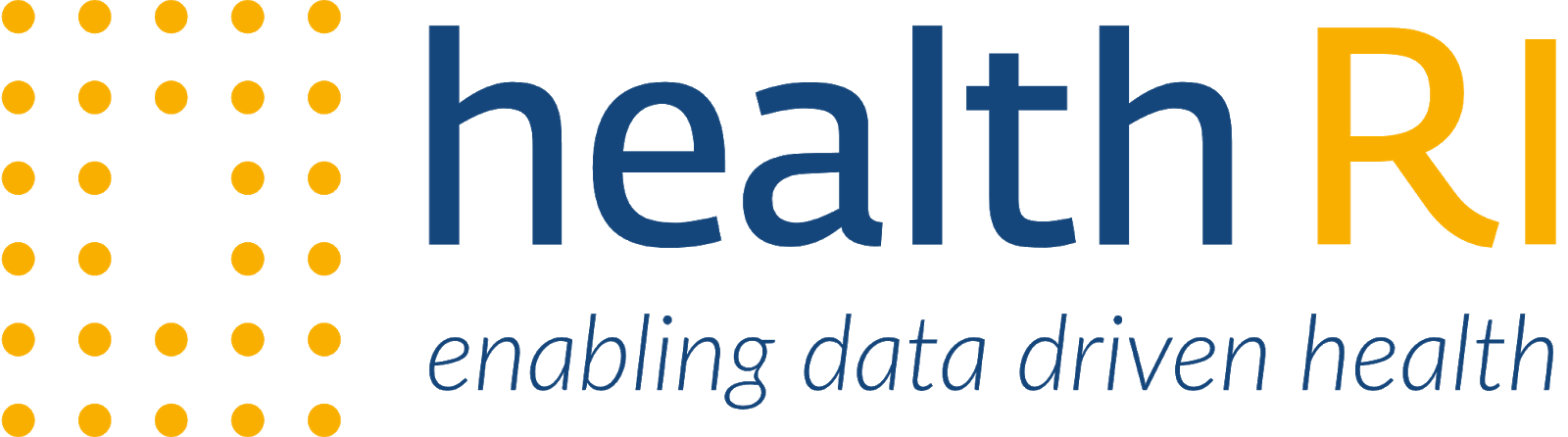 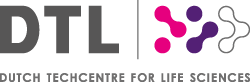 Outline
Getting to know each other
Learning goals
Data stewardship roles and responsibilities
Data stewardship training
Local, disciplinary, national and international communities
Takeaways

Slides:  https://doi.org/10.5281/zenodo.6334297
Getting to know each other
Do you recognize your current and/or future role in the diagram? Where are you in the diagram?

Where are your colleagues in the diagram? Does your current and/or future team cover all the roles needed?

What is your biggest challenge?
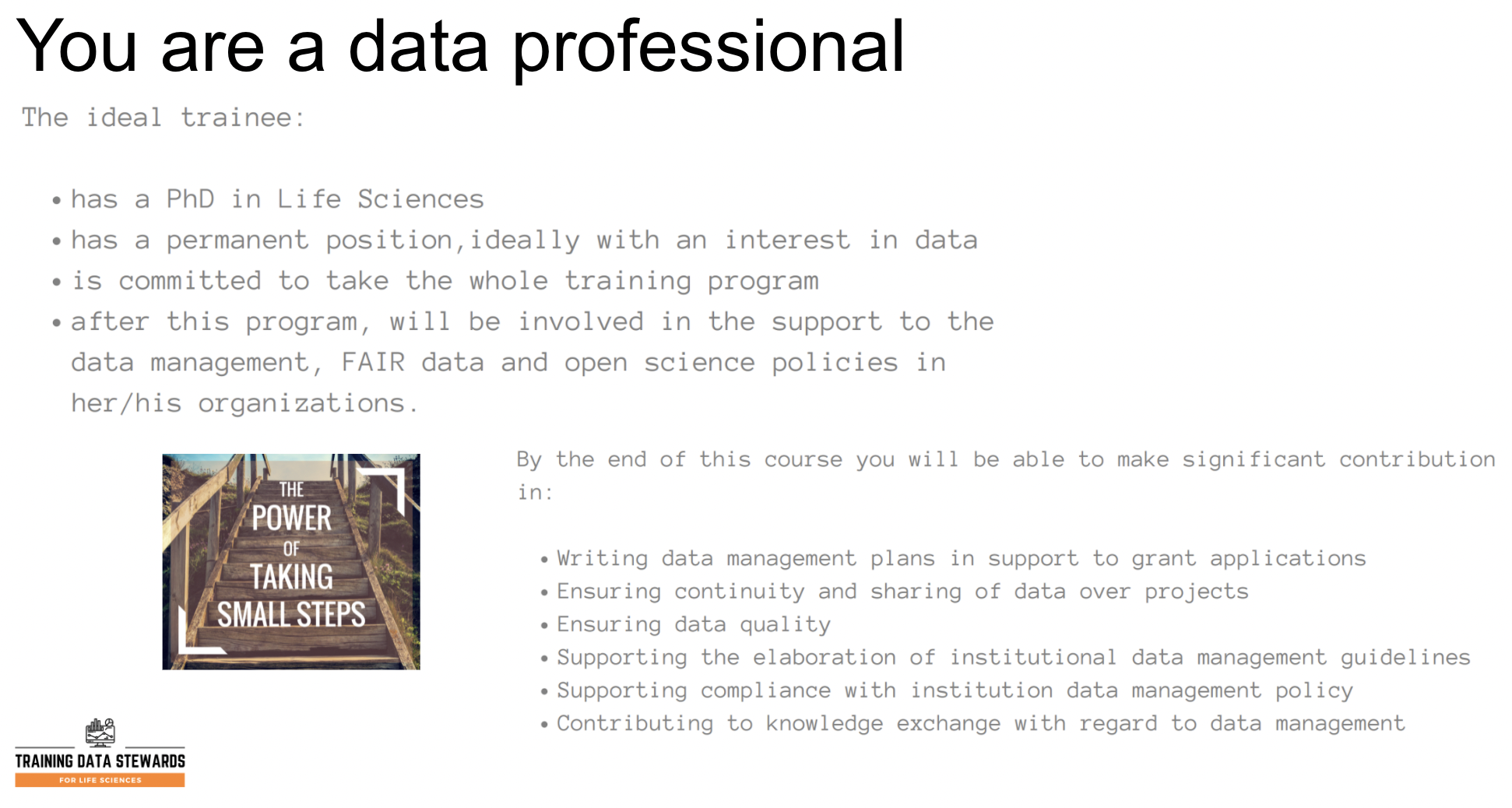 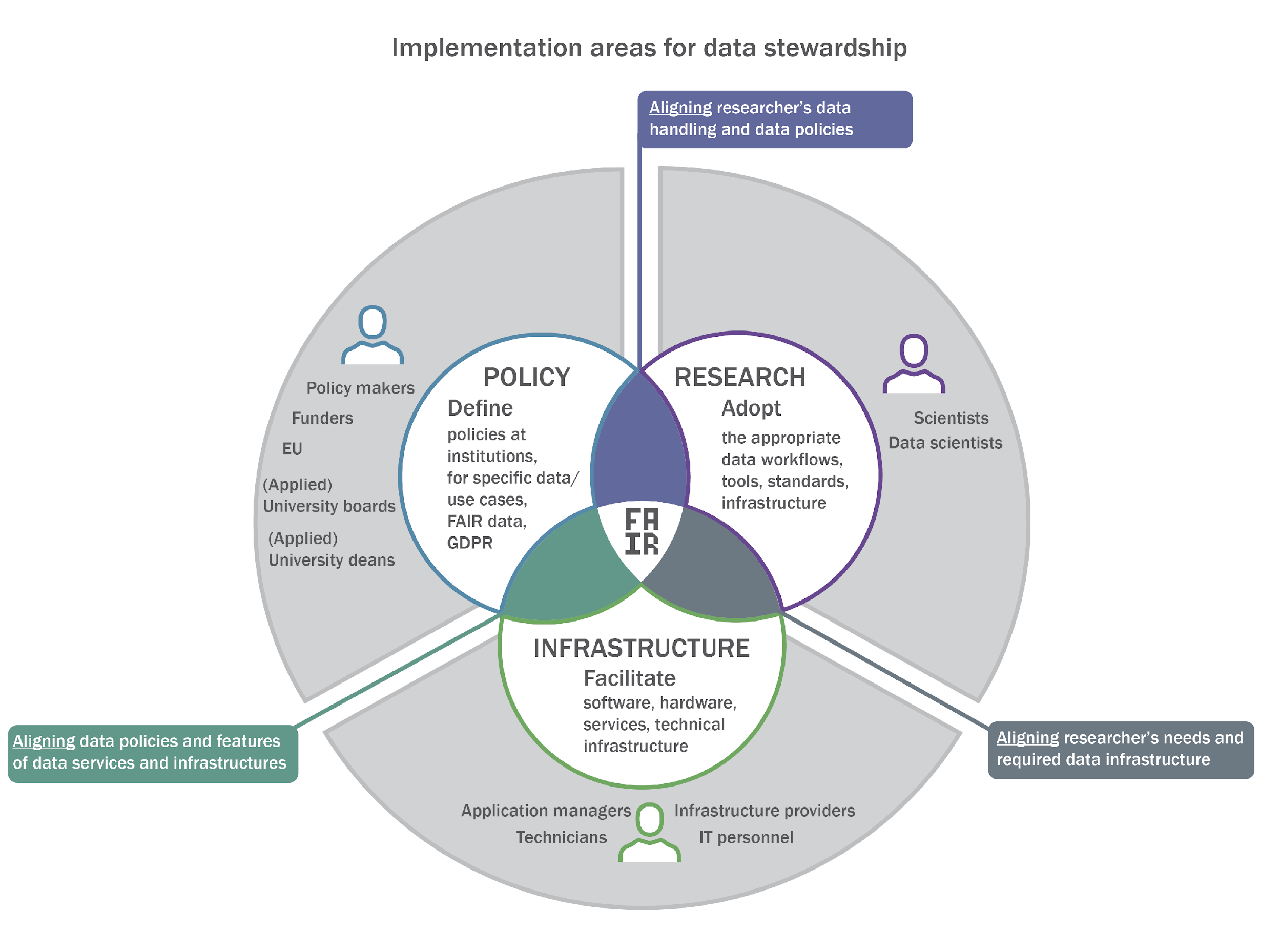 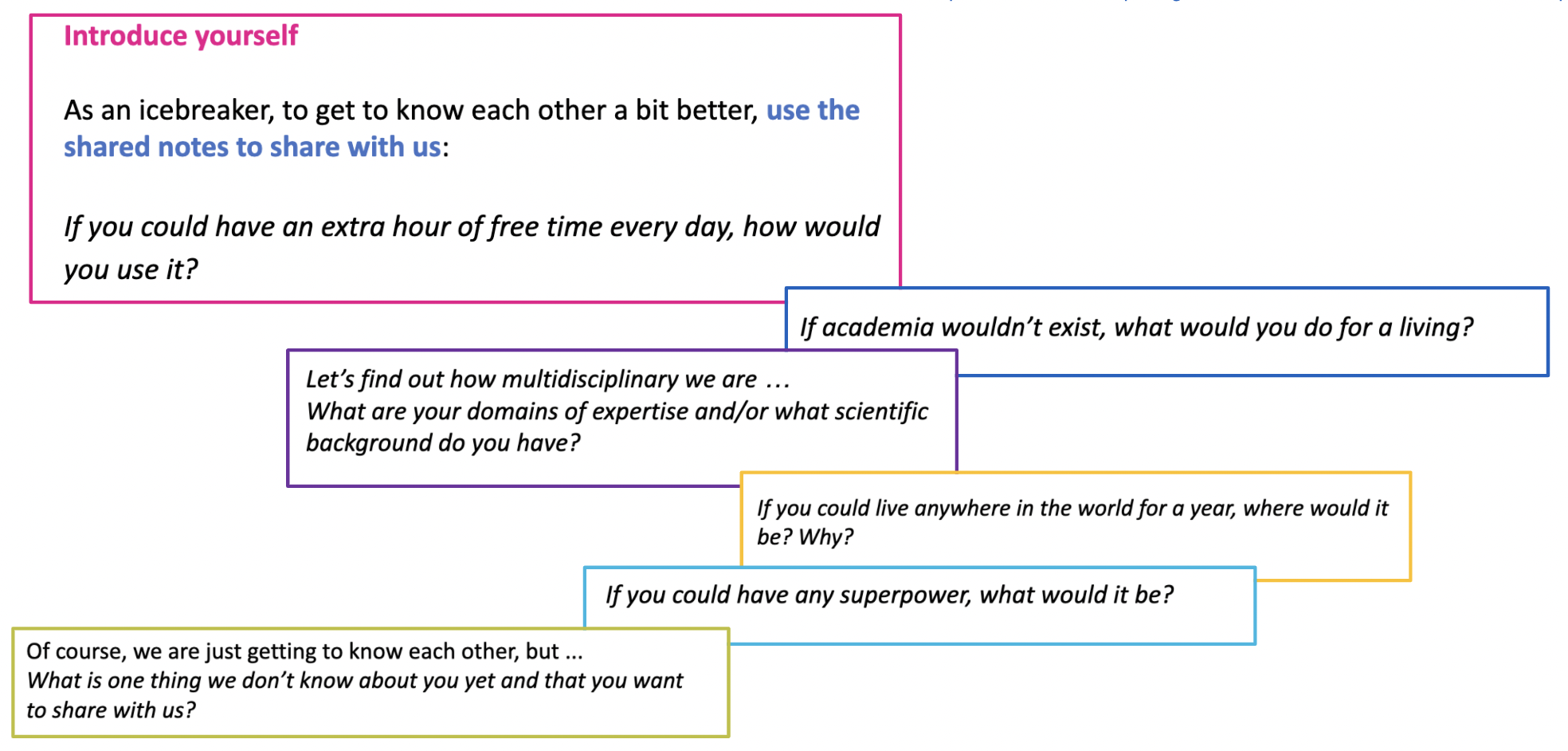 Getting to know each other
Where are you in the diagram?

Current: 
Mainly researchers and/or research data stewards (workflow/pipelines, data analysis, stimulate data management, project management, data deposit, metadata)
Some (also) infrastructure data stewards (hardware purchases, technical support, data management plans) 
Some (also) policy data stewards (writing policy, promote FAIR and Open Science)
Some are in the centre of the diagram, having all three roles (in one person)
Future: wish/need to perform other roles as well

Where are your colleagues in the diagram? Does your current and/or future team cover all the roles needed?

Mainly researchers and/or research data stewards (disadvantage: not all roles covered in team)
Combination of researchers/research data stewards and policy data stewards
Combination of researchers/research data stewards and infrastructure data stewards
Particularly lack of policy data stewards
All roles covered but too small team (to truly promote/realise FAIR data and Open Science among researchers)
Getting to know each other
What is your biggest challenge?

Awareness of the importance of Open Data for scientific research (progress is slow)
Effective data management in the institution (align that with the needs of each researcher)
Engage researchers (time constraints; ‘administrative tasks’)
Identify people with the required competences (data steward as a profession; too many tasks/roles for one person; lack of resources)
From policy to implementation (implementing FAIR and Open Science)
Structured approach to data management
Alignment with policy makers and funders (DMPs)
Learning goals
After this presentation …

you are able to position yourself in the data steward landscape
you are aware of tools with information on the required knowledge, skills and abilities
you are aware of training resources that help you acquire this knowledge, skills and abilities
you understand how community building may help you to become a better data steward
and you might even be inspired to start/participate in similar communities yourself
Data stewardship roles and responsibilities
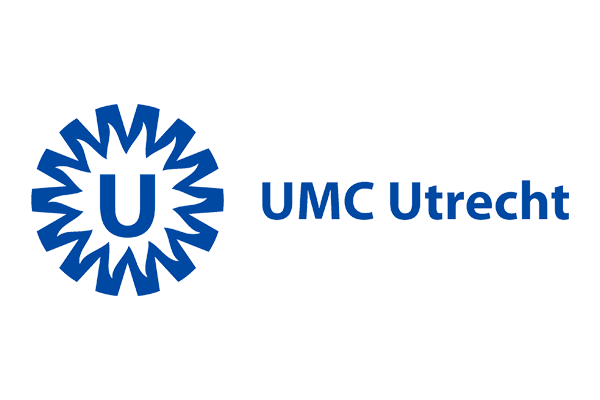 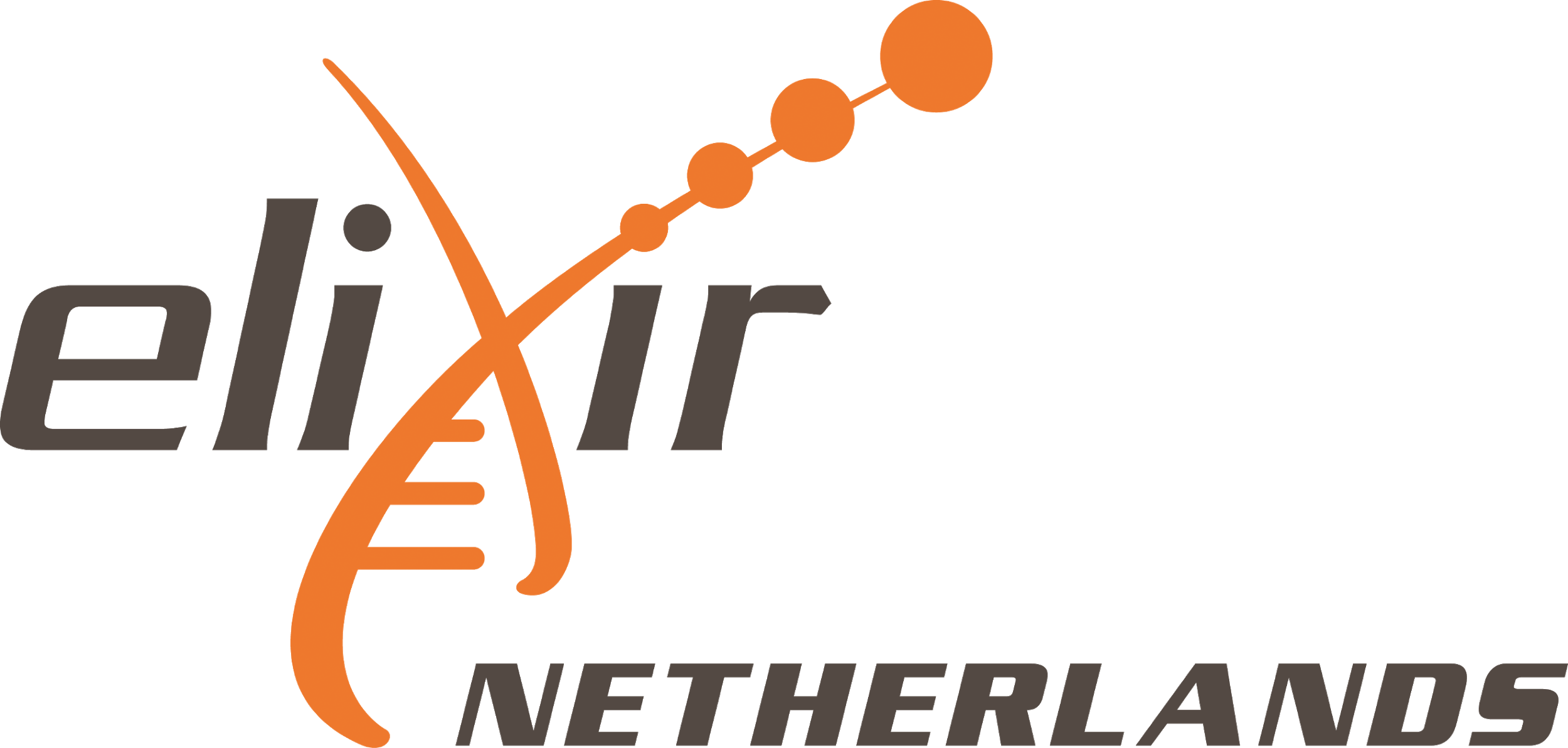 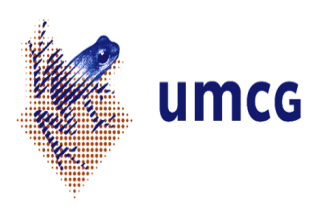 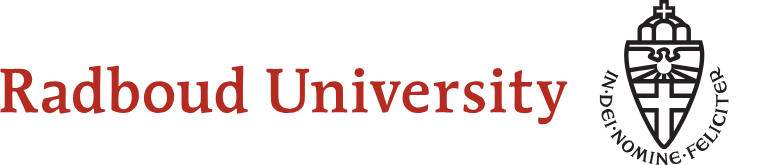 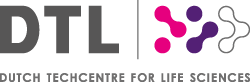 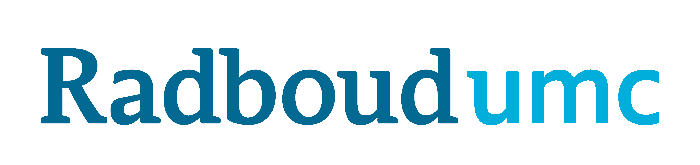 Data stewardship roles and responsibilities
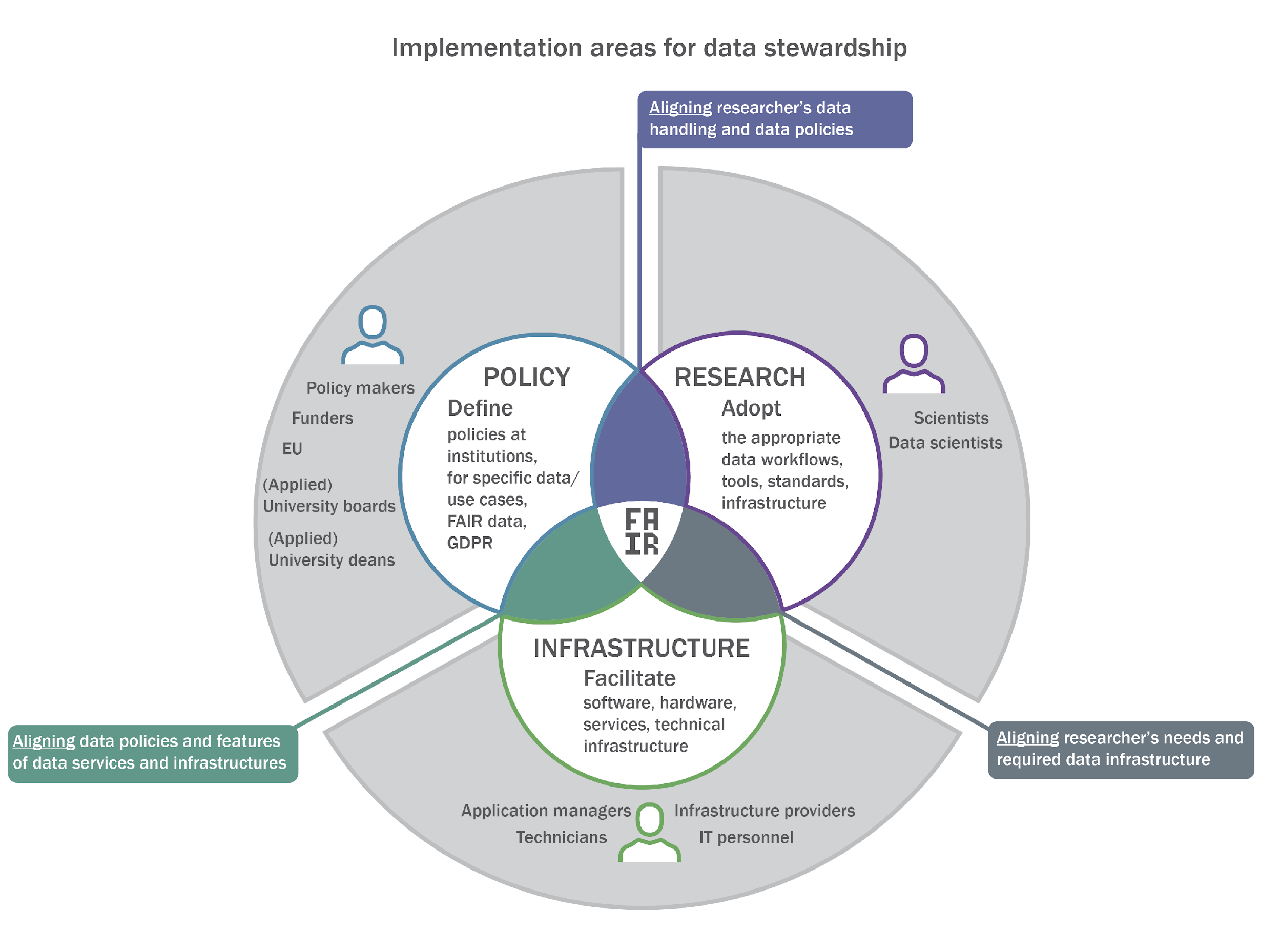 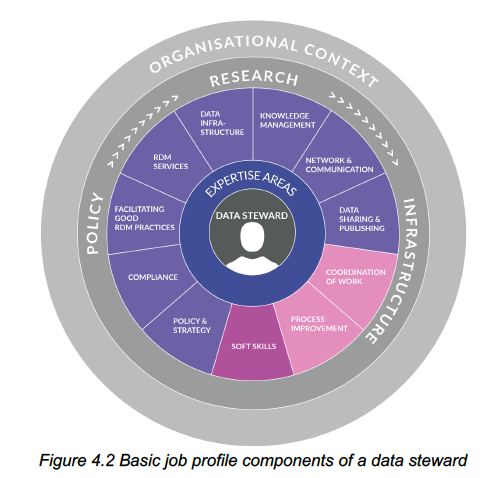 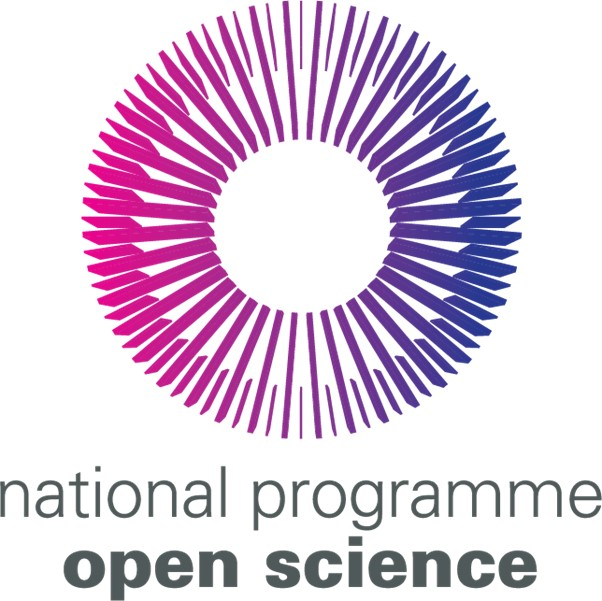 ZonMw/ELIXIR-NL funded project “Towards FAIR Data Steward as profession for the Life Sciences”
All project output: https://zenodo.org/communities/nl-ds-pd-ls  
Final report (2019): https://doi.org/10.5281/zenodo.3471707
Matrices: https://doi.org/10.5281/zenodo.3239079 
Since 2019 also in the https://competency.ebi.ac.uk
NPOS project “Professionalising data stewardship in the Netherlands. Competences, training and education. Dutch roadmap towards national implementation of FAIR data stewardship”
Final report (2021): https://doi.org/10.5281/zenodo.4320504
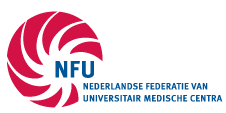 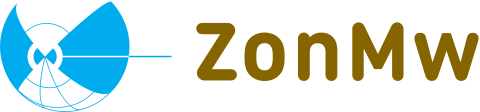 What does a data steward do?
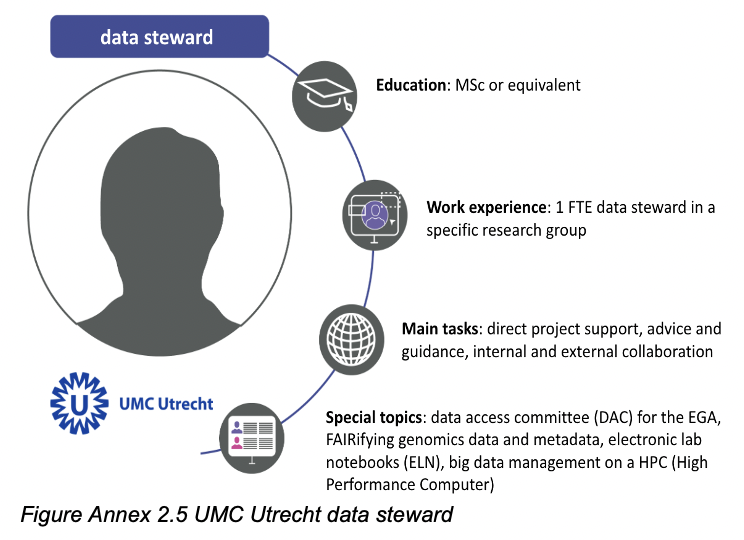 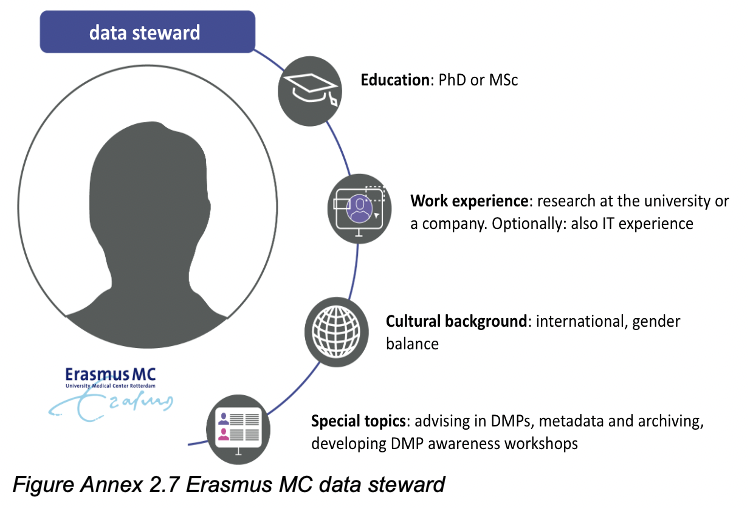 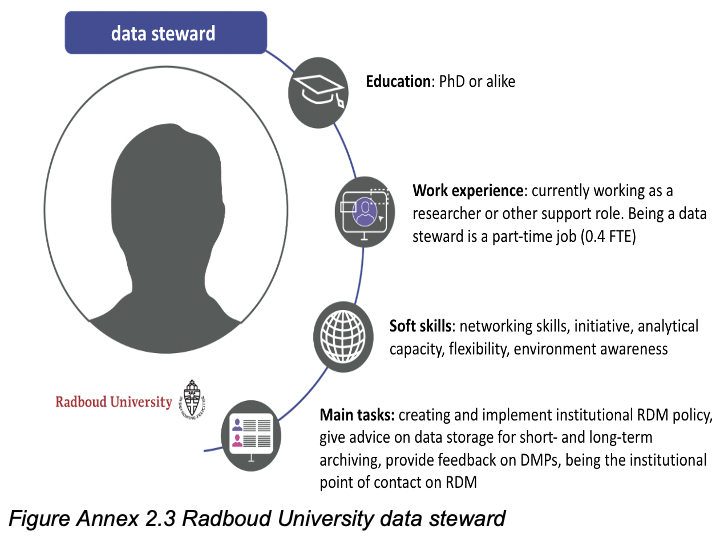 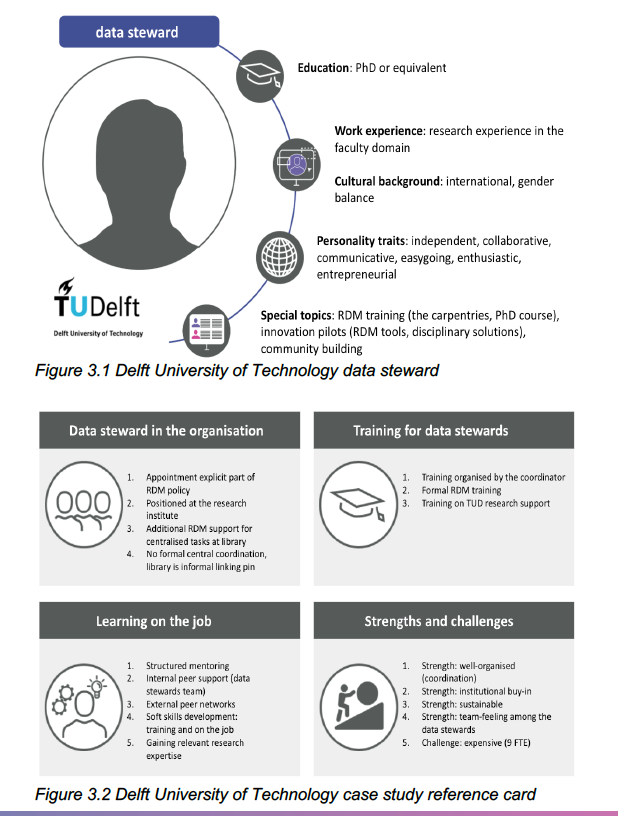 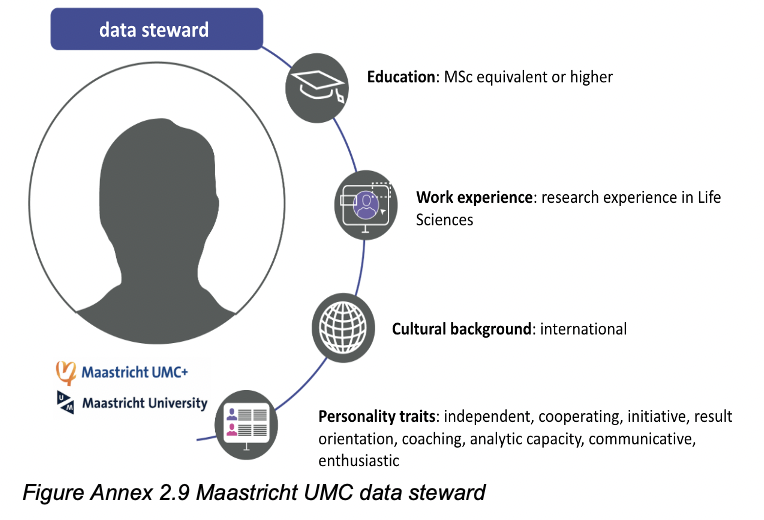 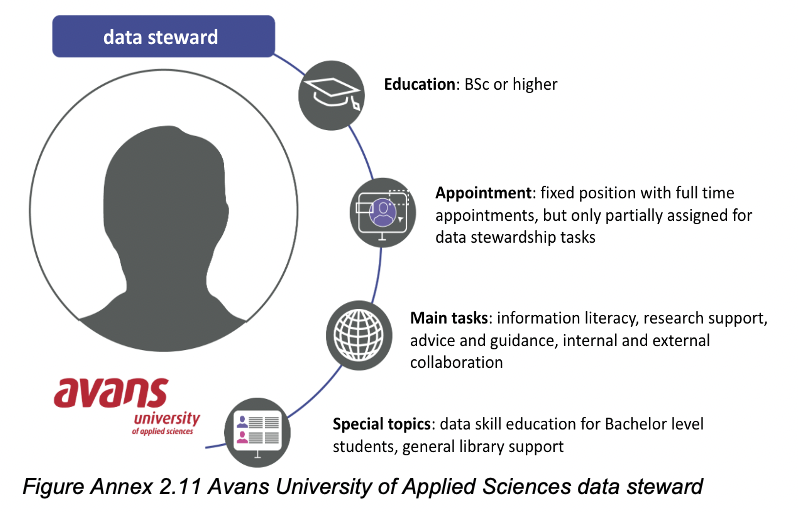 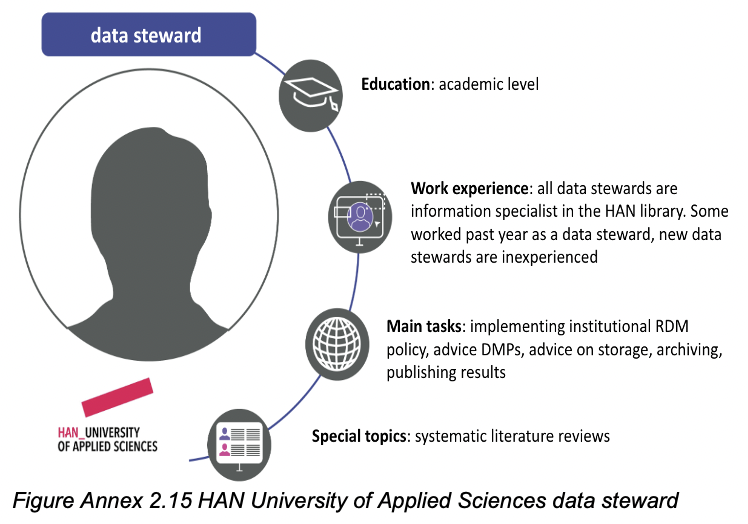 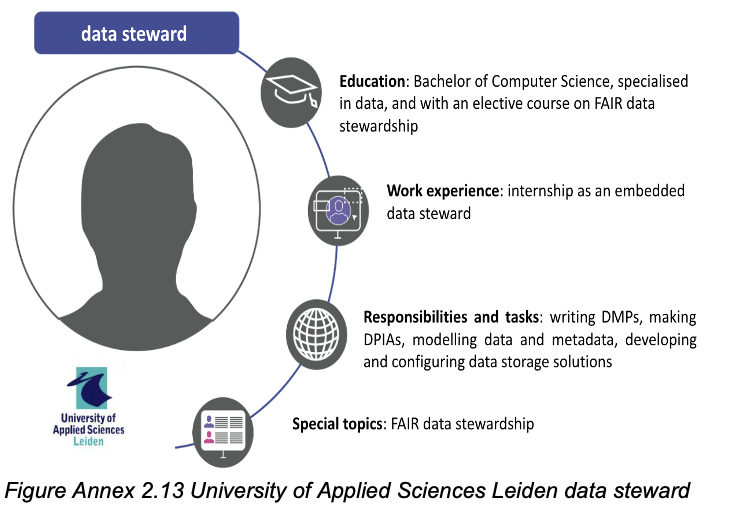 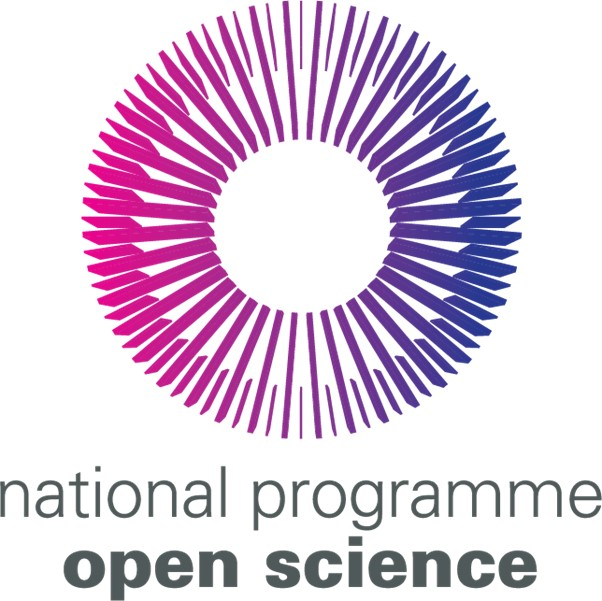 Read these data stewards’ full stories at https://doi.org/10.5281/zenodo.4320504
Data steward personas
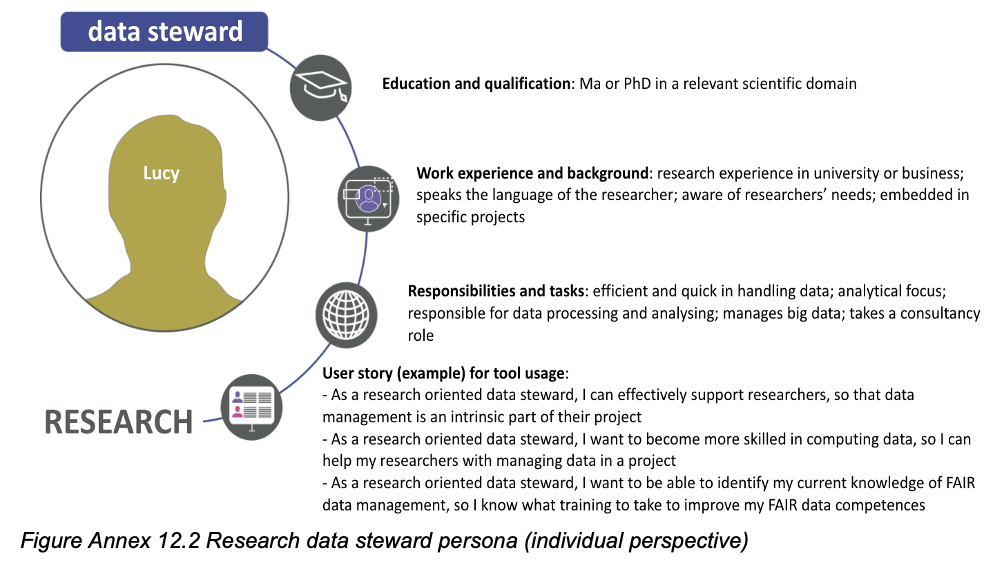 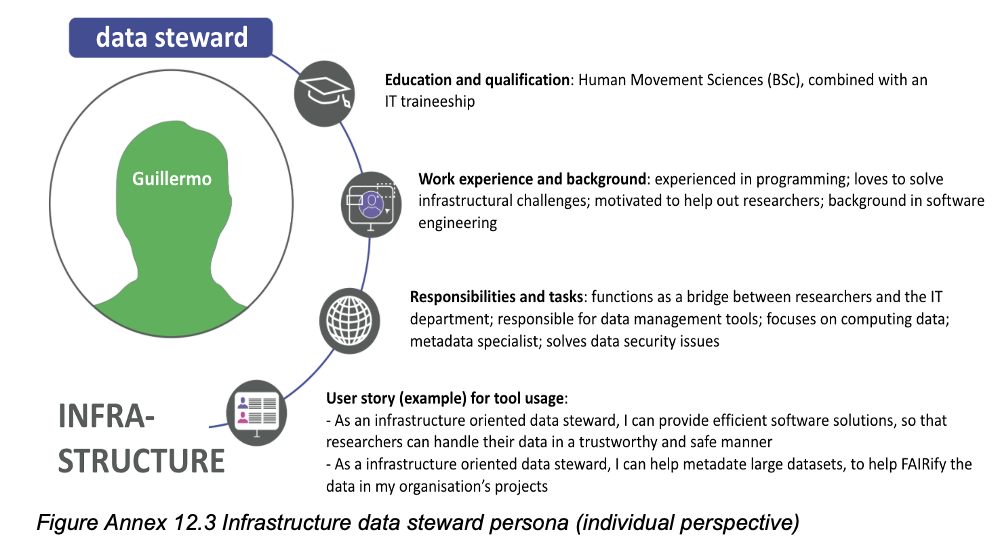 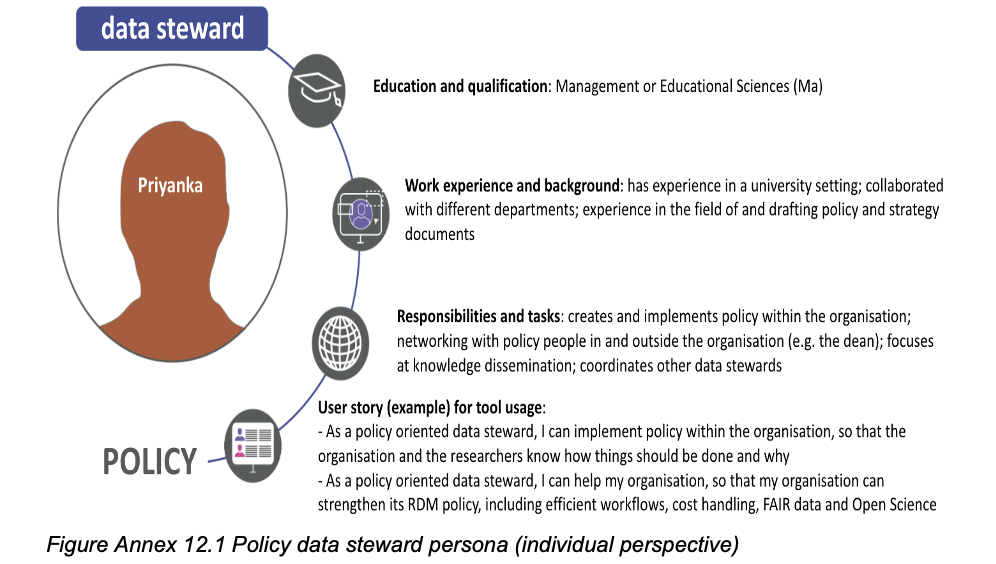 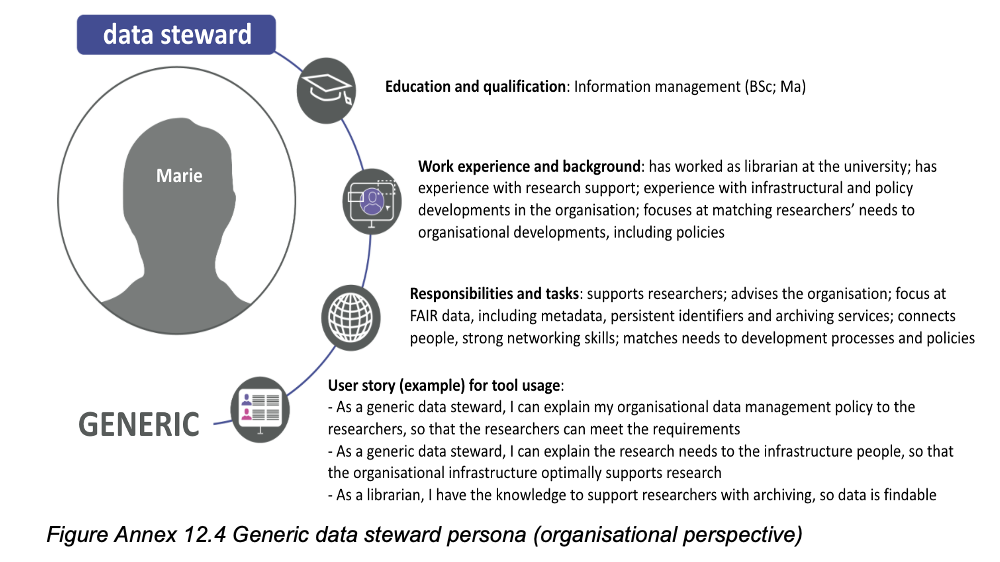 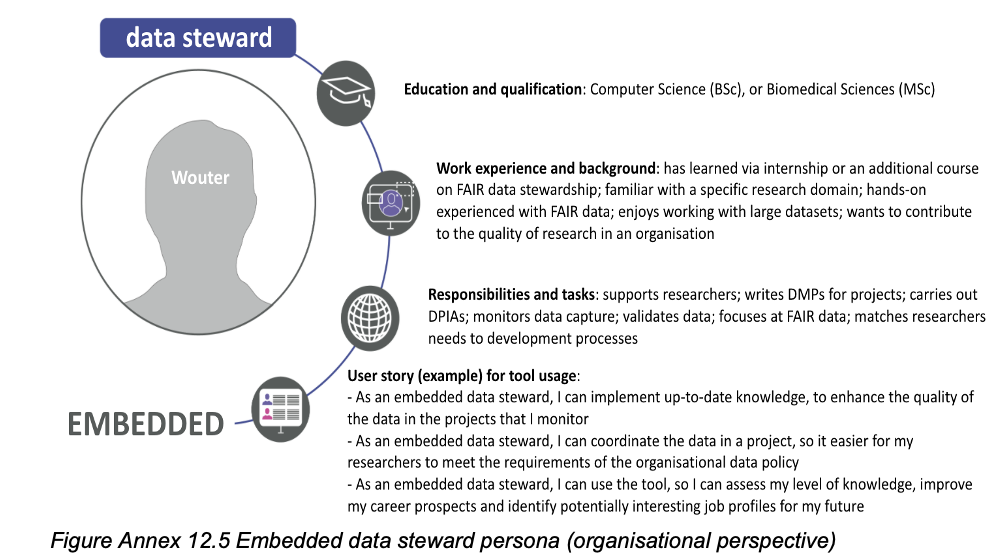 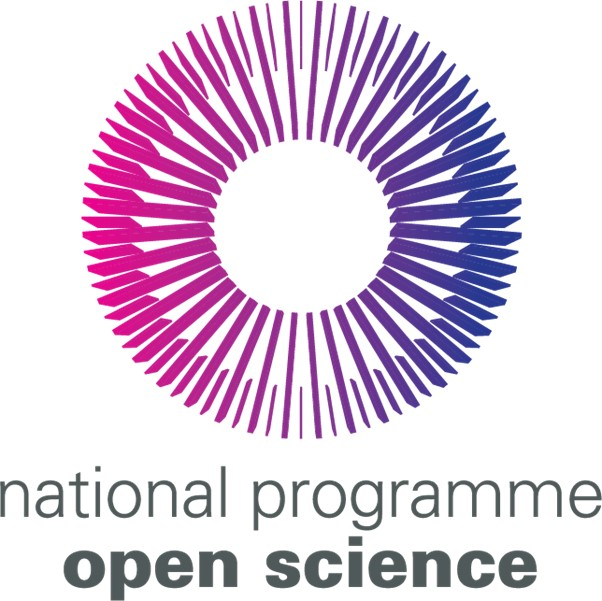 https://doi.org/10.5281/zenodo.4320504
Data steward competences
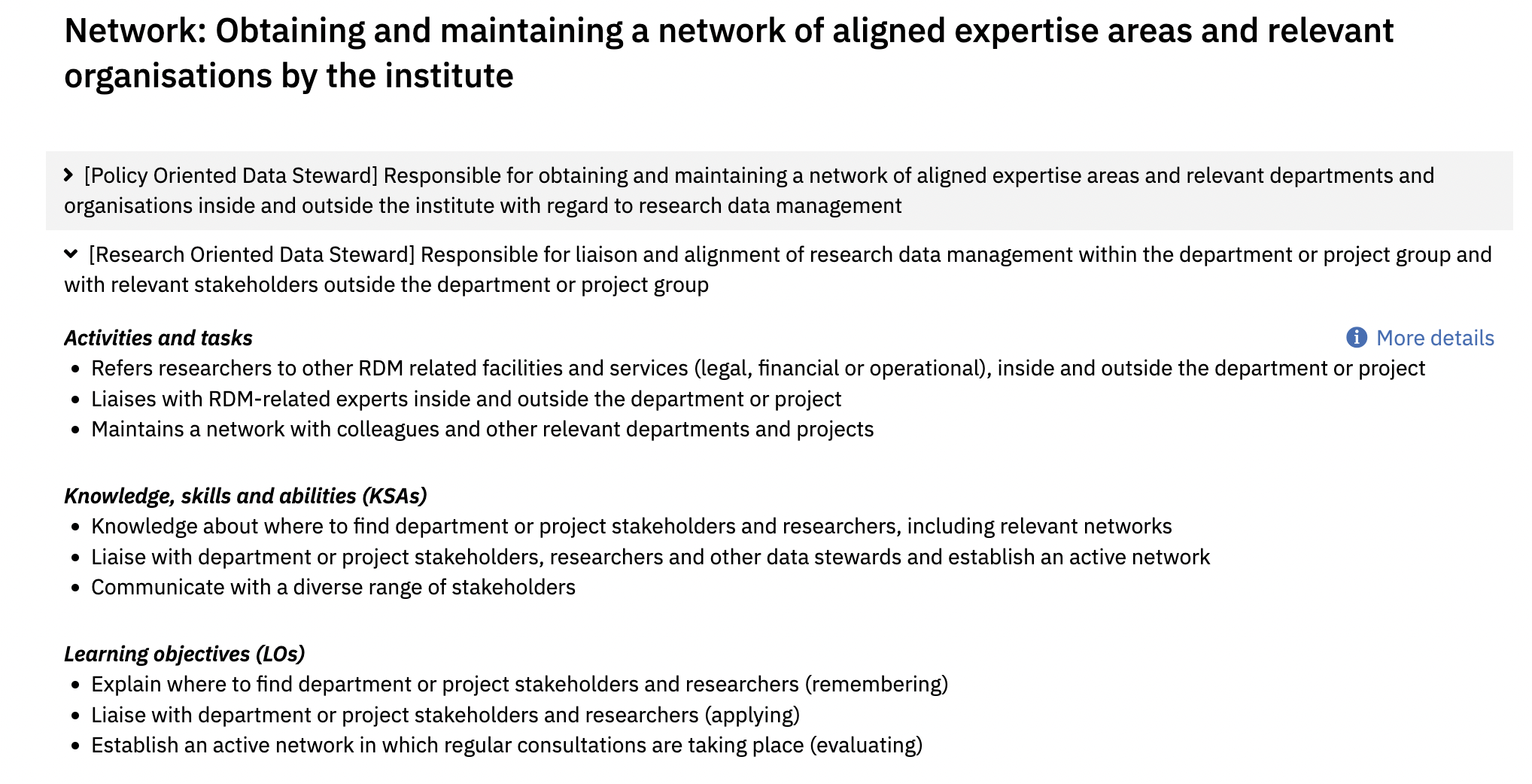 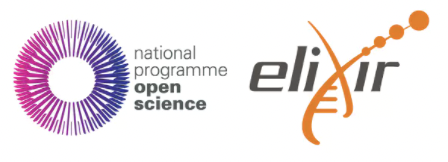 https://competency.ebi.ac.uk
Data steward competences
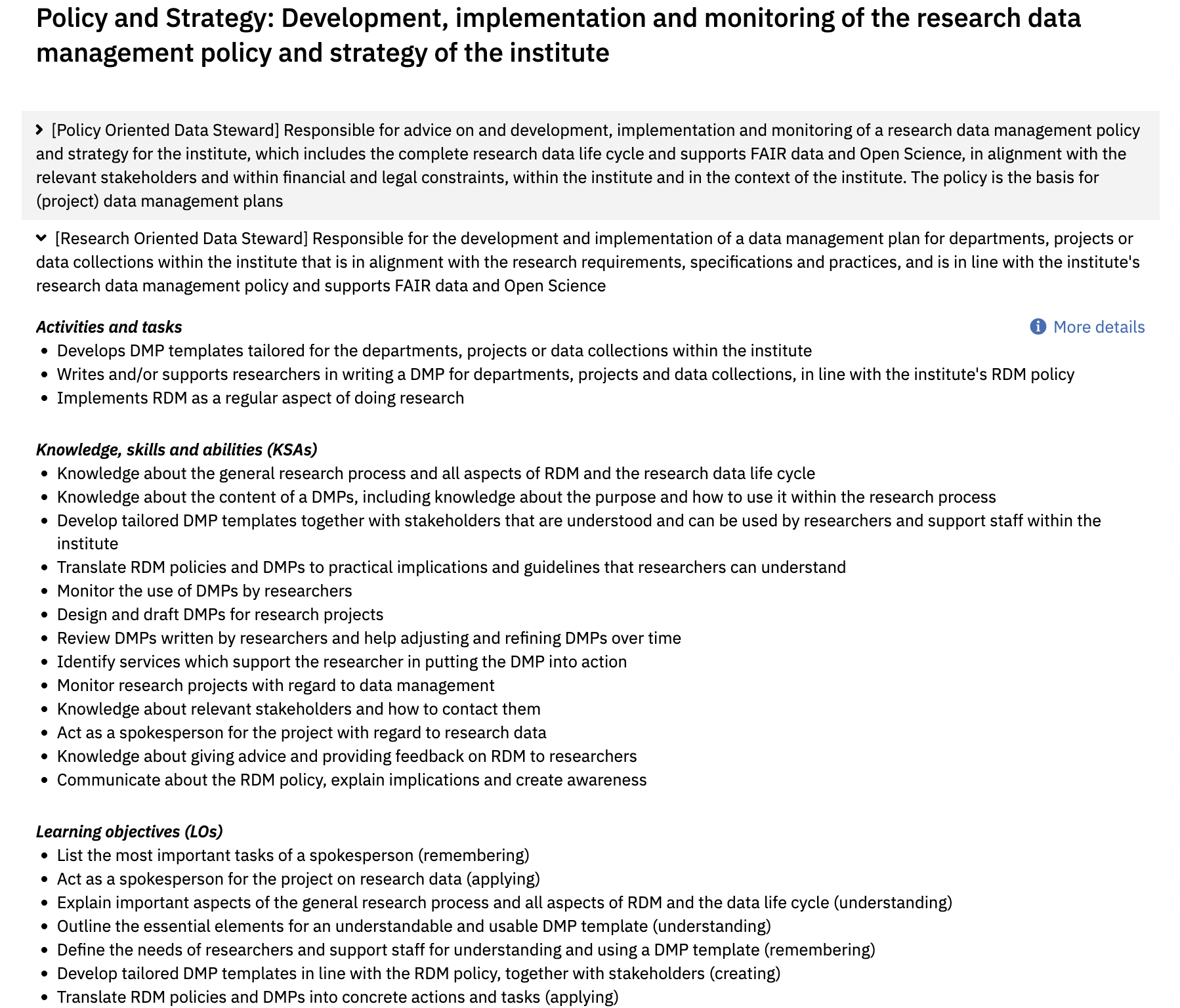 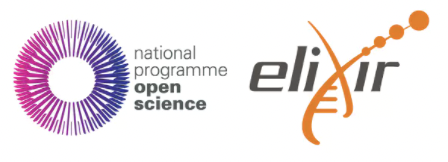 https://competency.ebi.ac.uk
Data steward tools
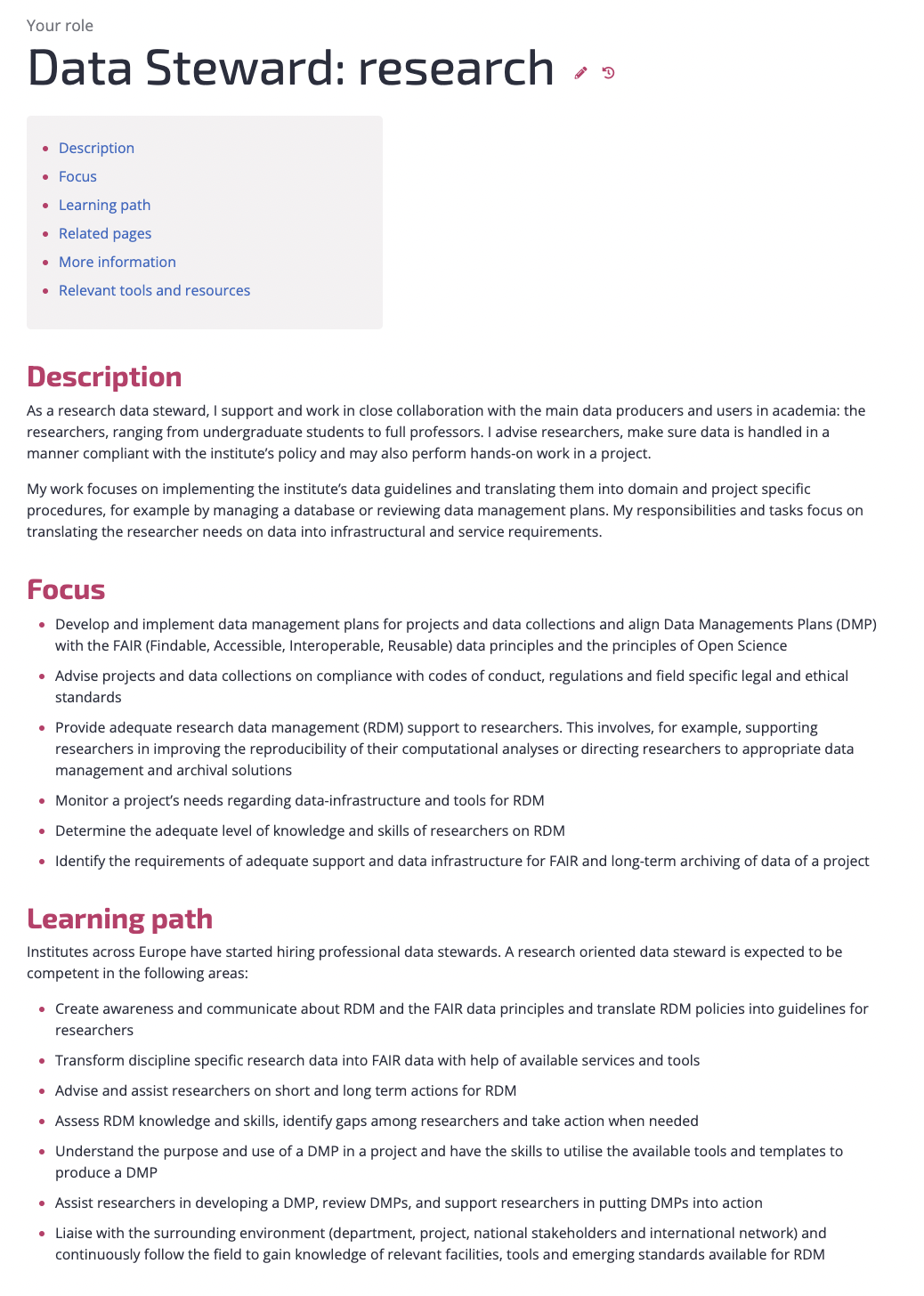 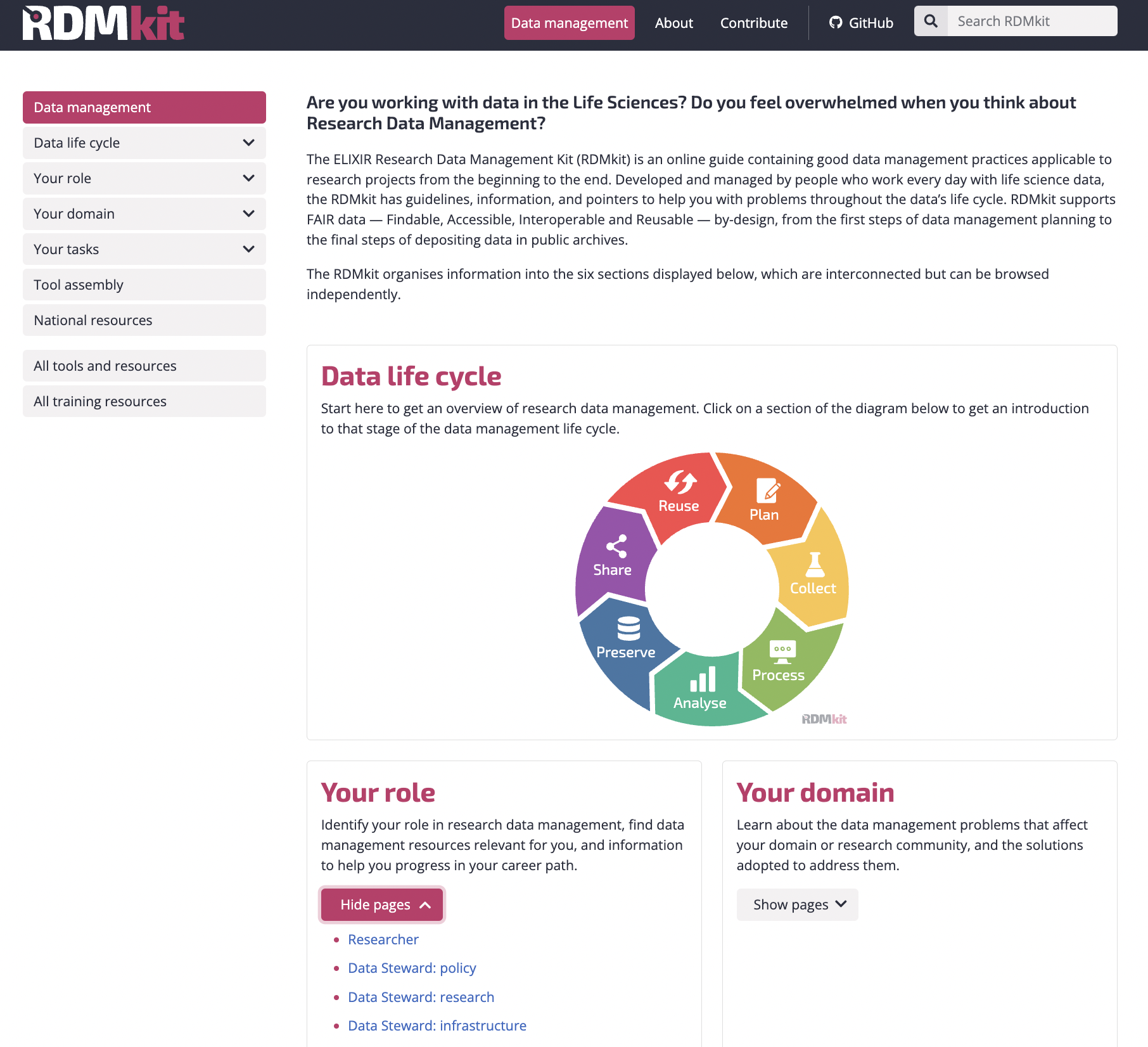 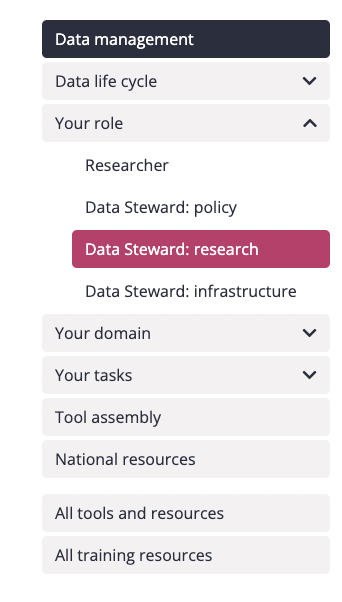 https://rdmkit.elixir-europe.org
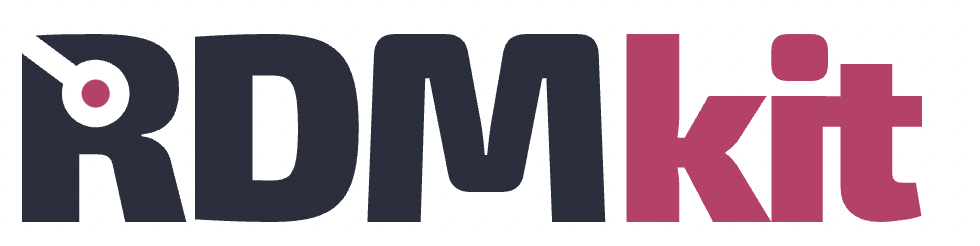 Data steward tools
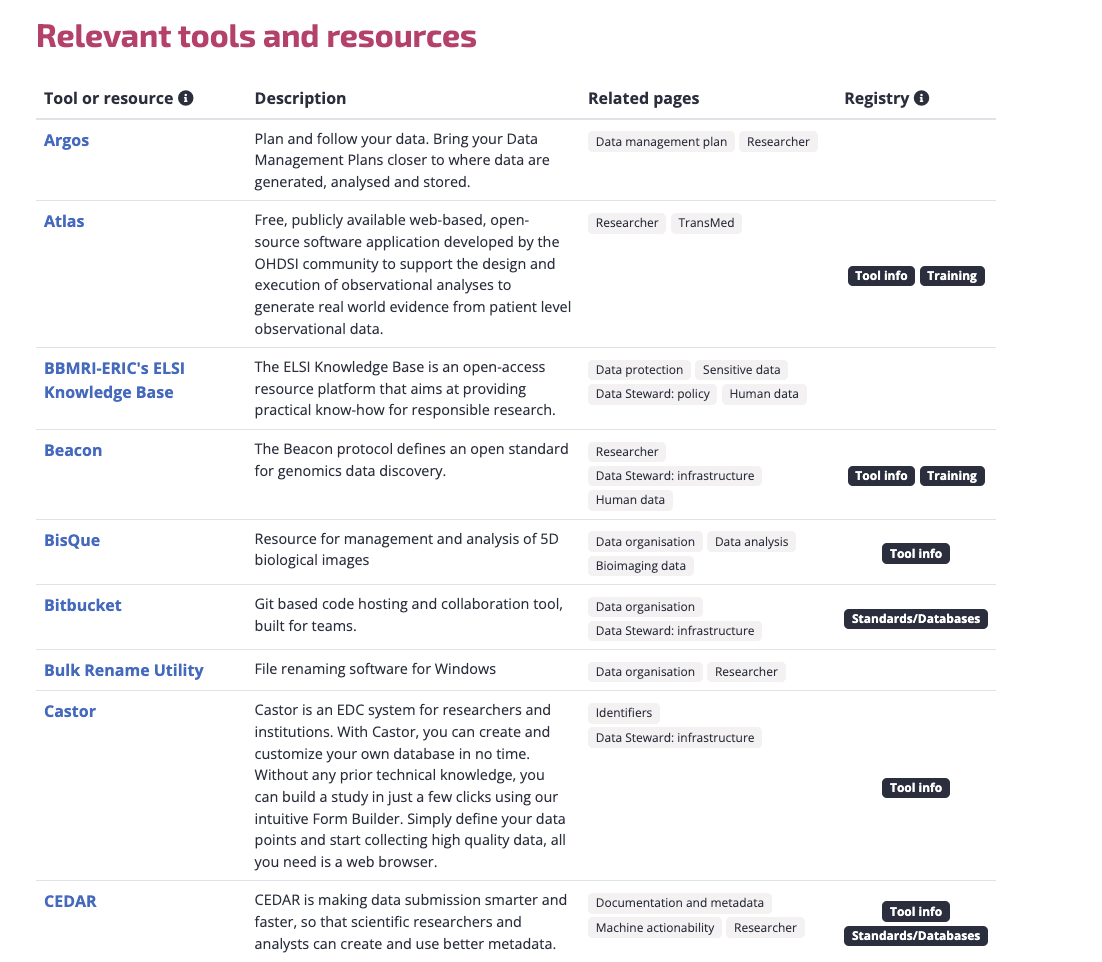 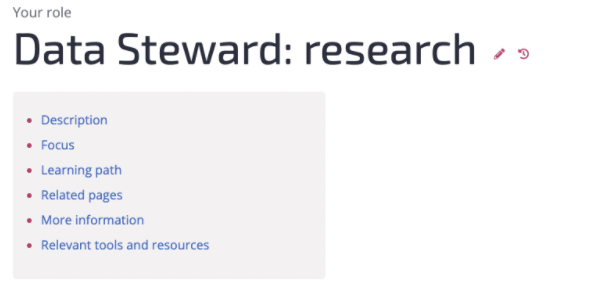 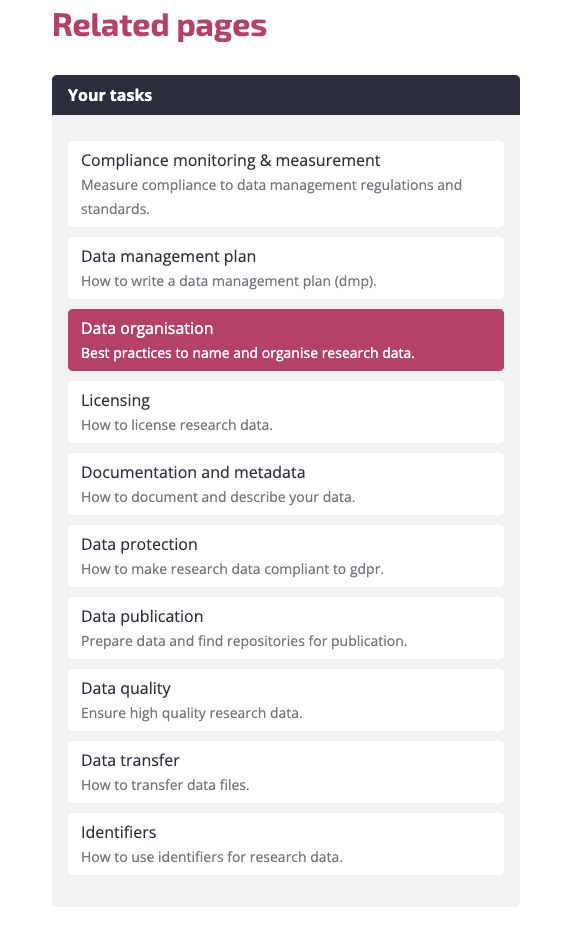 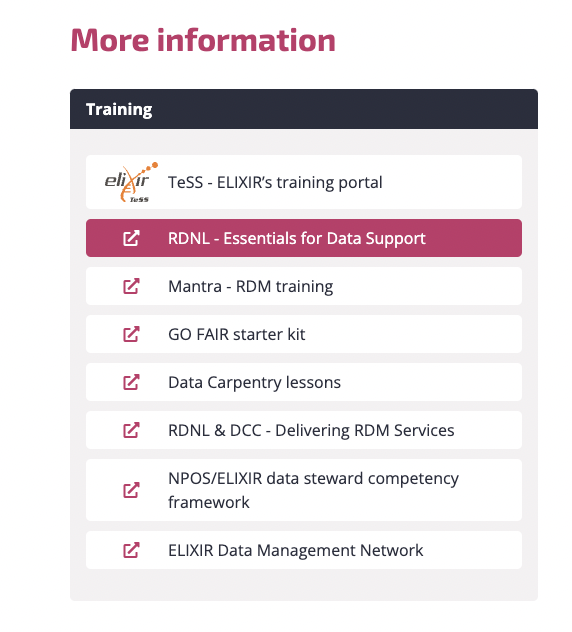 https://rdmkit.elixir-europe.org
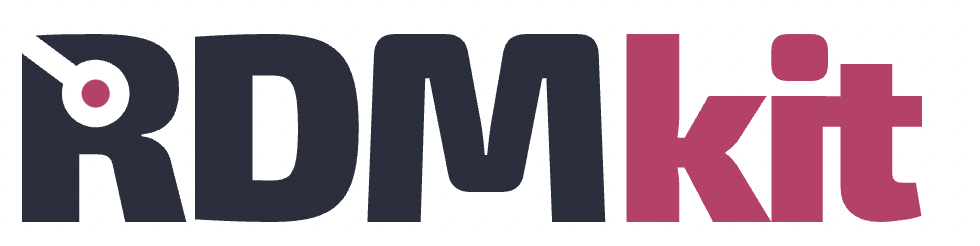 Data steward tools
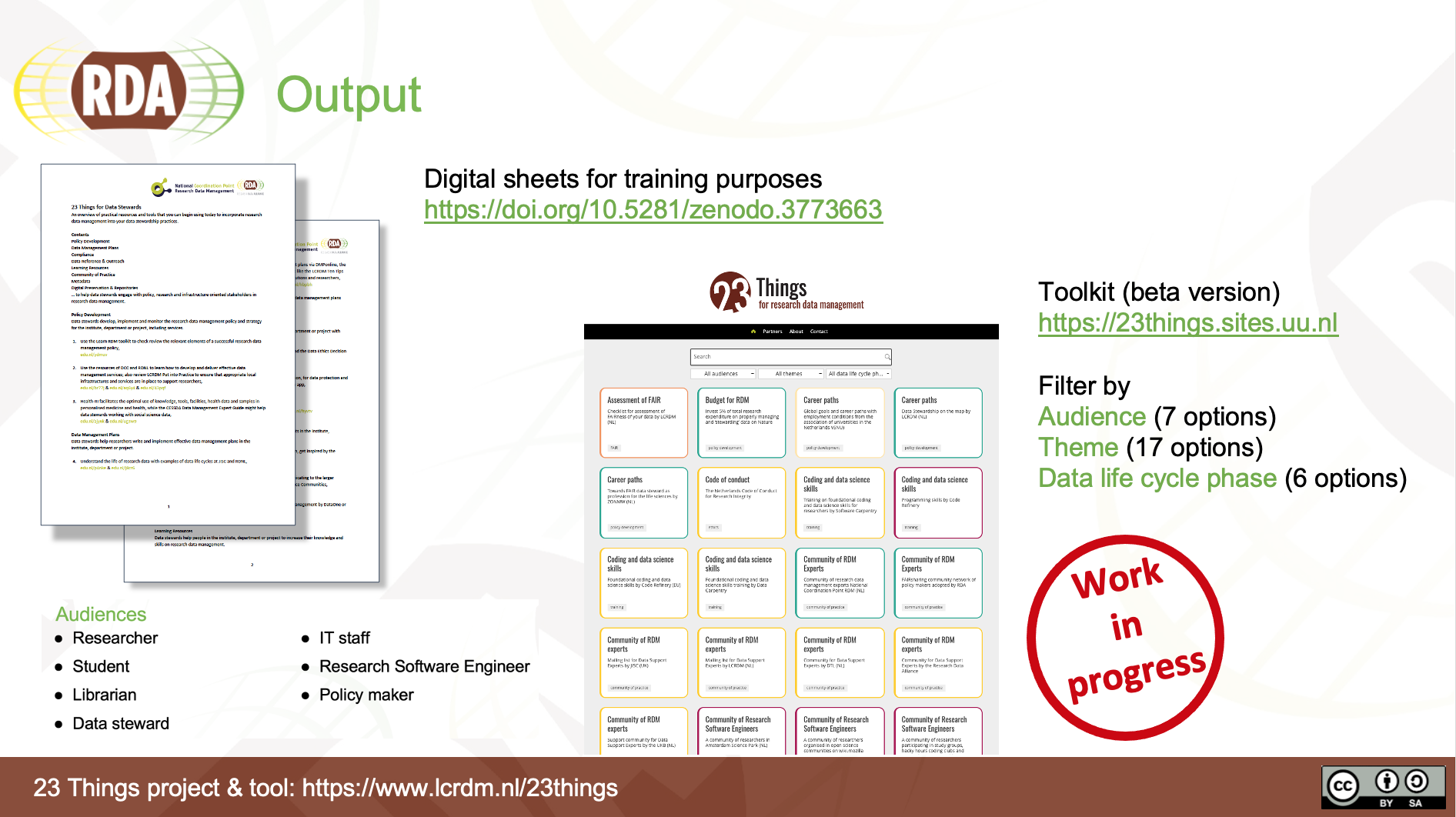 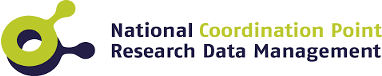 https://www.lcrdm.nl/en/23things
Data stewardship training
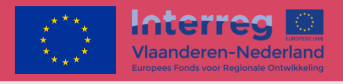 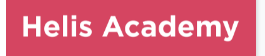 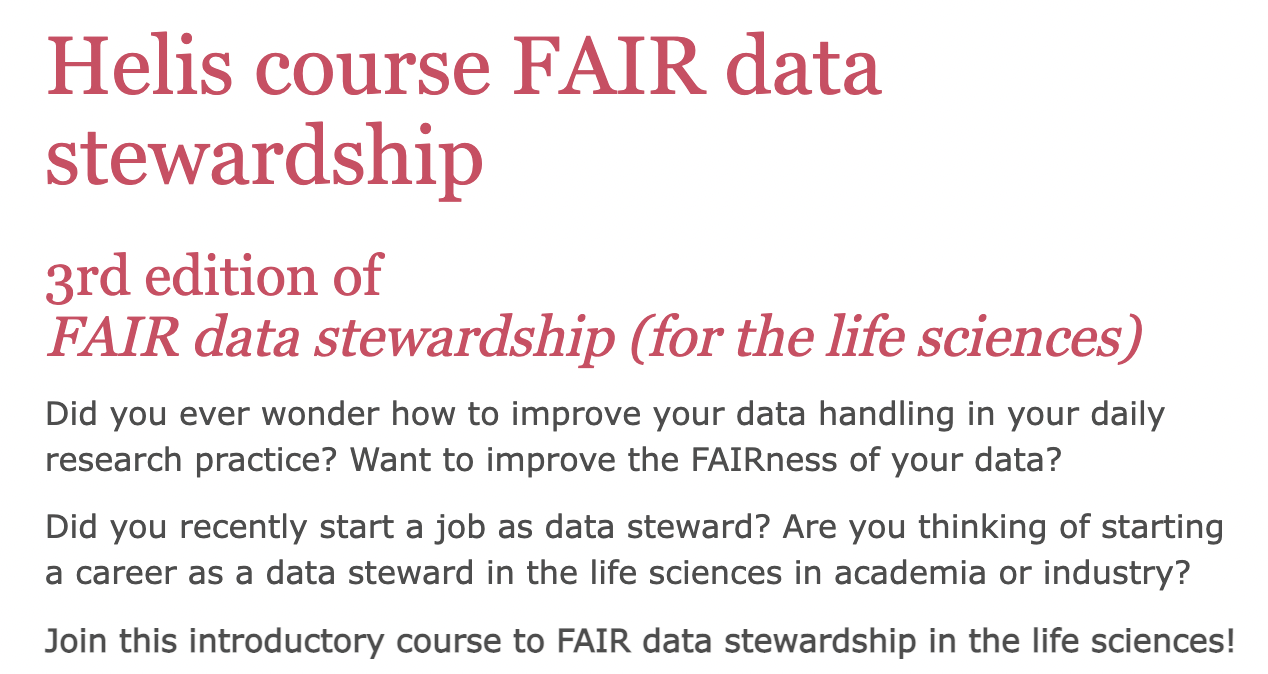 https://www.aanmelder.nl/fair-data-stewardship-2021/part_program
https://tess.elixir-europe.org/events/helis-course-fair-data-stewardship
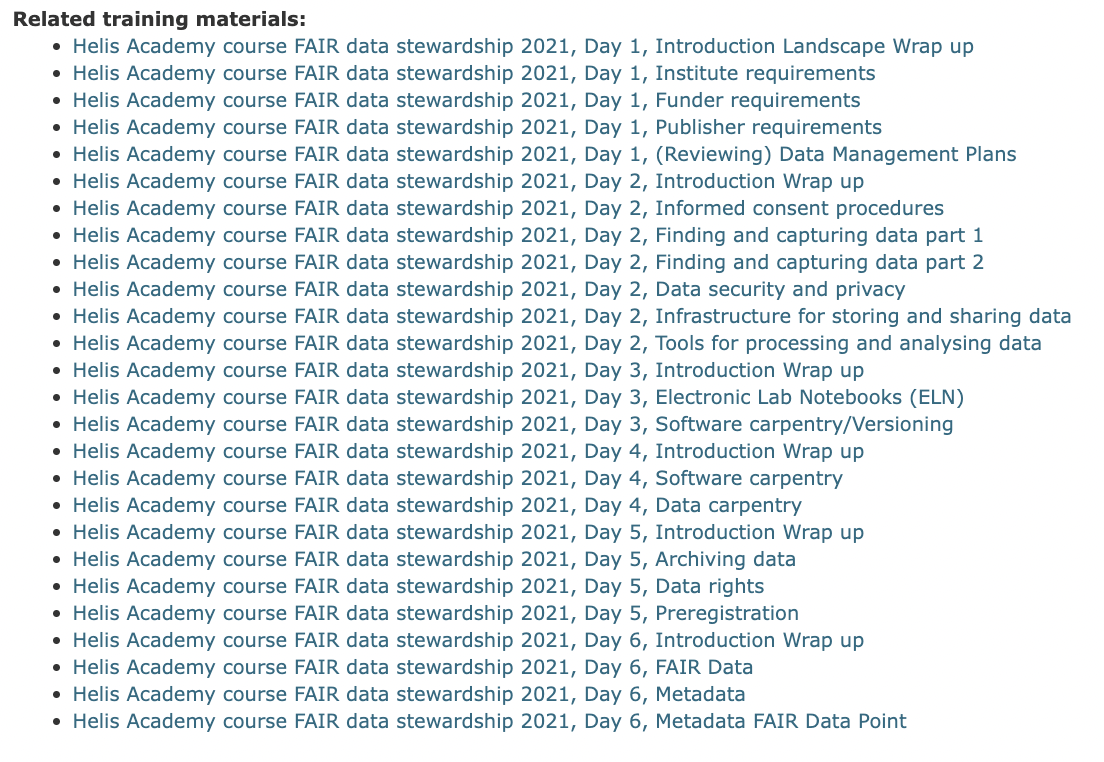 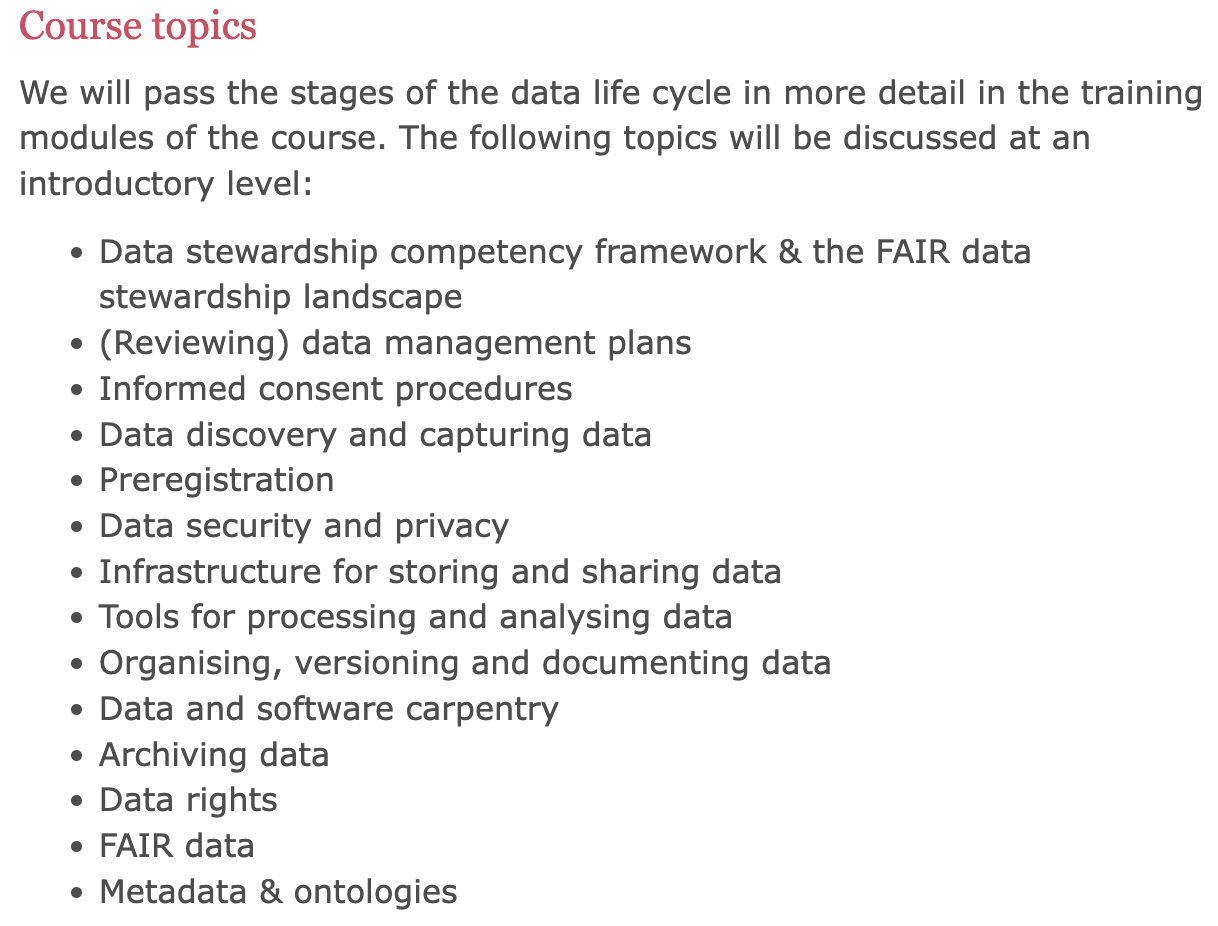 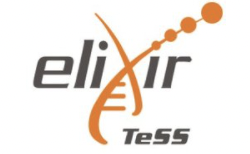 https://doi.org/10.5281/zenodo.5704716
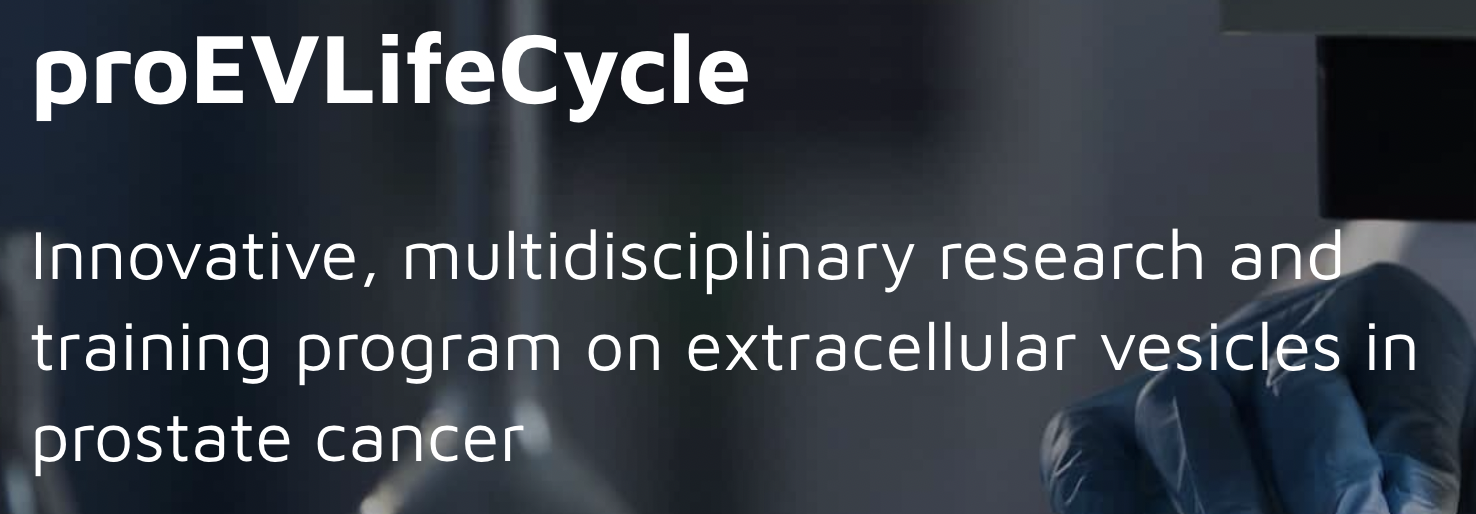 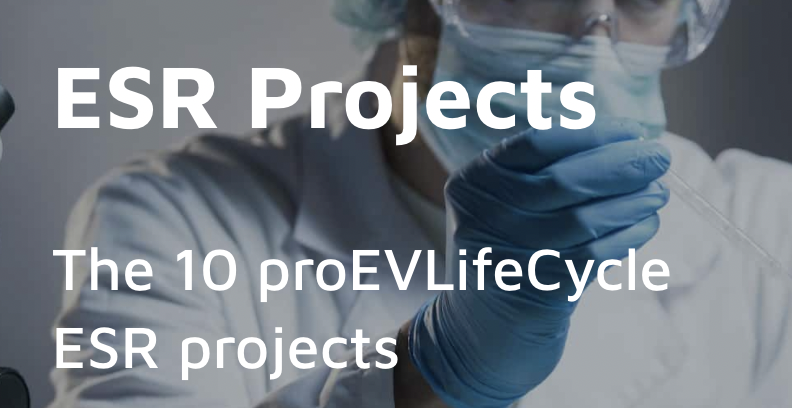 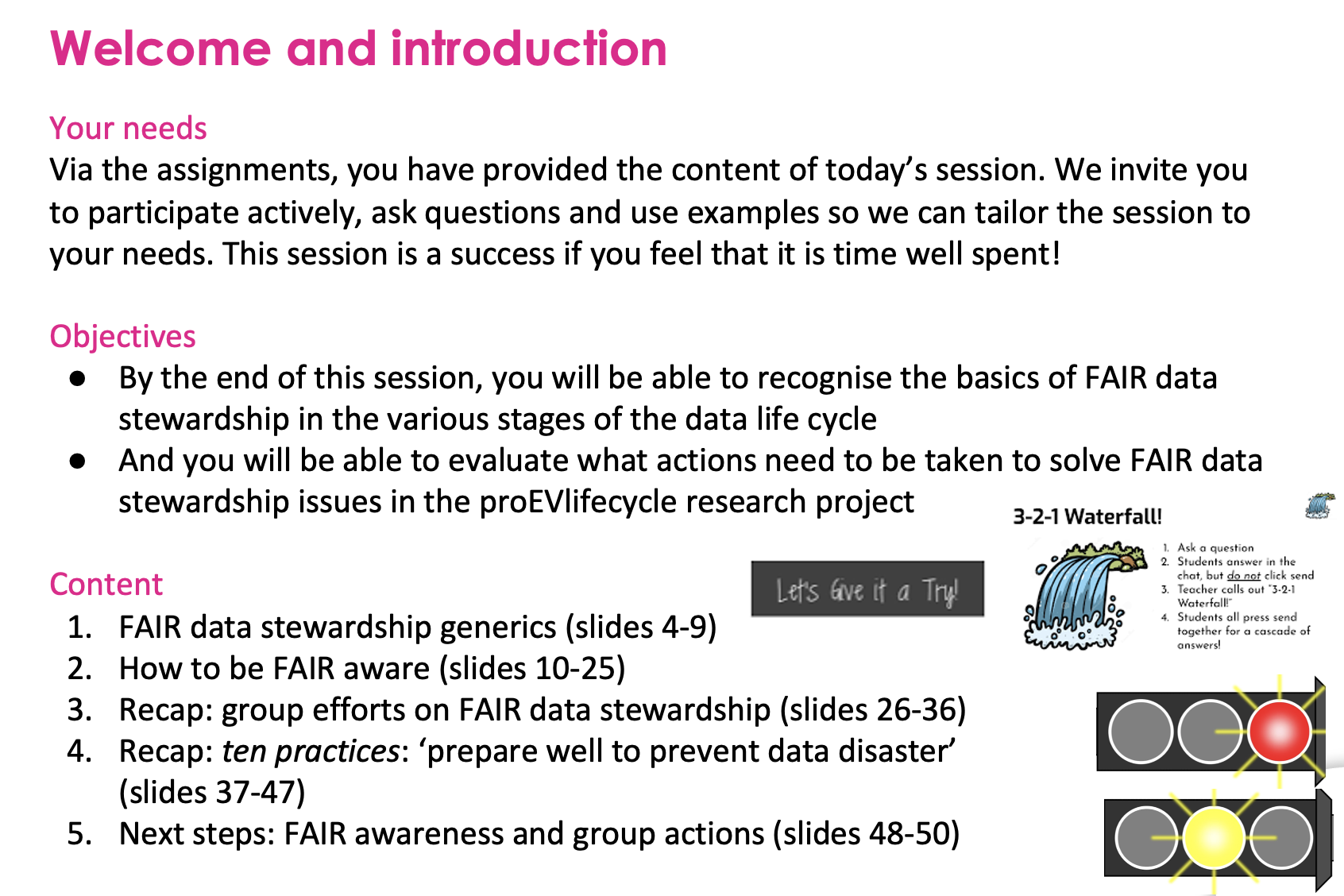 https://fairaware.dans.knaw.nl/
https://doi.org/10.5281/zenodo.5704716
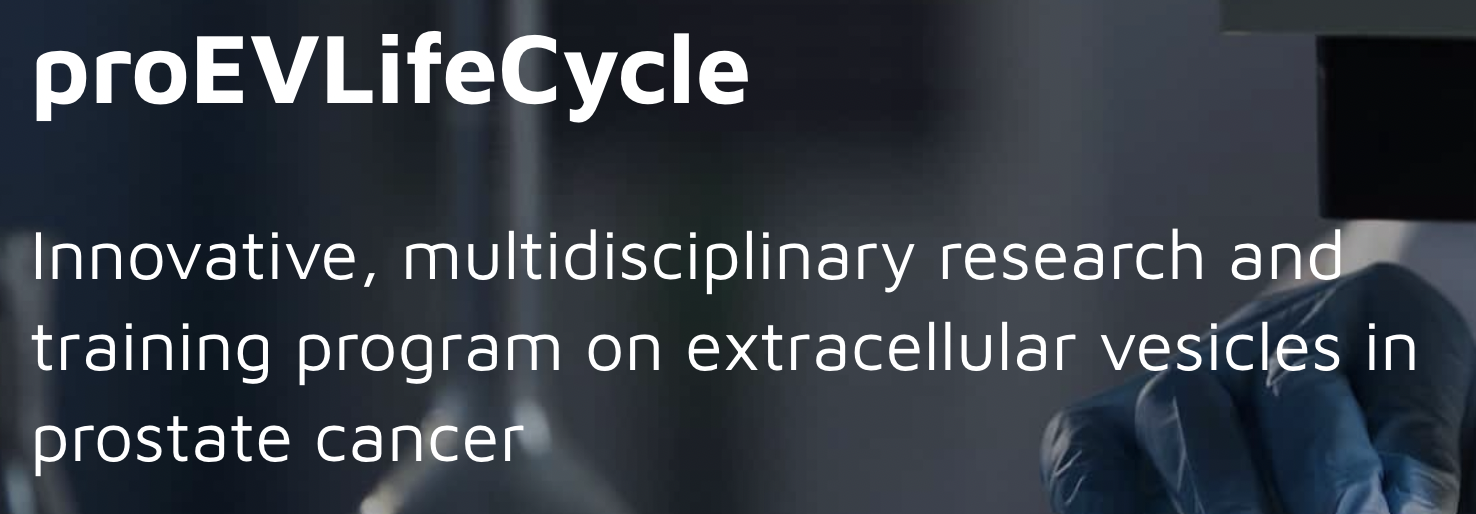 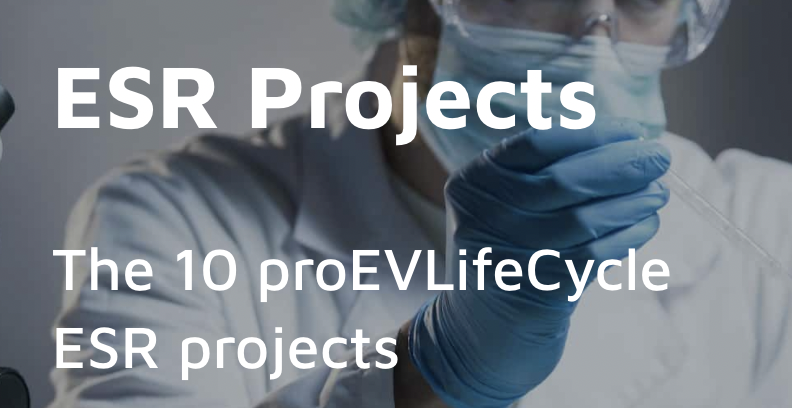 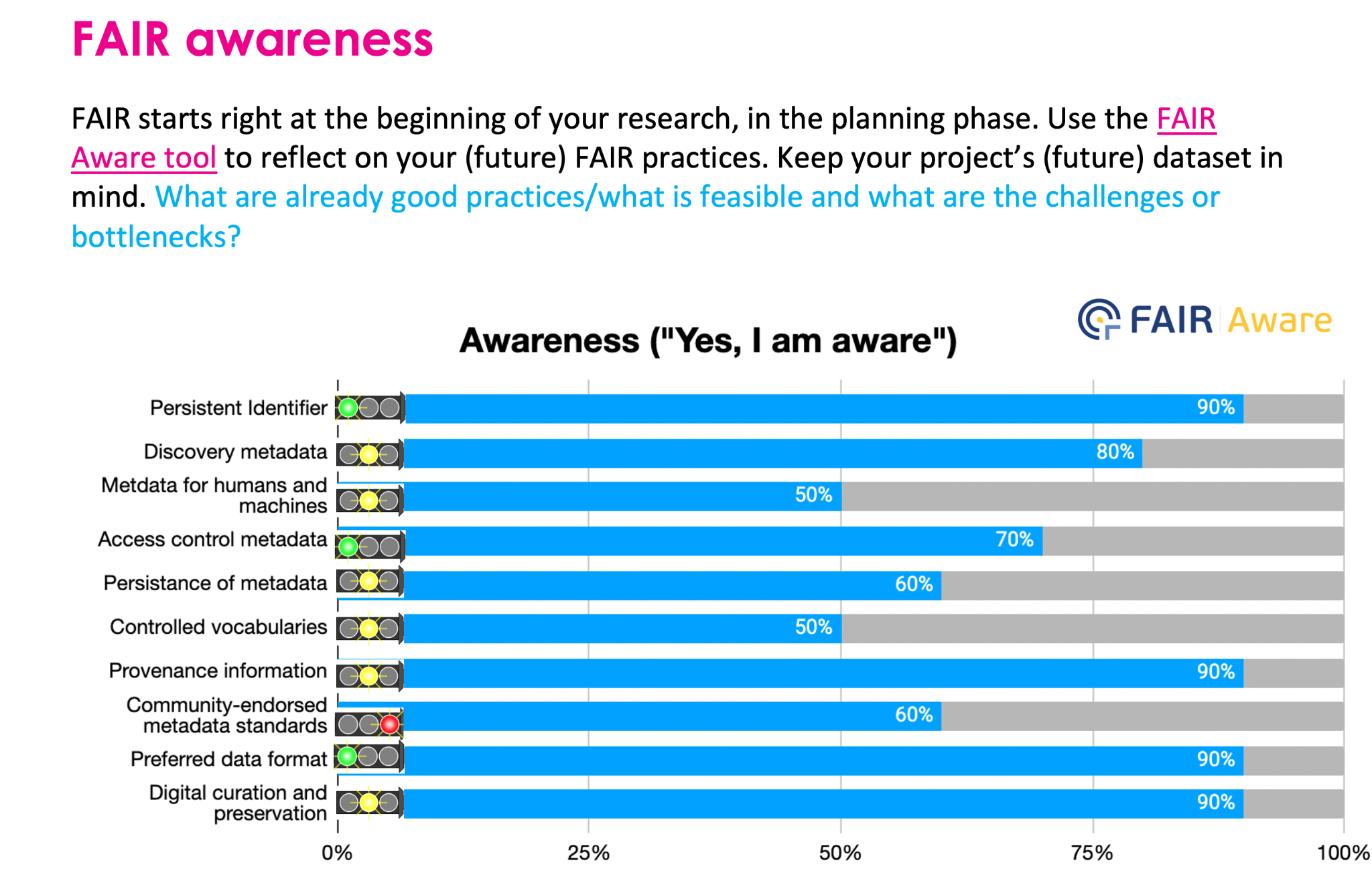 https://fairaware.dans.knaw.nl/
https://doi.org/10.5281/zenodo.5704716
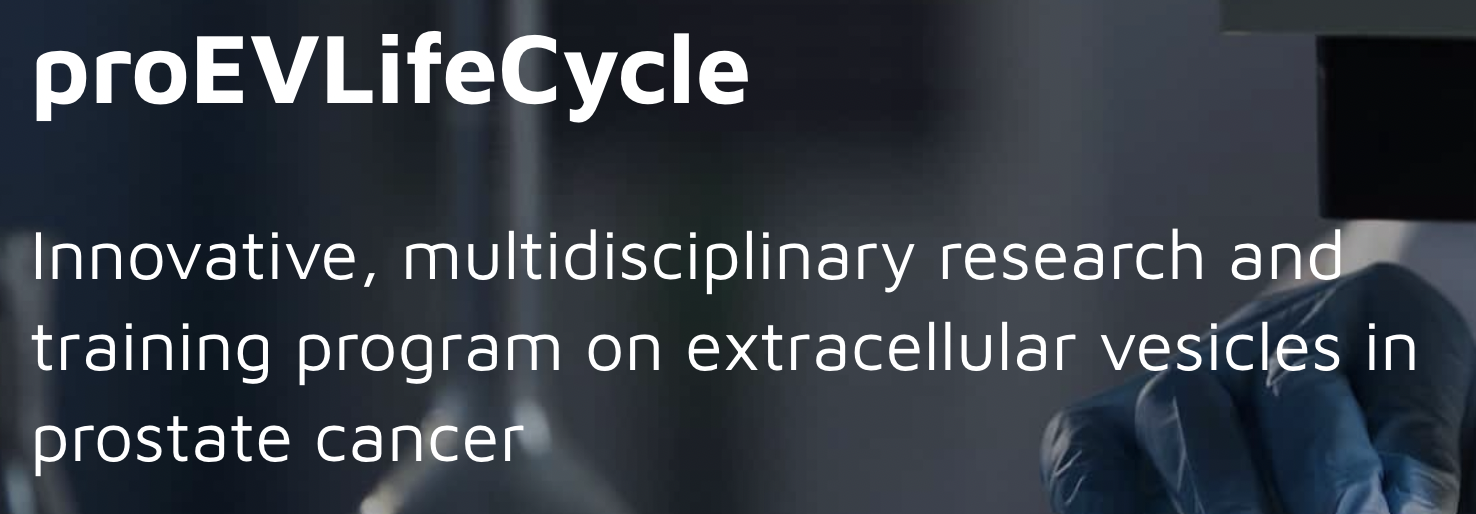 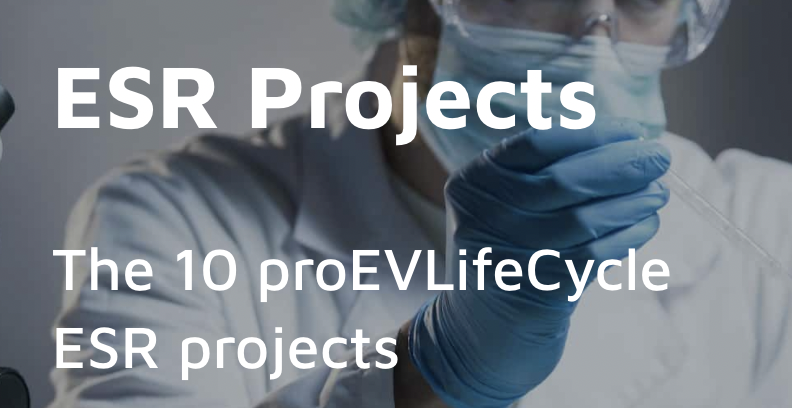 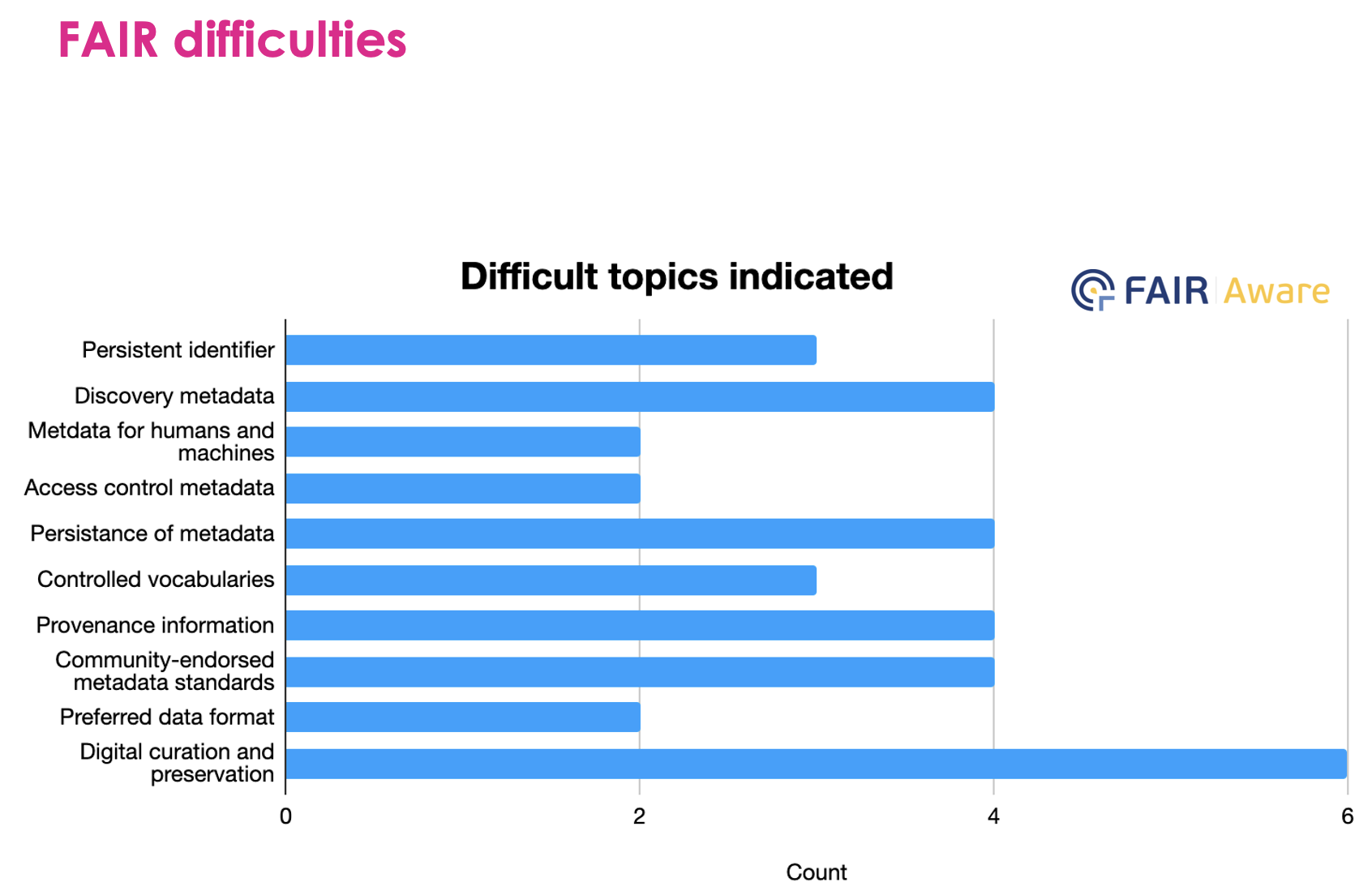 https://fairaware.dans.knaw.nl/
https://doi.org/10.5281/zenodo.5704716
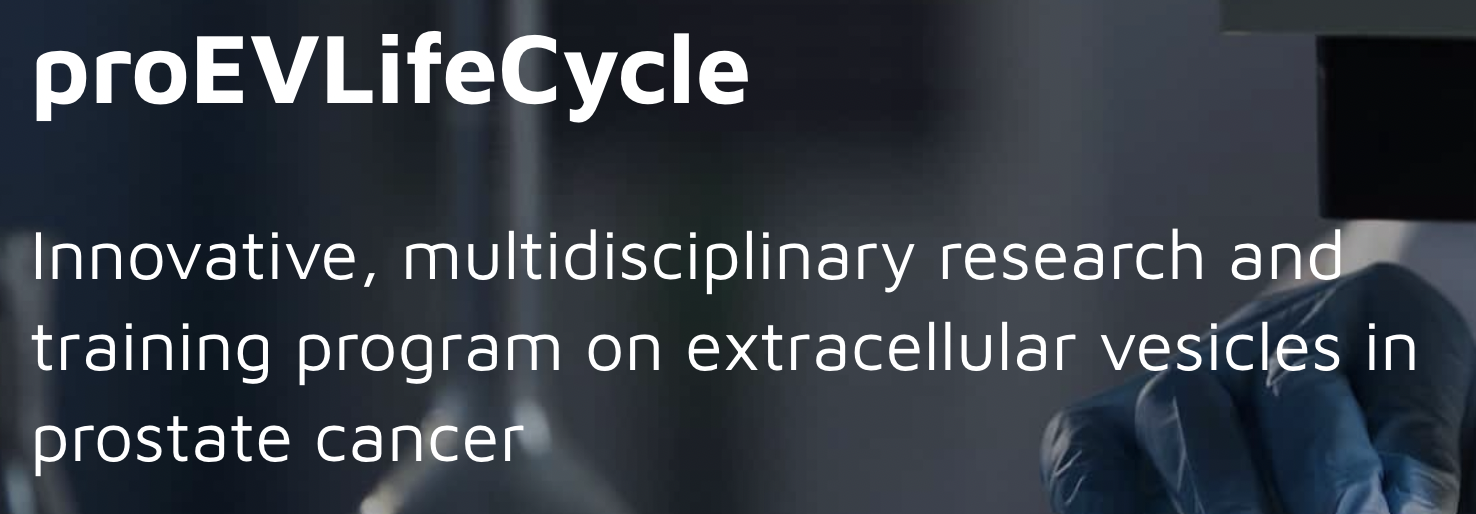 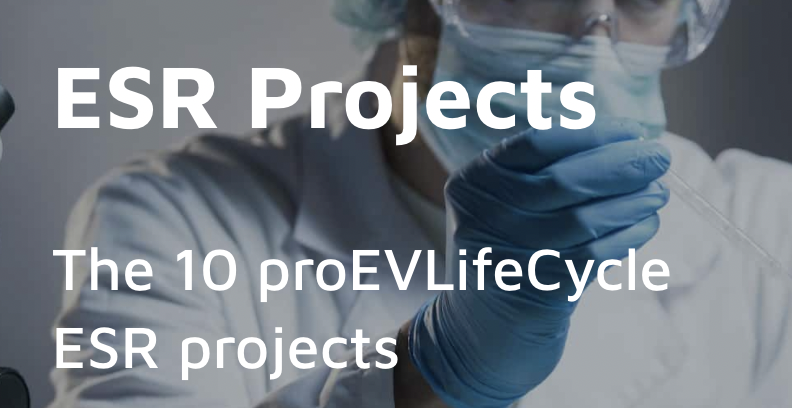 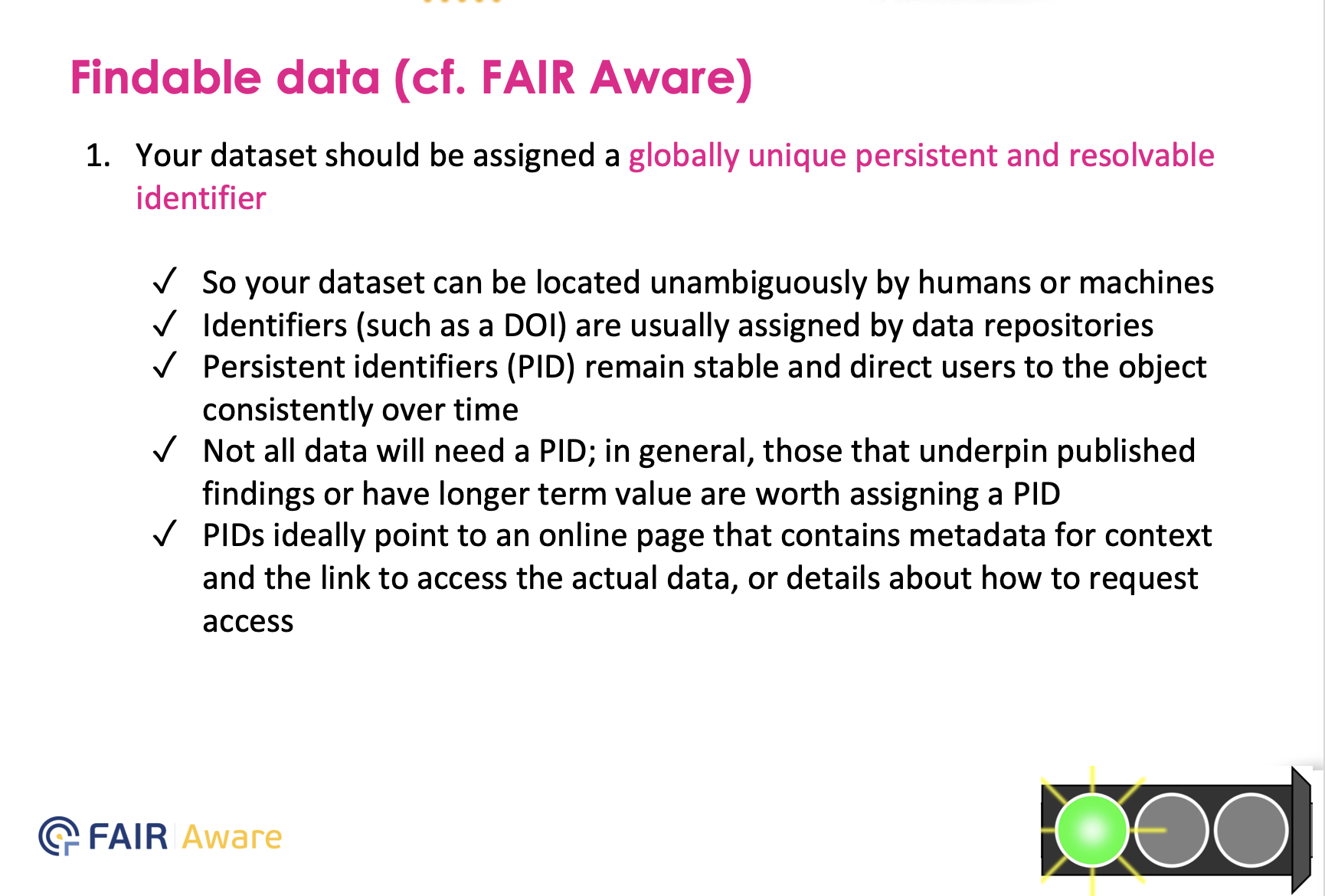 https://fairaware.dans.knaw.nl/
https://doi.org/10.5281/zenodo.5704716
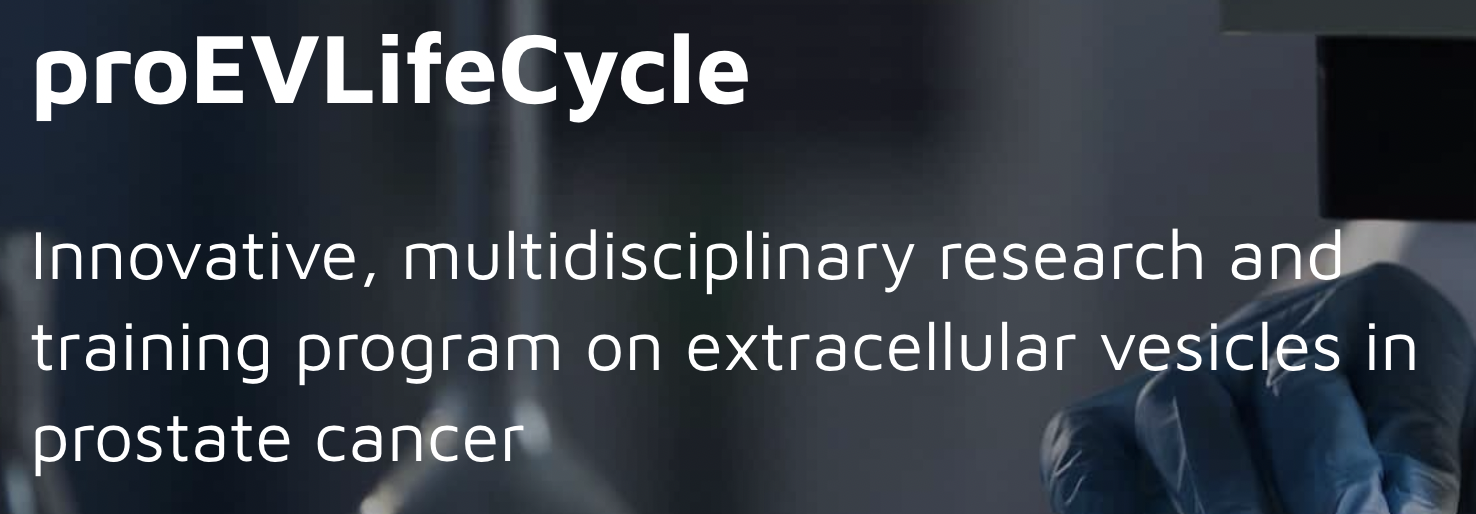 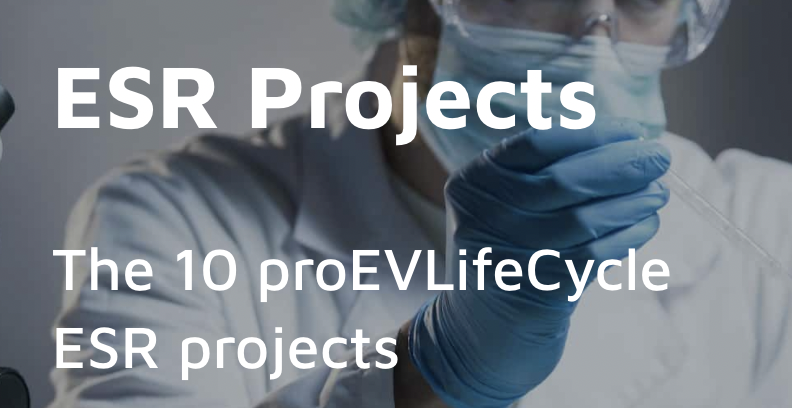 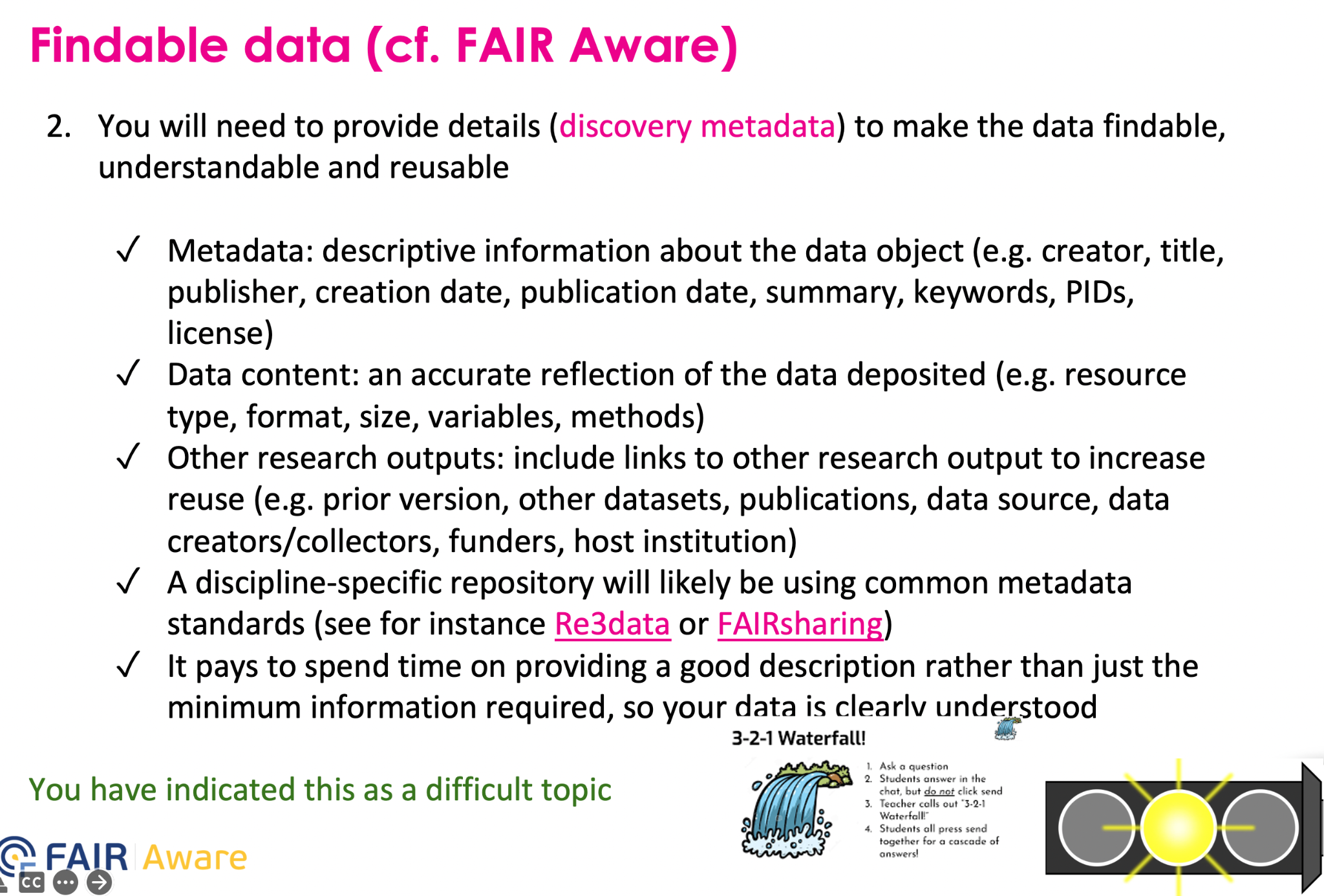 https://doi.org/10.5281/zenodo.5704716
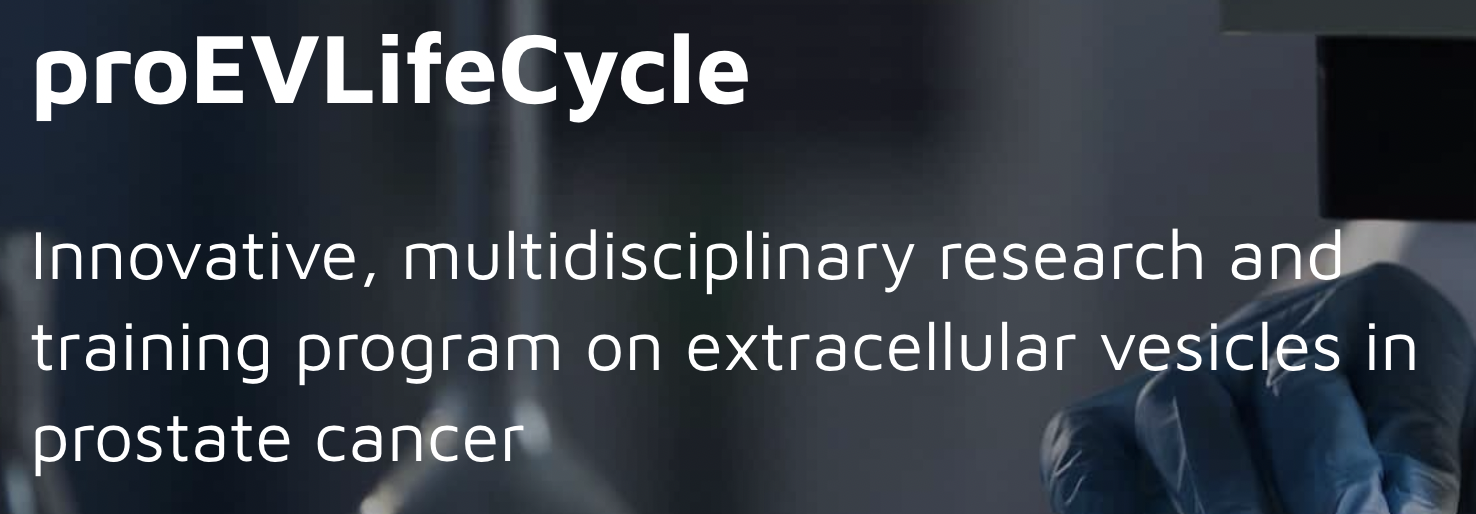 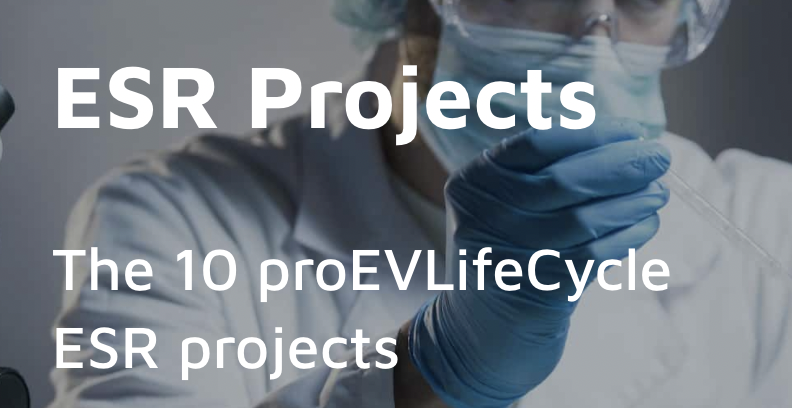 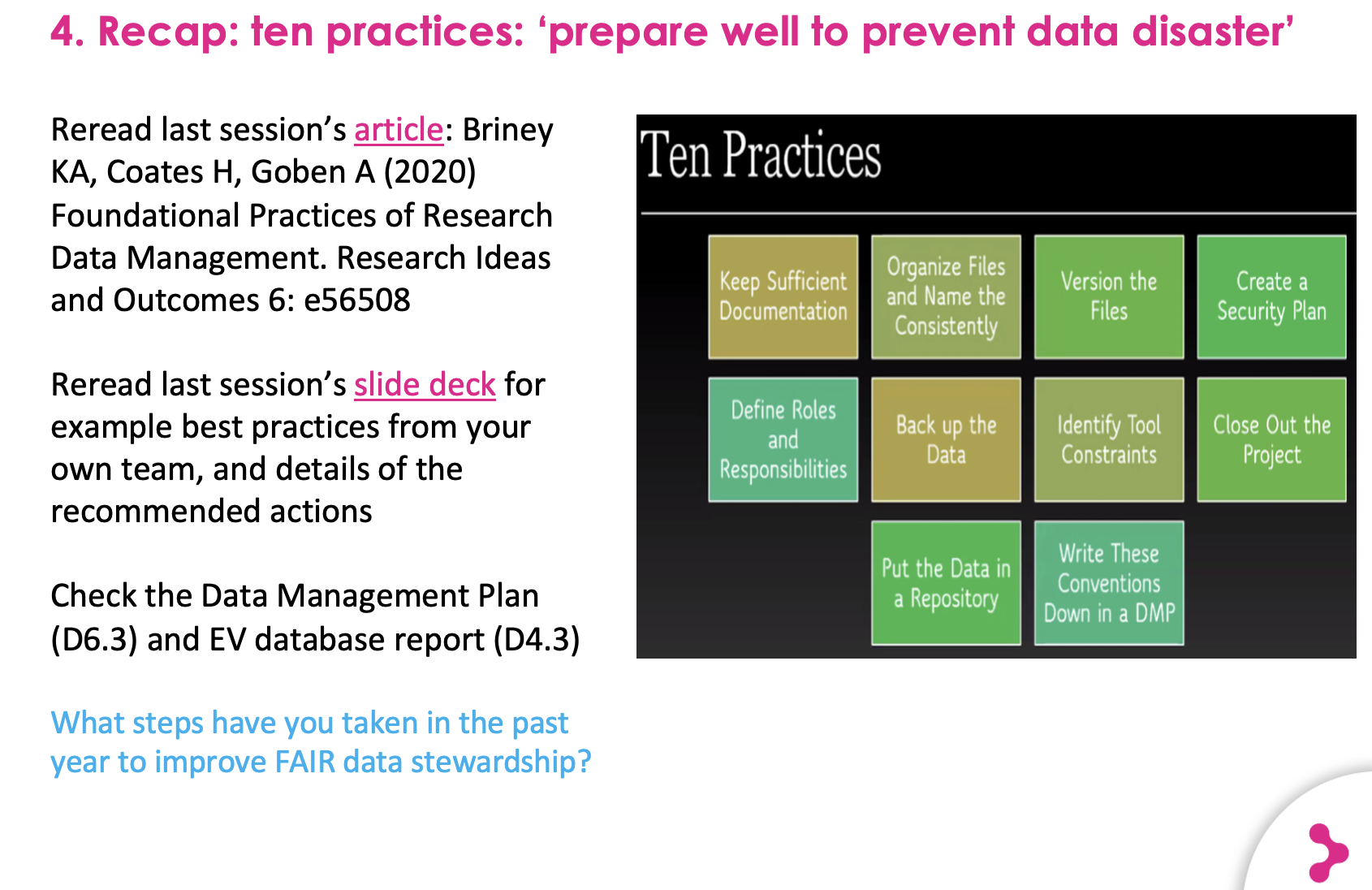 https://doi.org/10.5281/zenodo.5704716
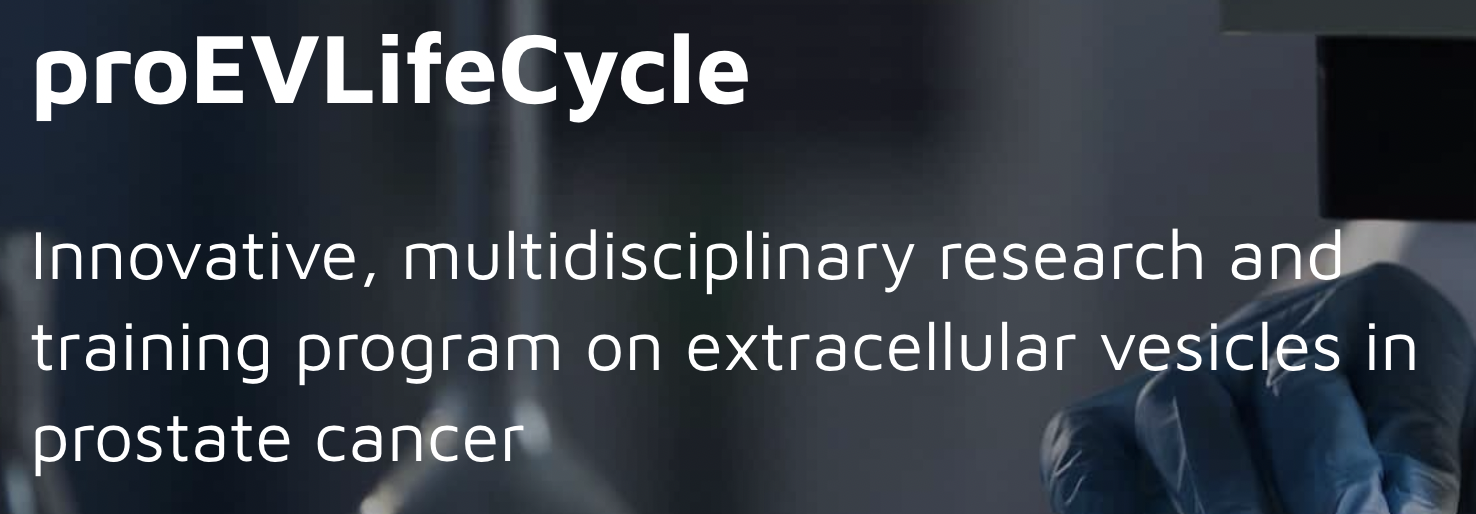 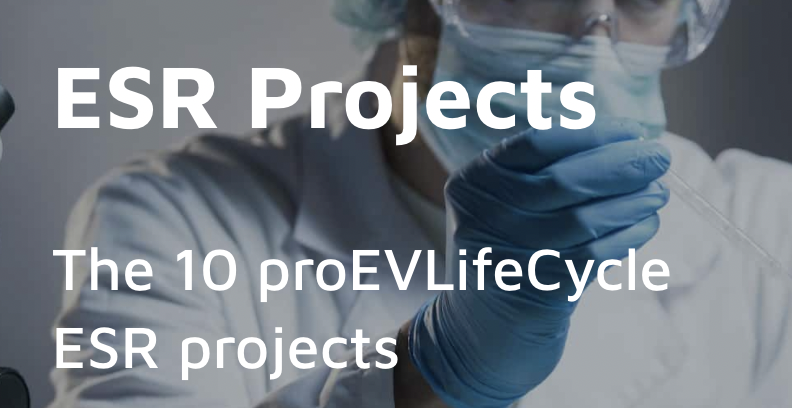 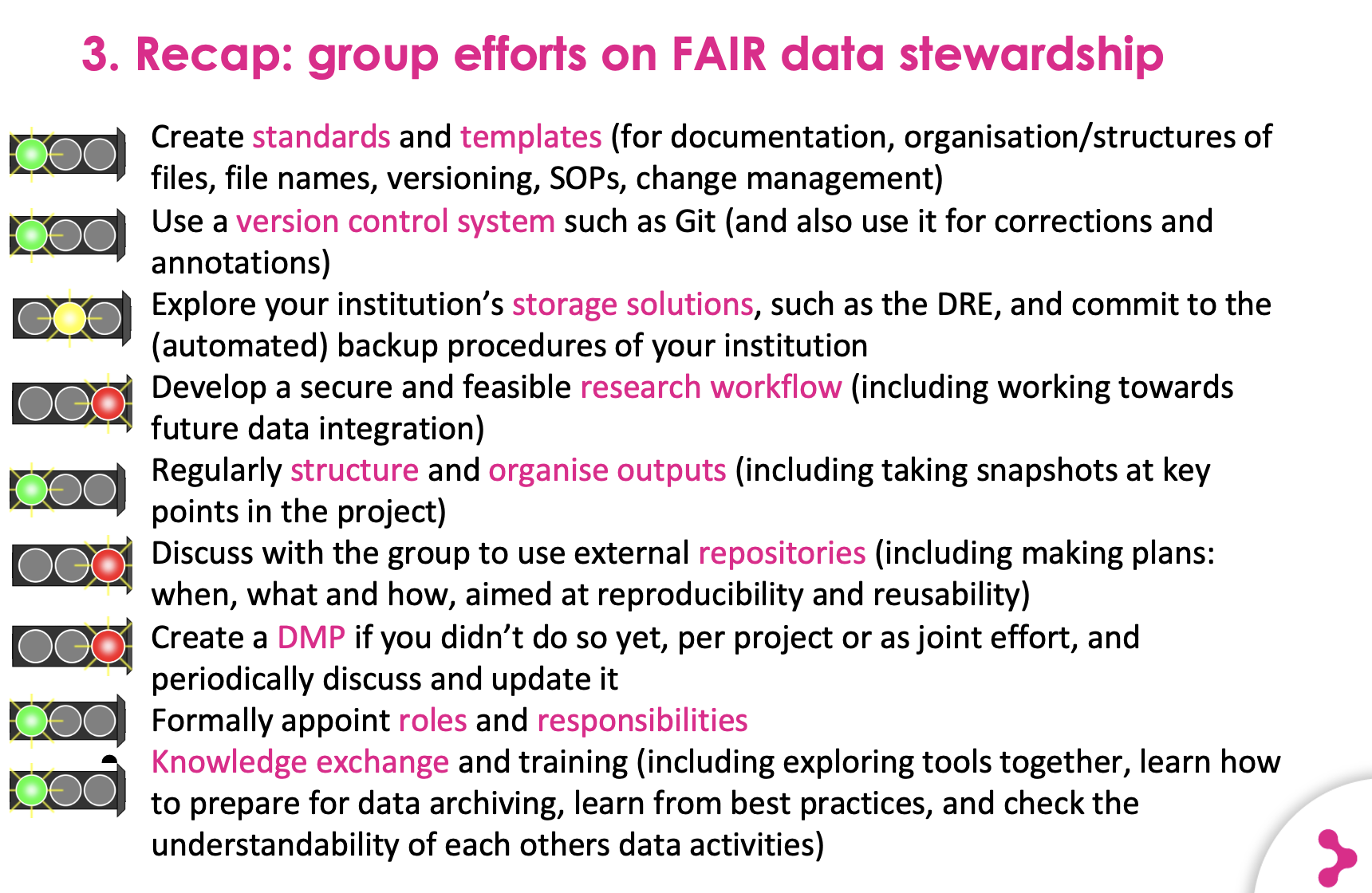 https://doi.org/10.5281/zenodo.5704716
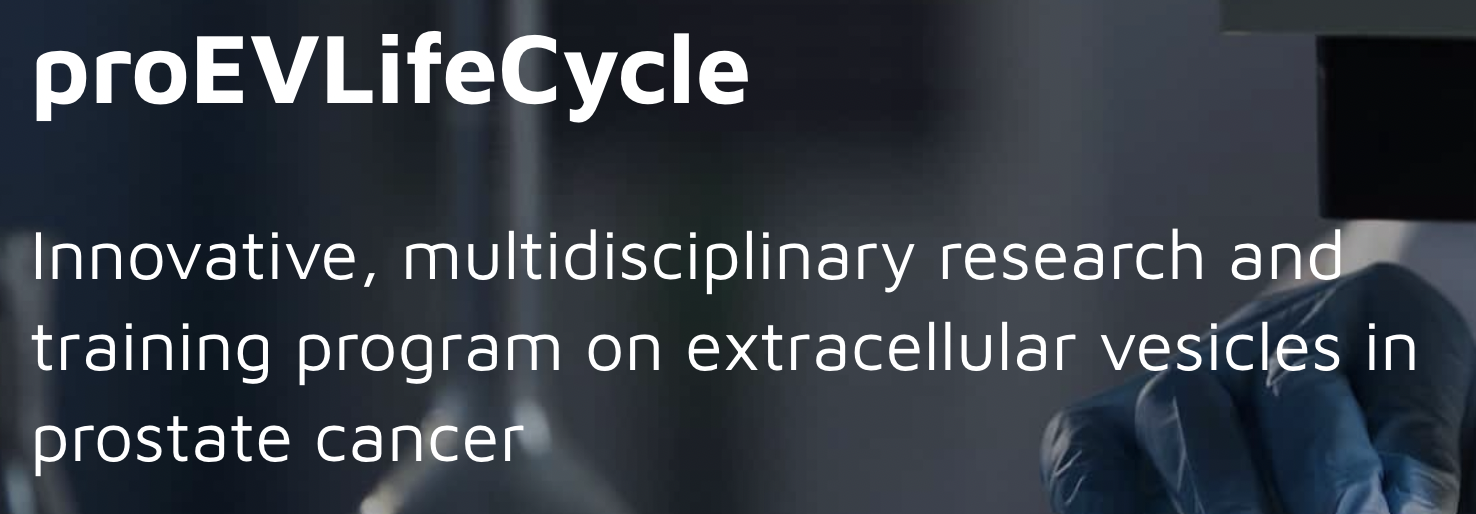 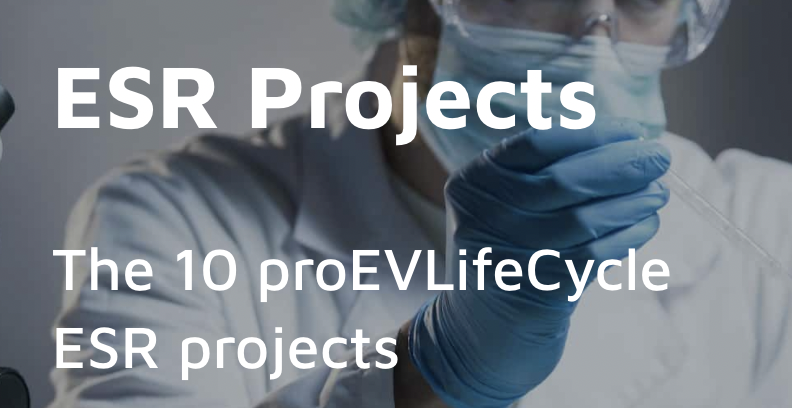 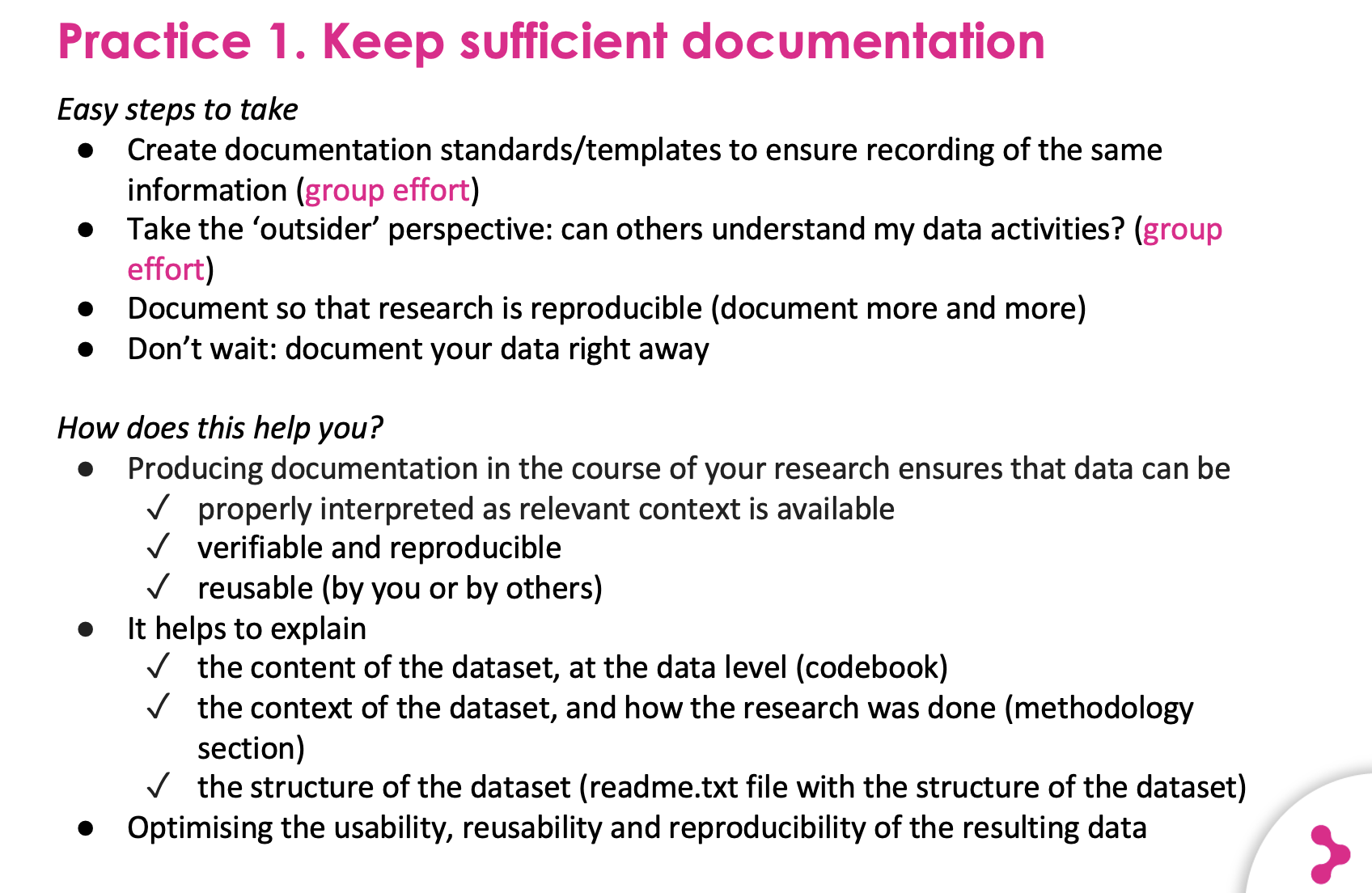 https://doi.org/10.5281/zenodo.5704716
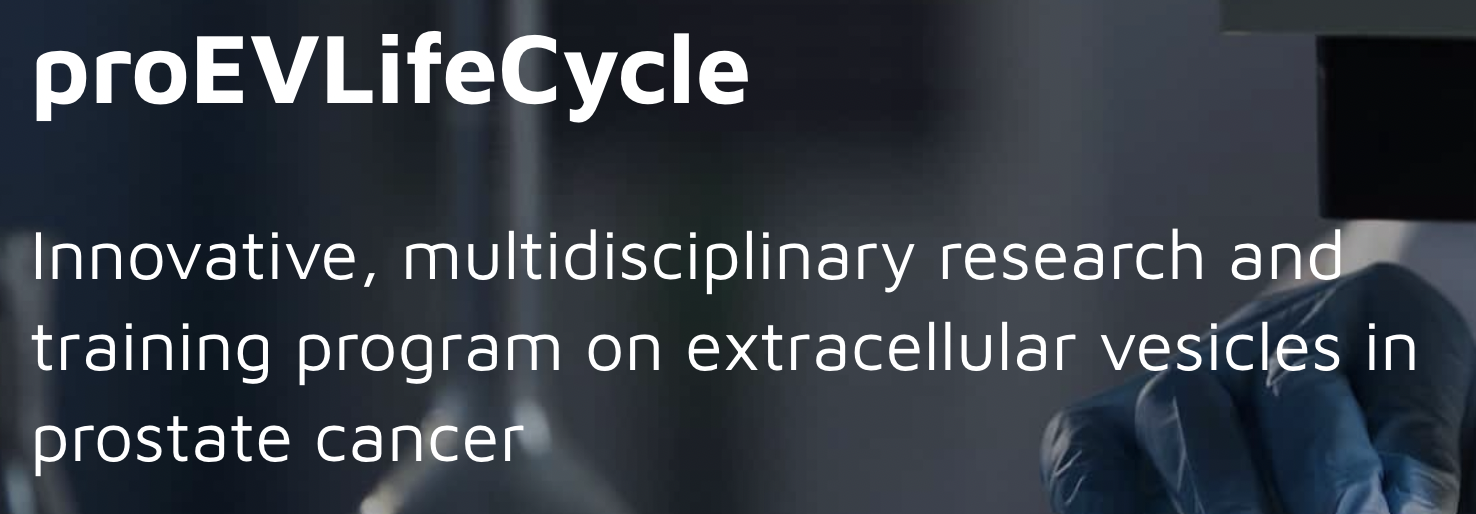 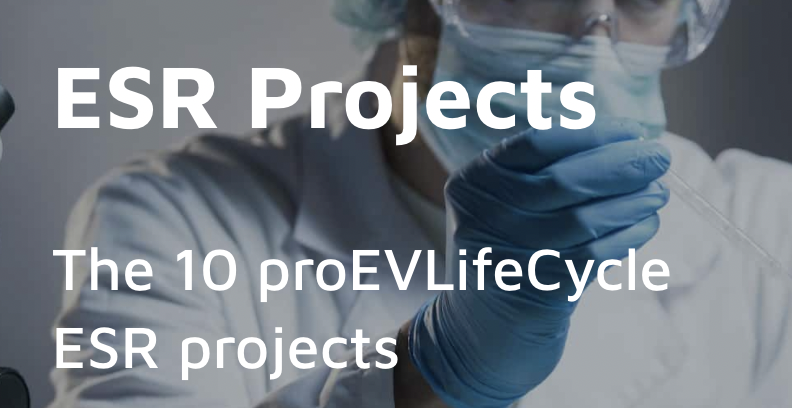 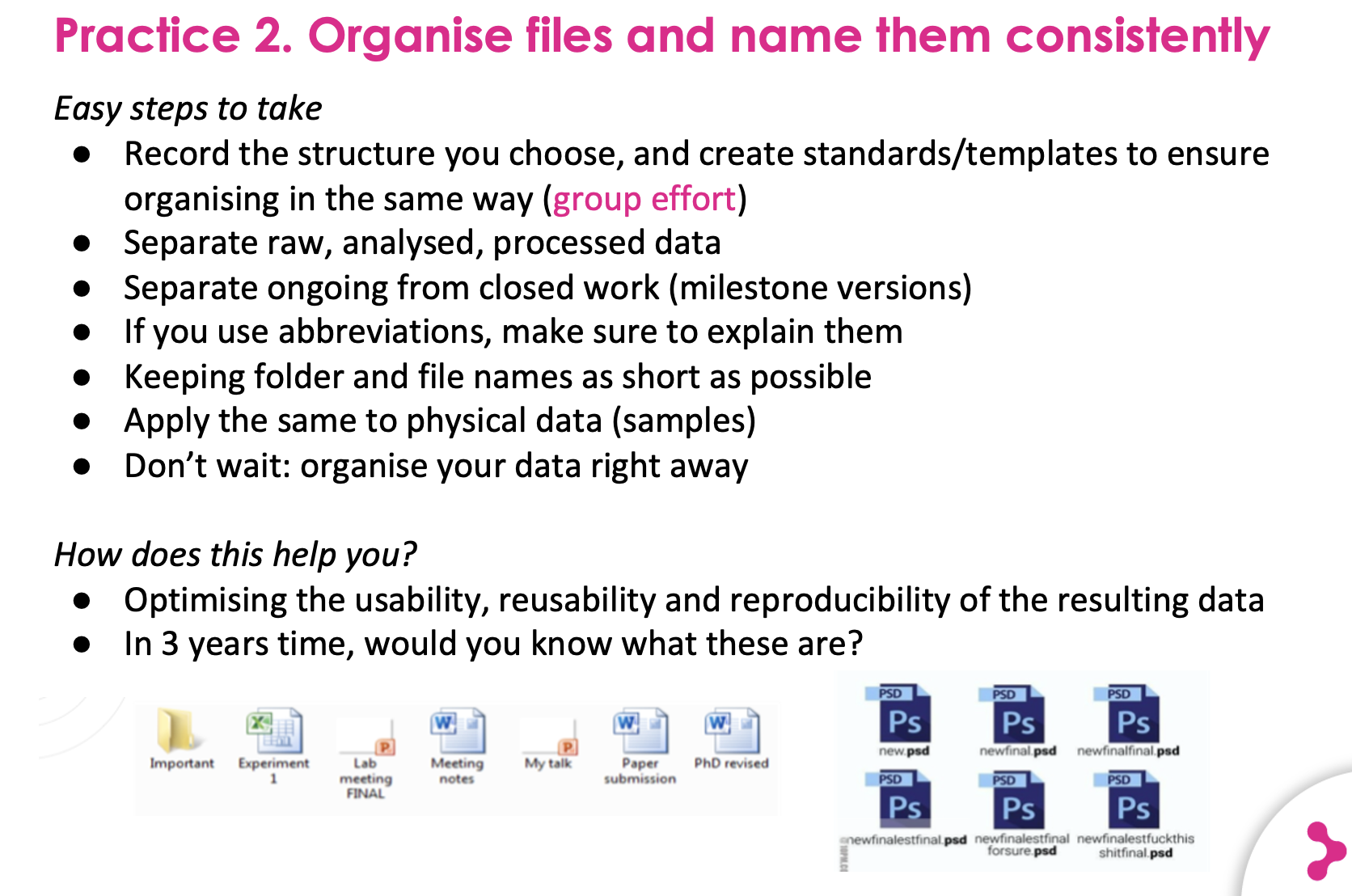 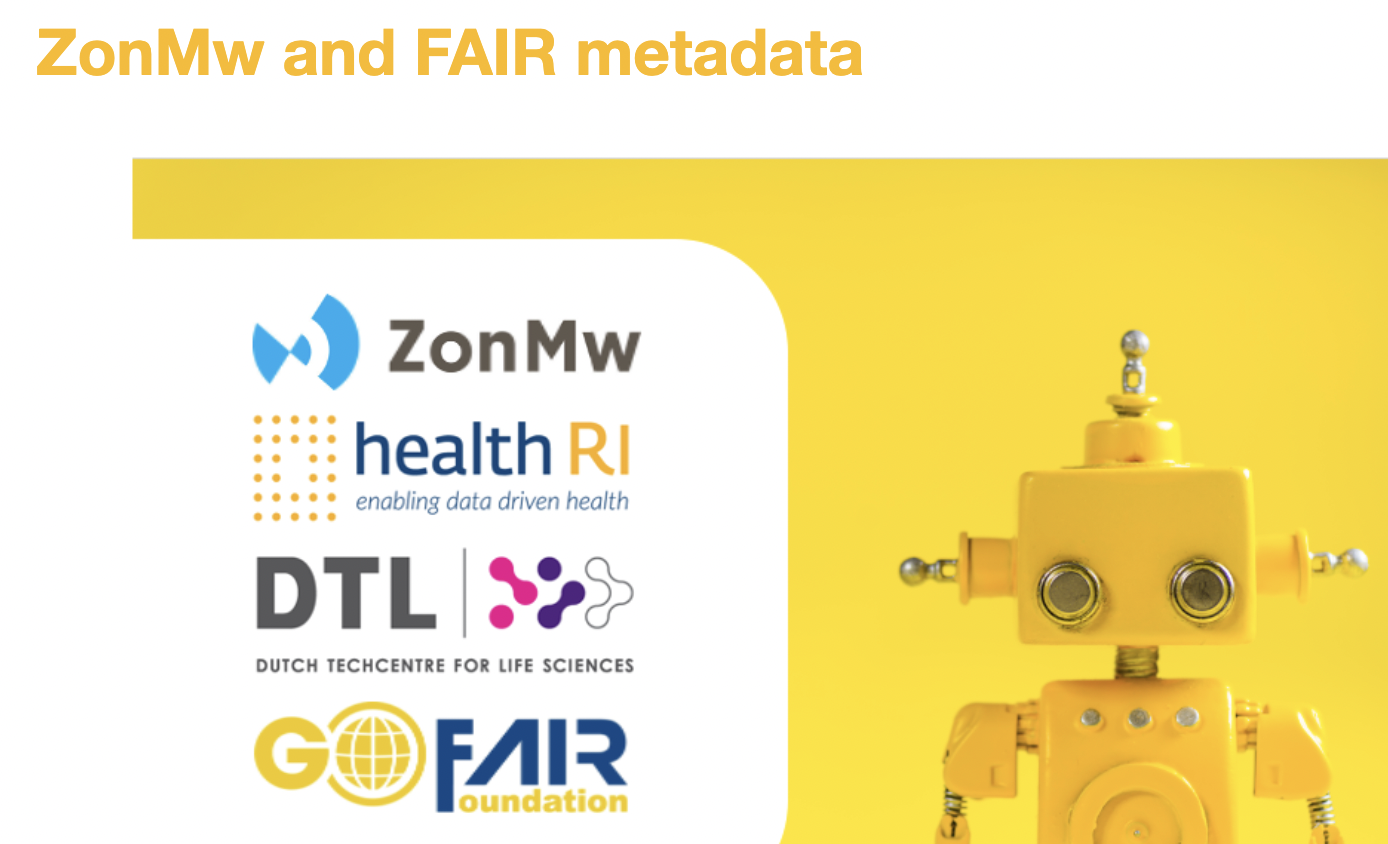 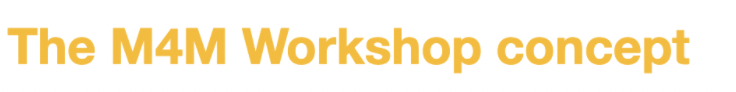 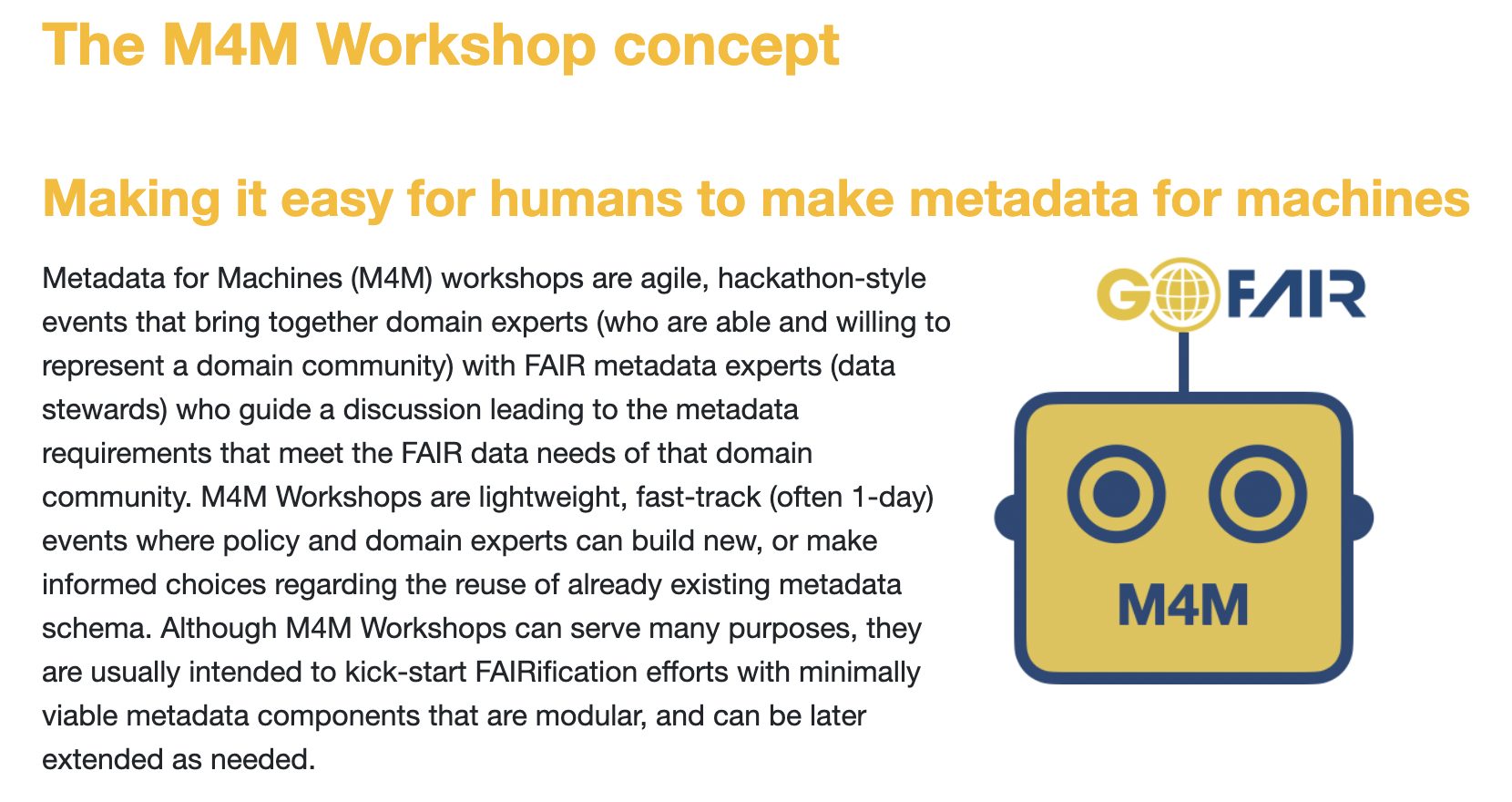 https://www.gofairfoundation.org/m4m/
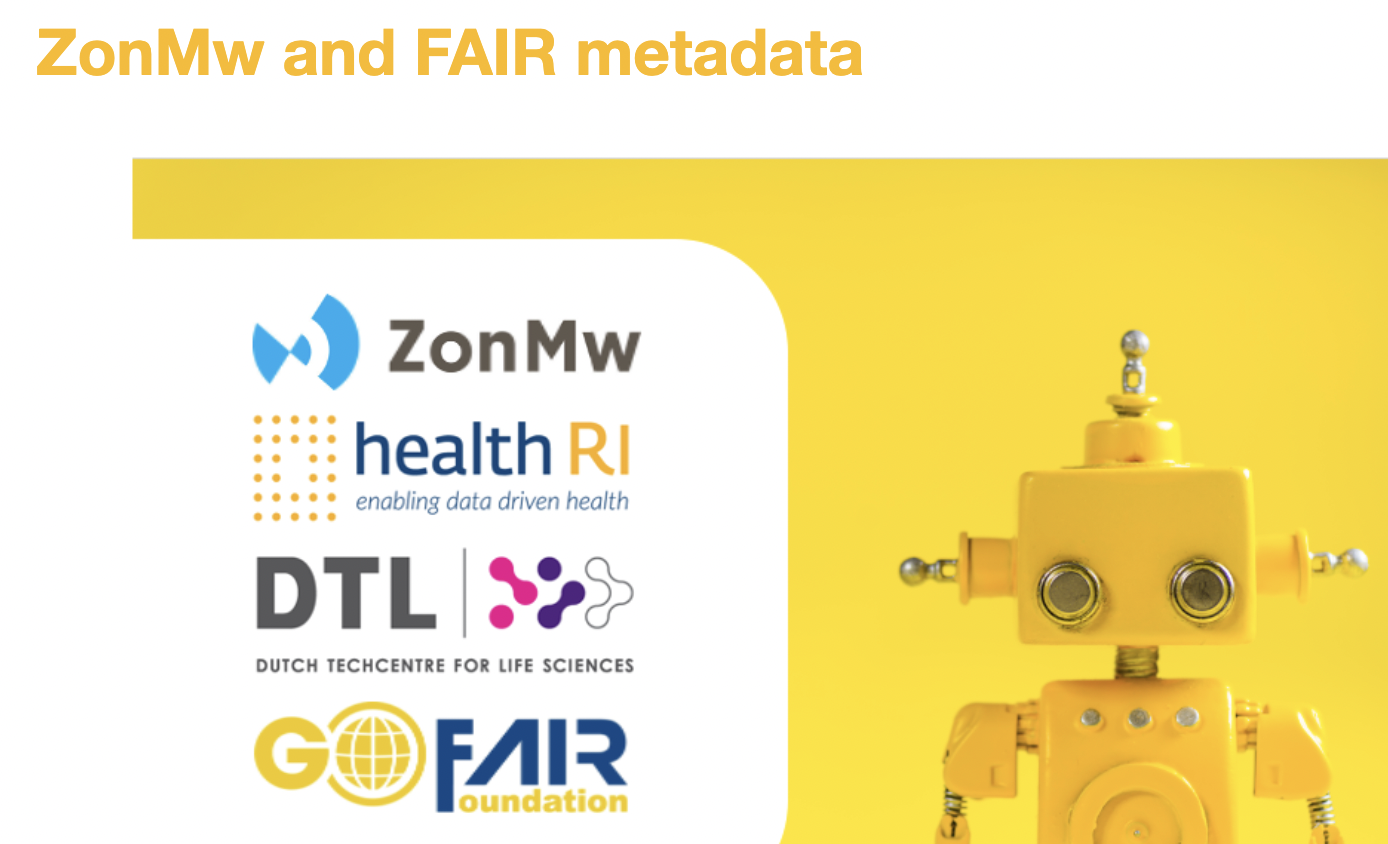 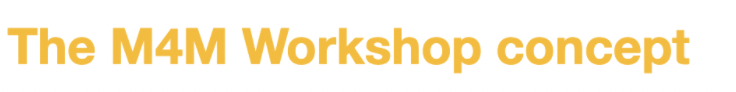 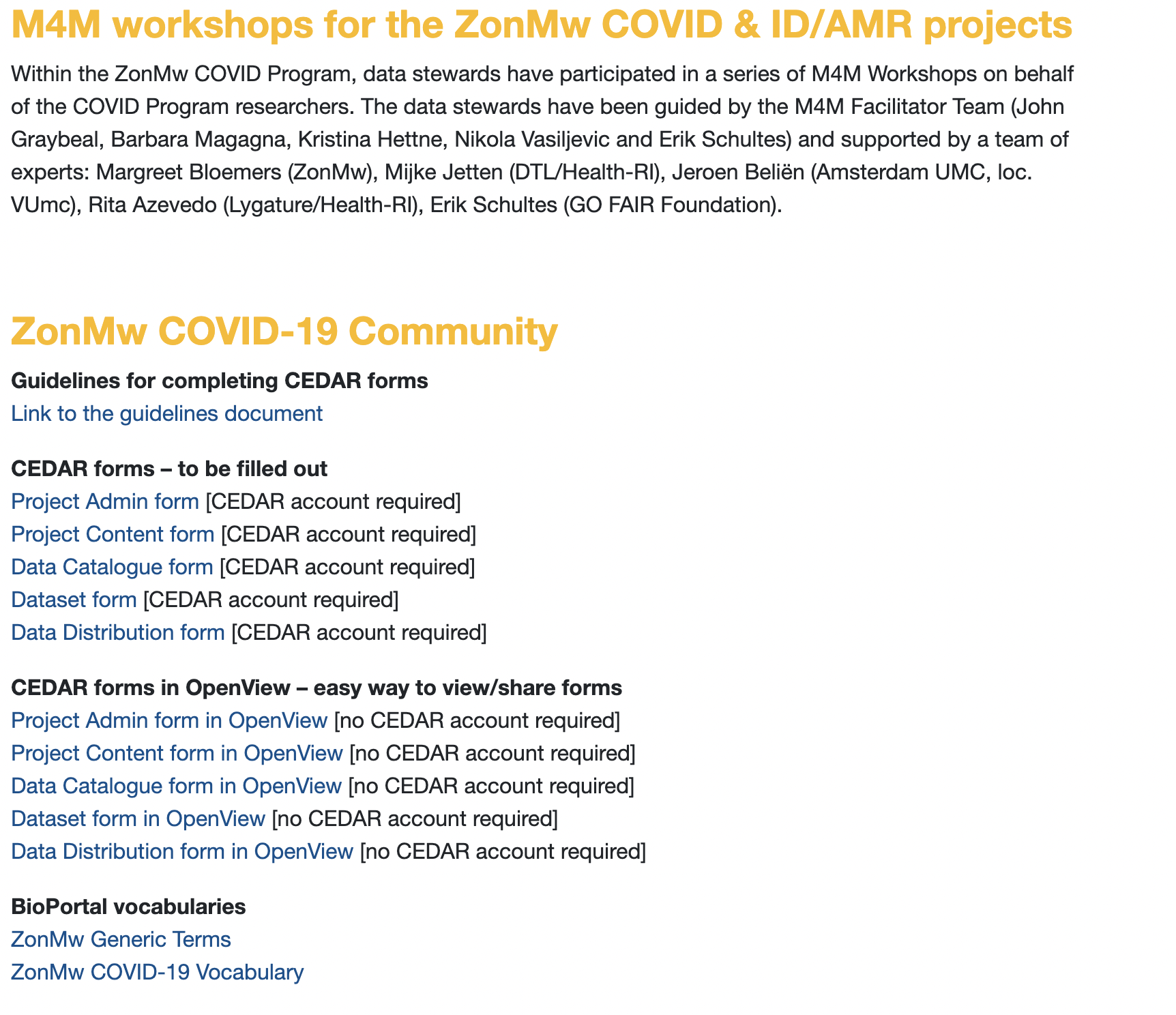 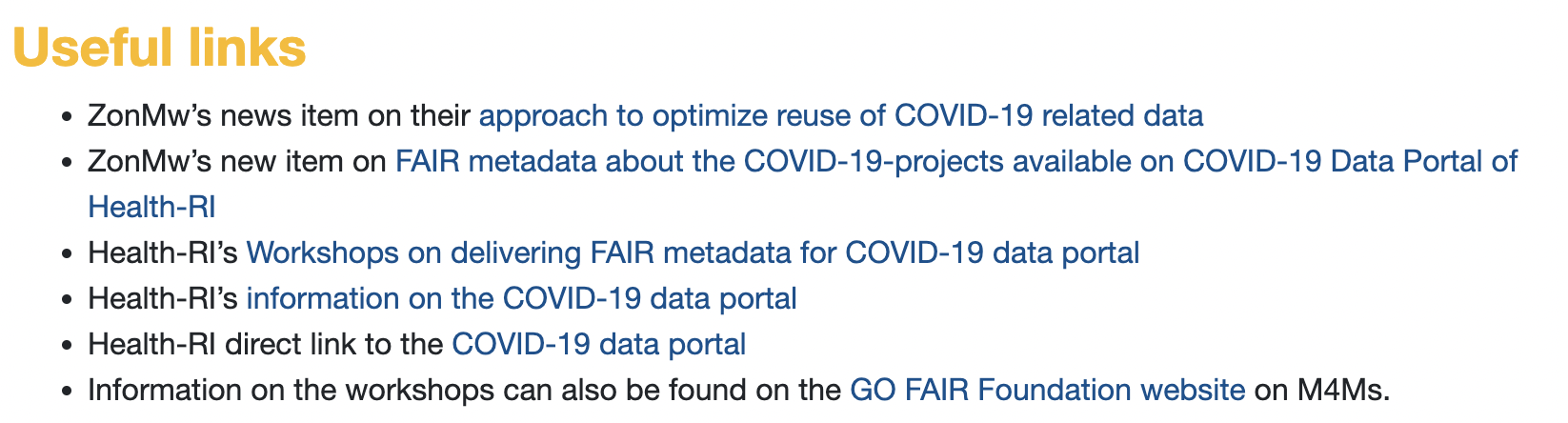 https://www.gofairfoundation.org/m4m/
https://covid19initiatives.health-ri.nl/p/ProjectOverview
https://www.gofairfoundation.org/m4m/
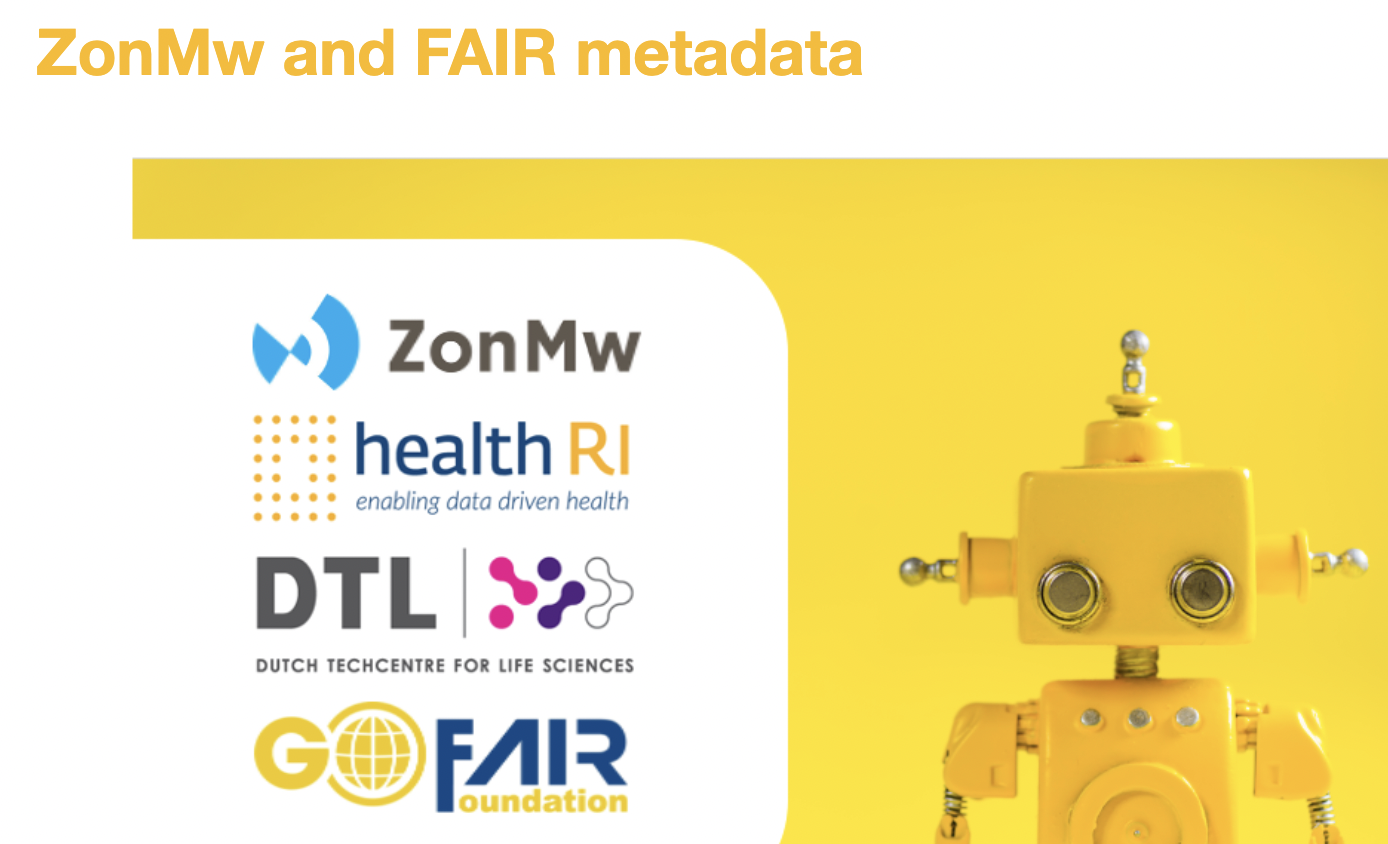 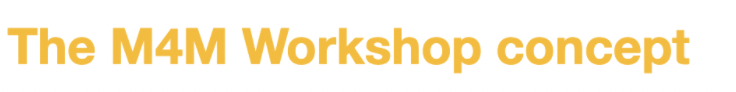 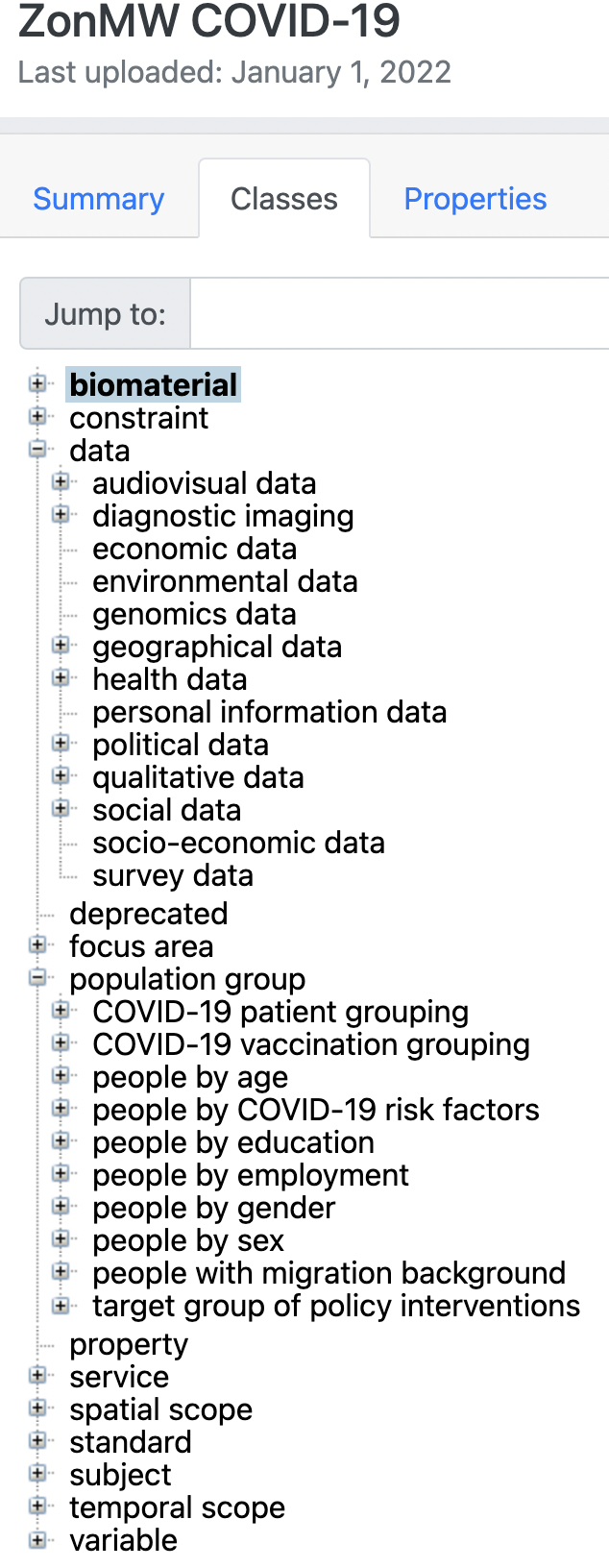 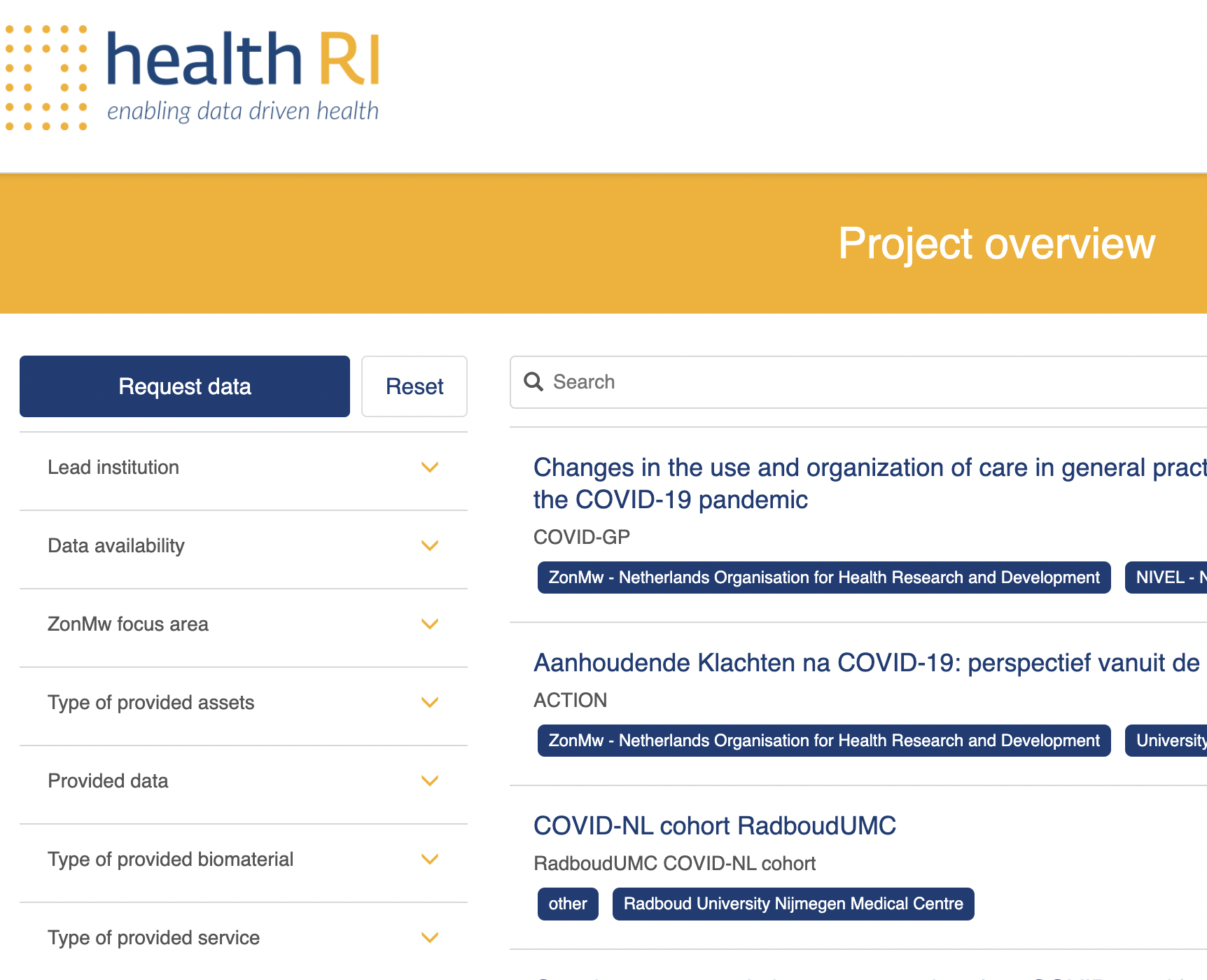 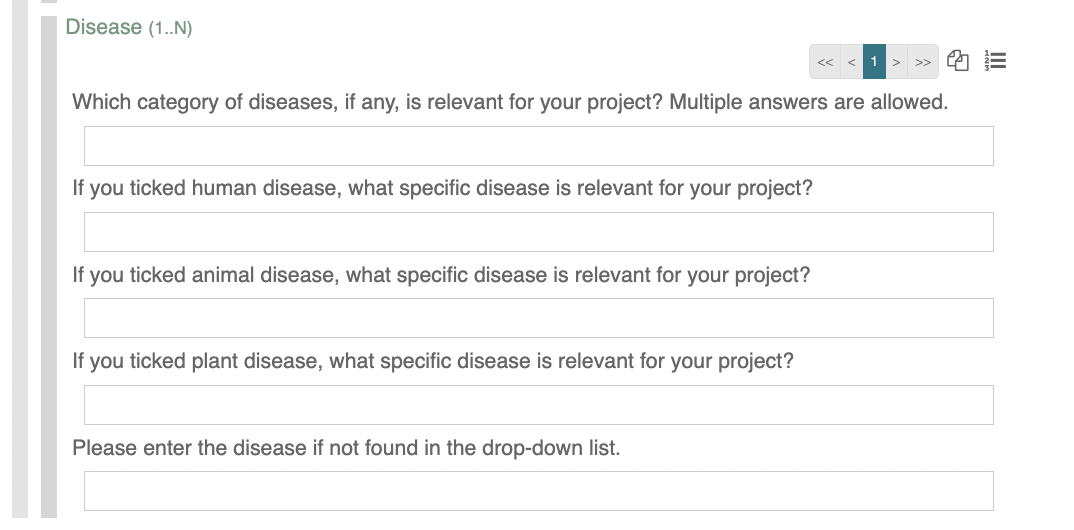 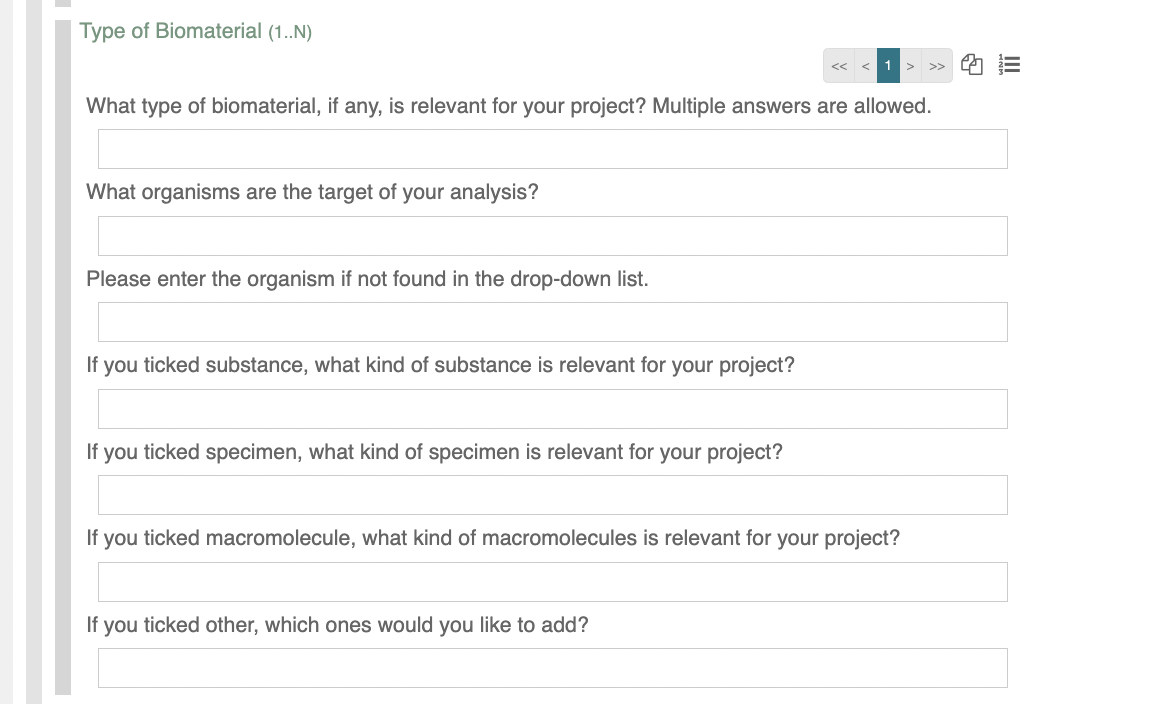 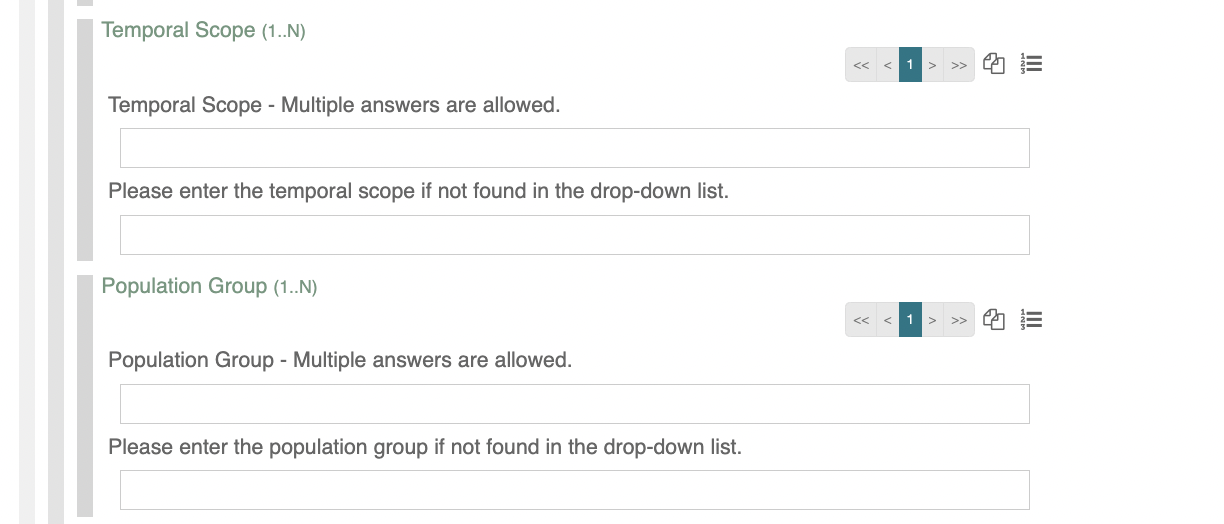 https://www.gofairfoundation.org/m4m/
Data stewardship 
community building
Four levels of community building in the Netherlands
Local (universities, universities of applied sciences, university medical 
centres)
Disciplinary (for example Health-RI, Odissei, Clariah)
National (for example LCRDM, DSIG, GO FAIR)
International (for instance RDA)
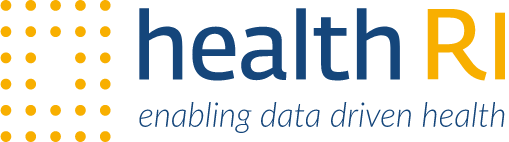 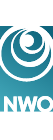 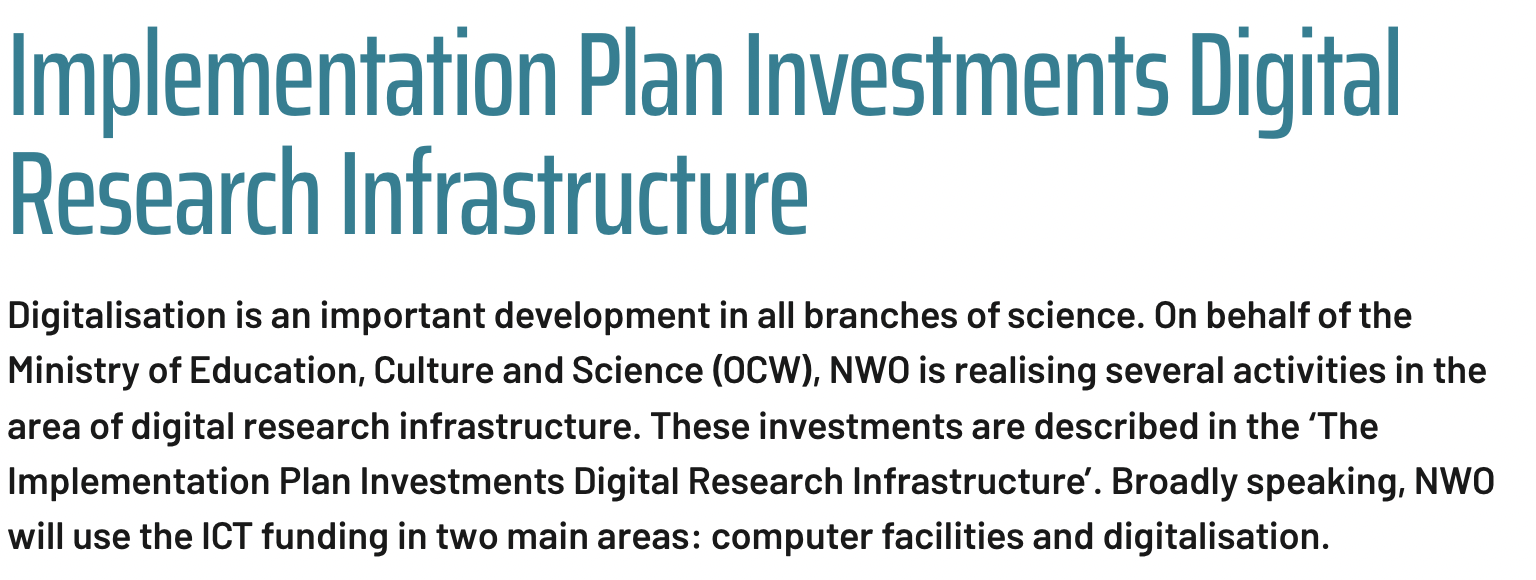 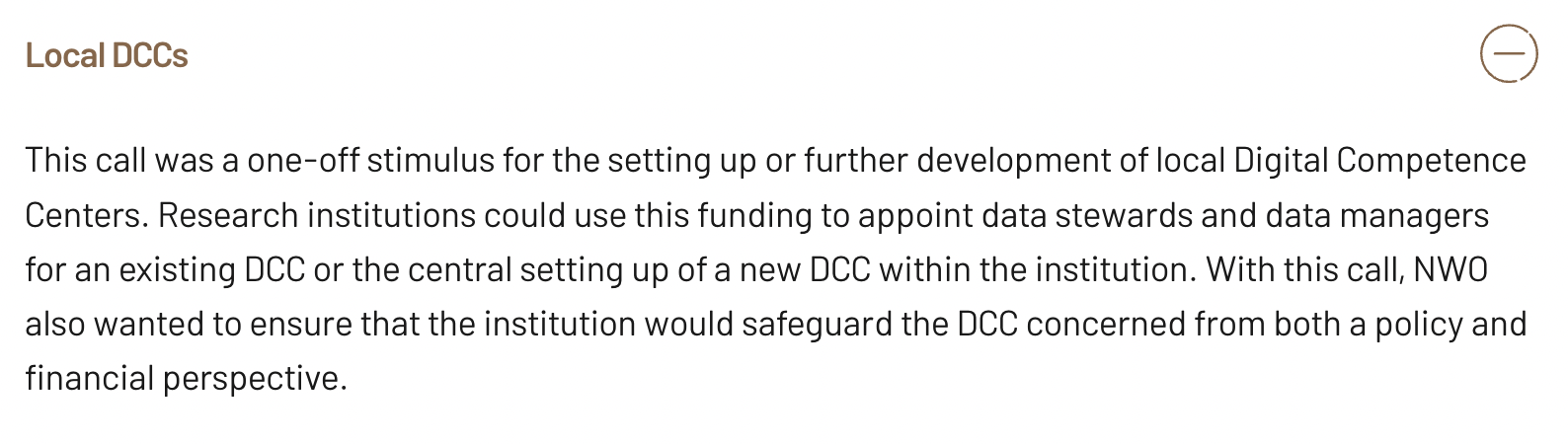 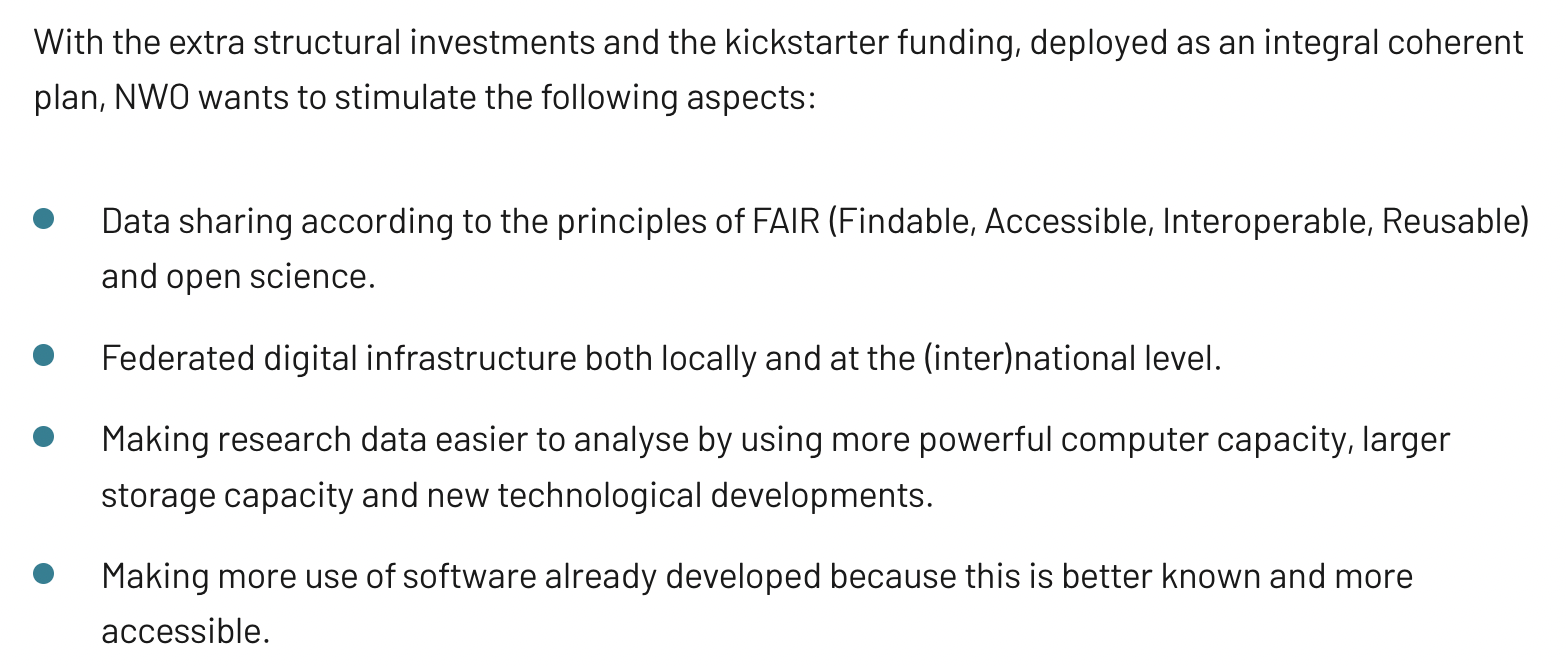 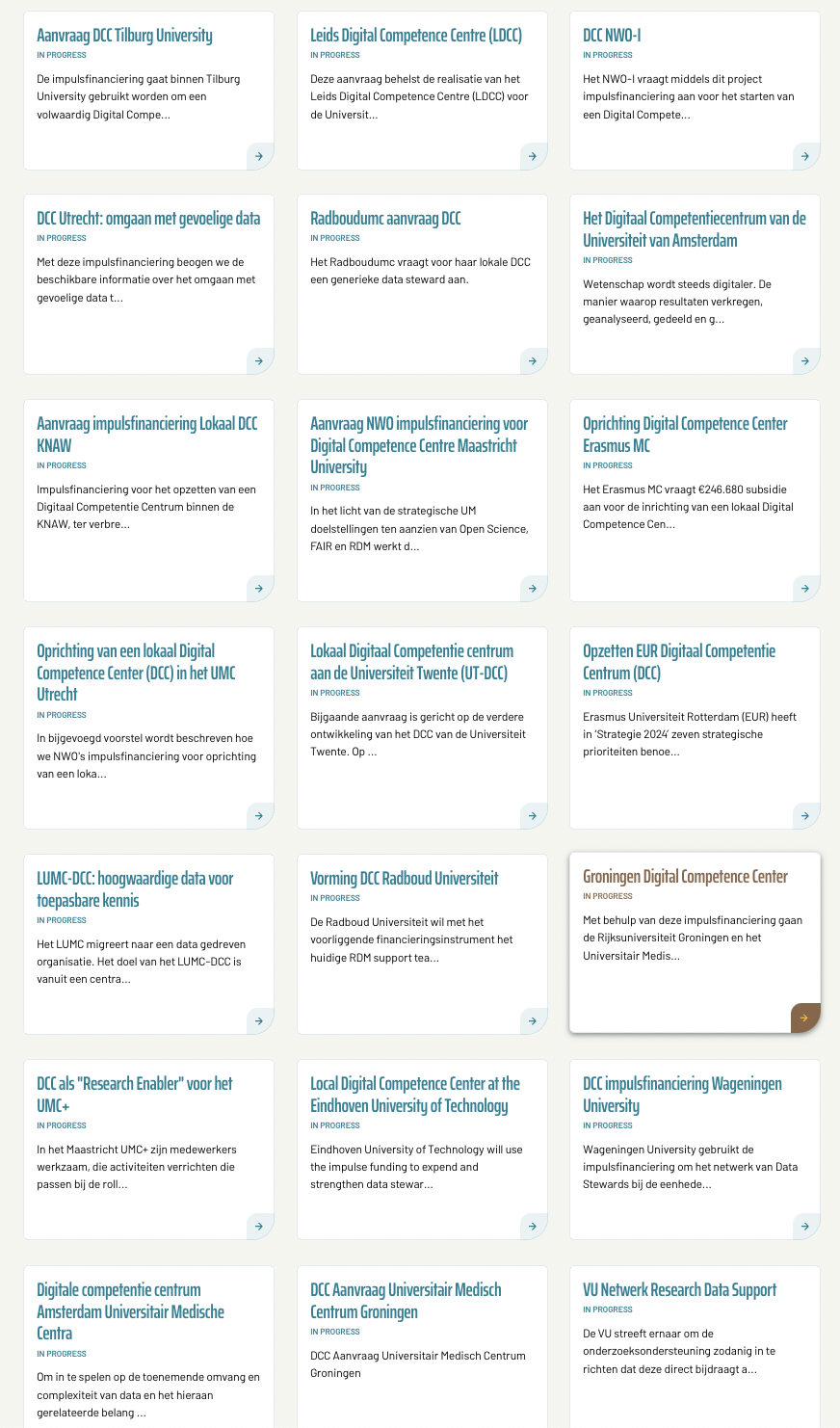 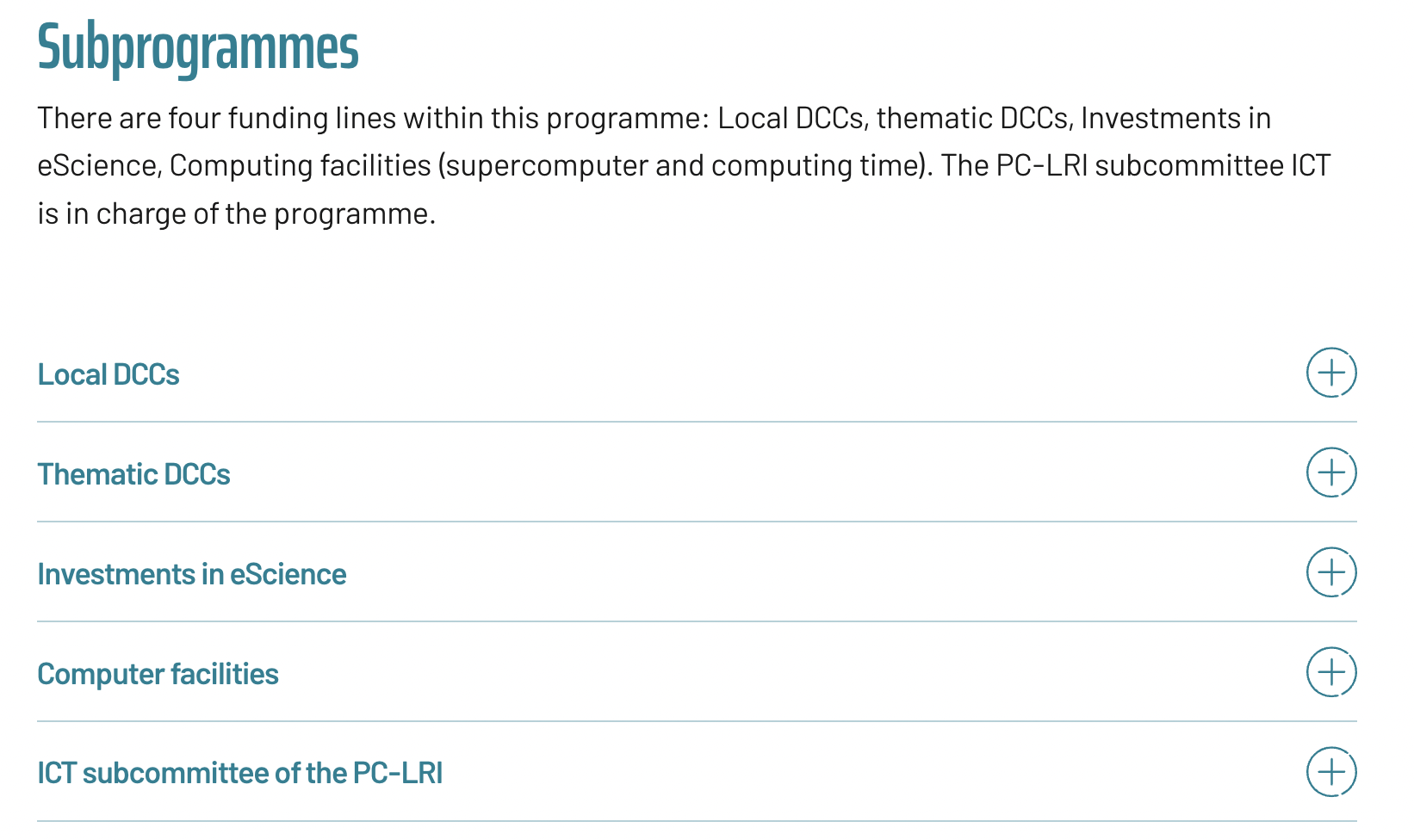 https://www.nwo.nl/en/researchprogrammes/implementation-plan-investments-digital-research-infrastructure
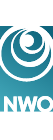 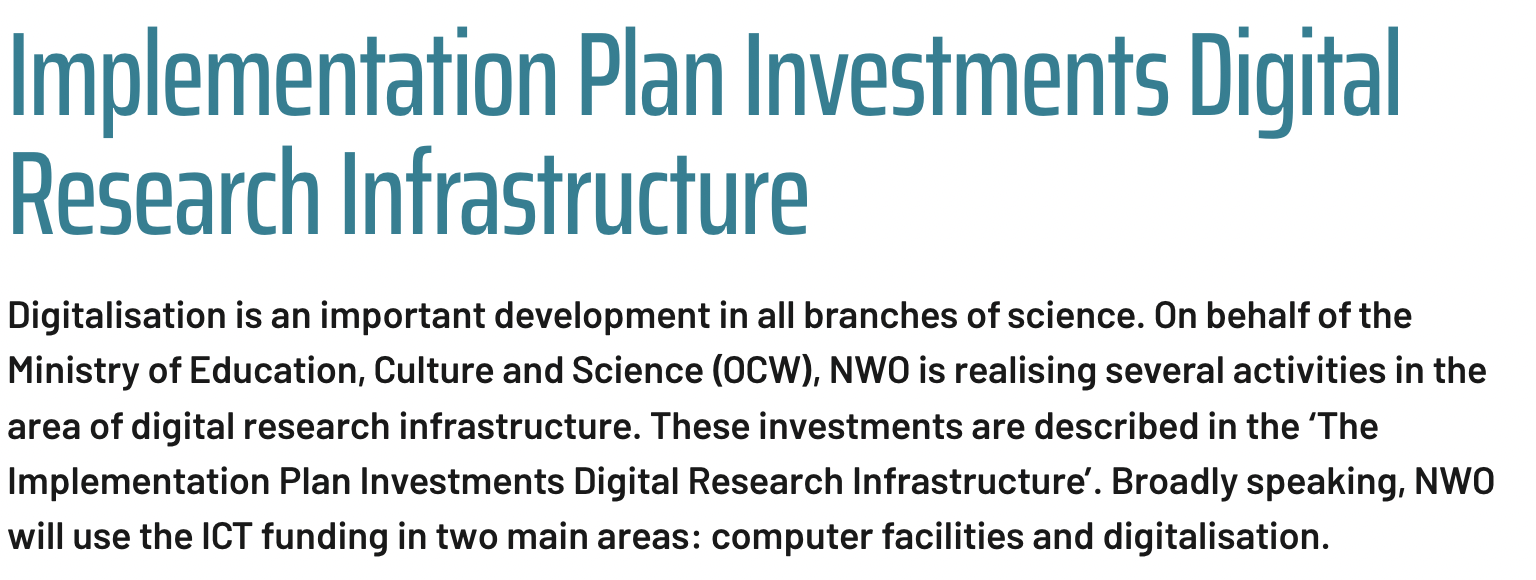 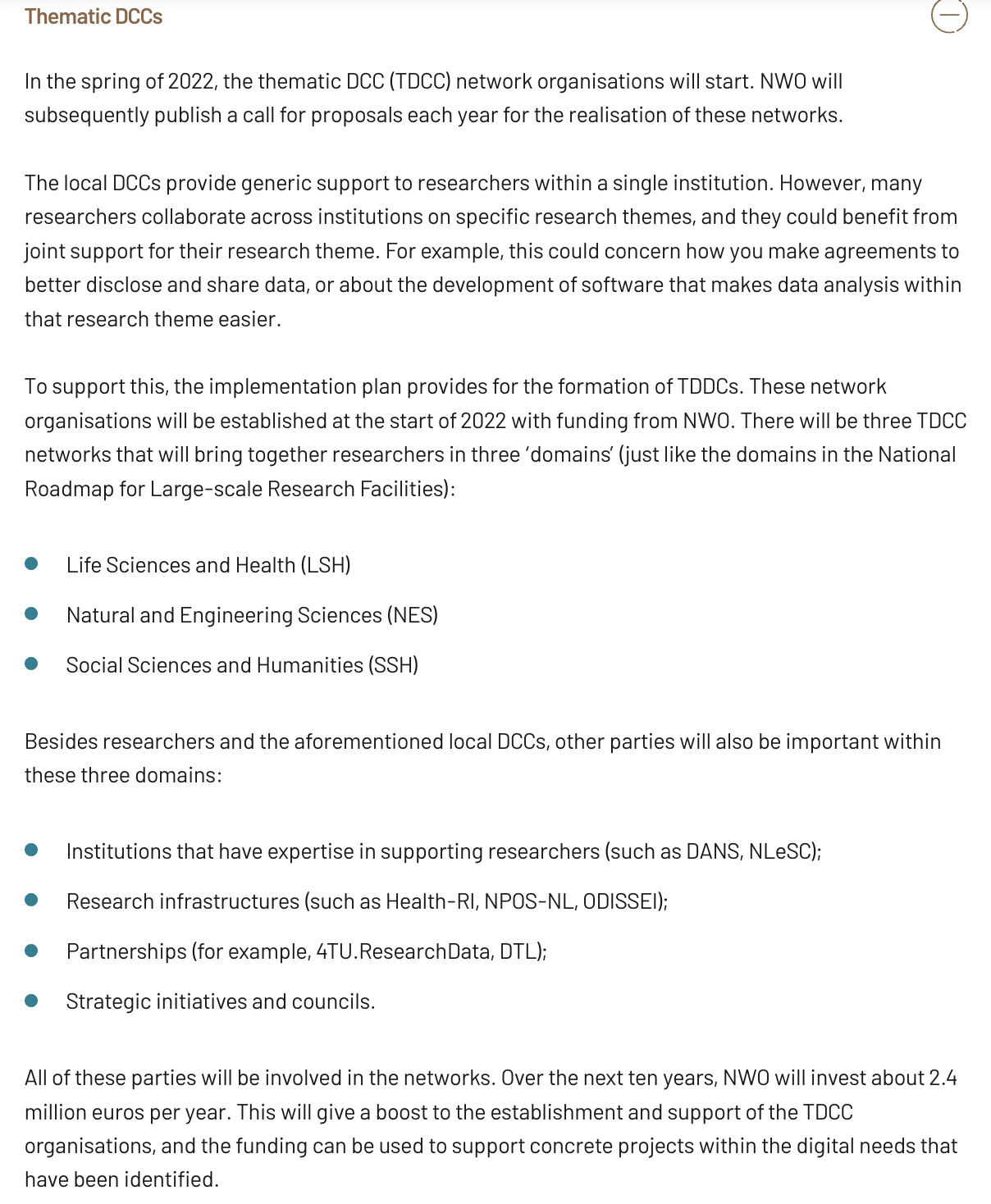 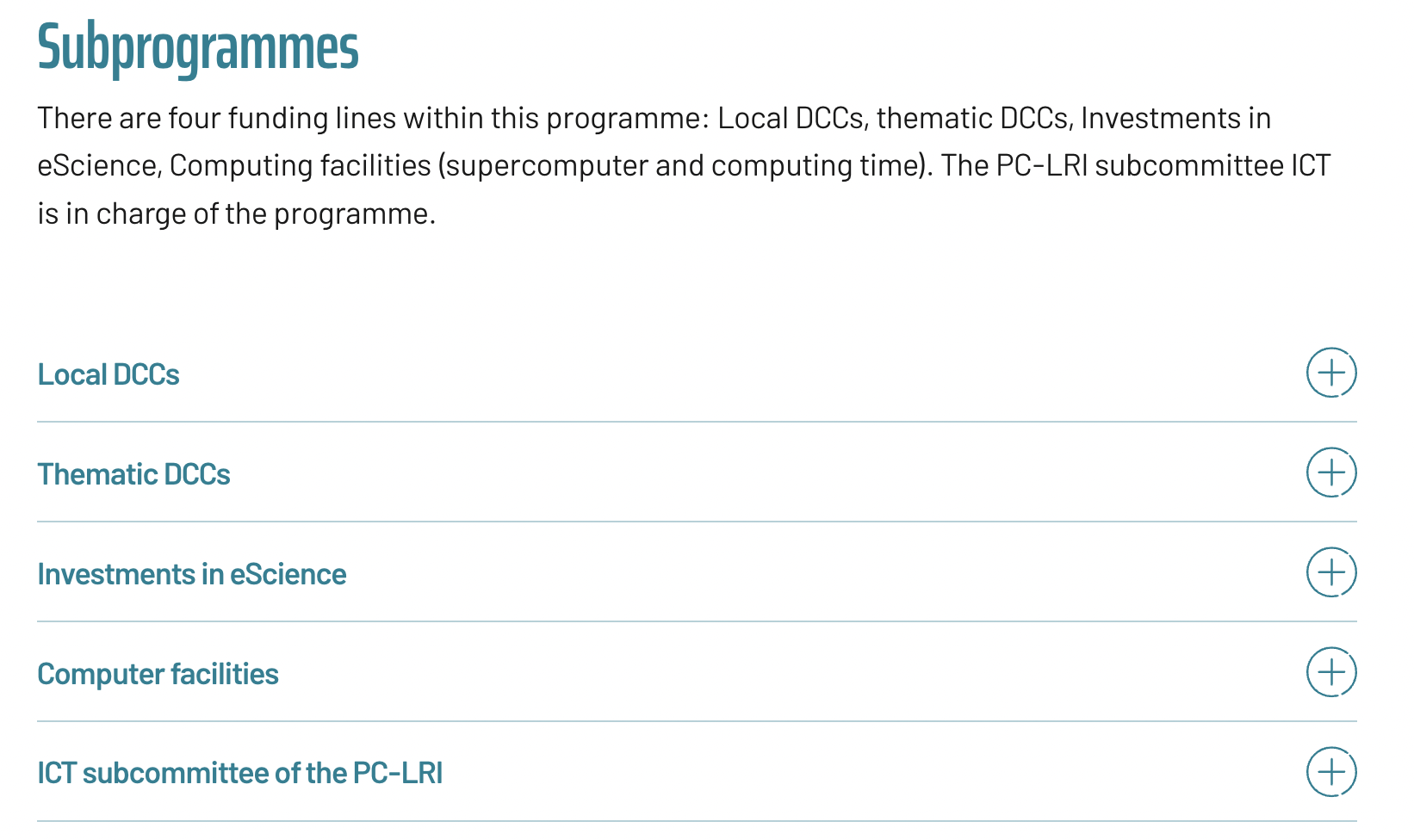 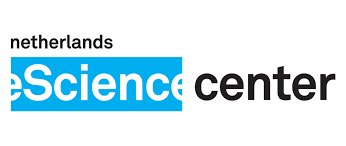 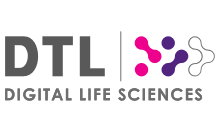 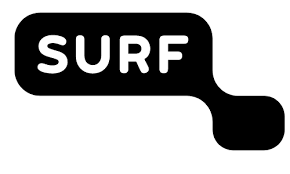 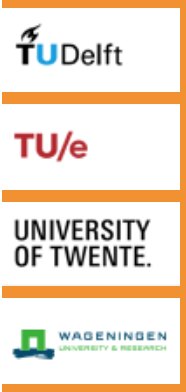 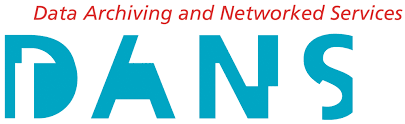 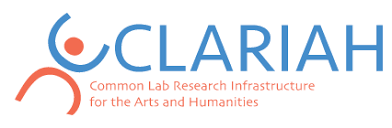 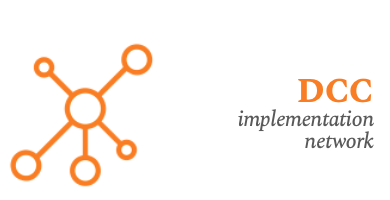 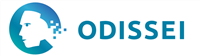 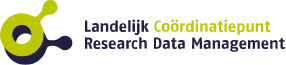 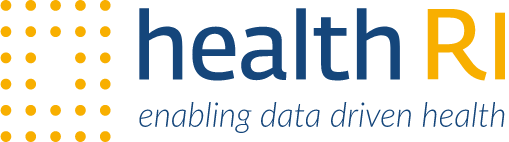 https://www.nwo.nl/en/researchprogrammes/implementation-plan-investments-digital-research-infrastructure
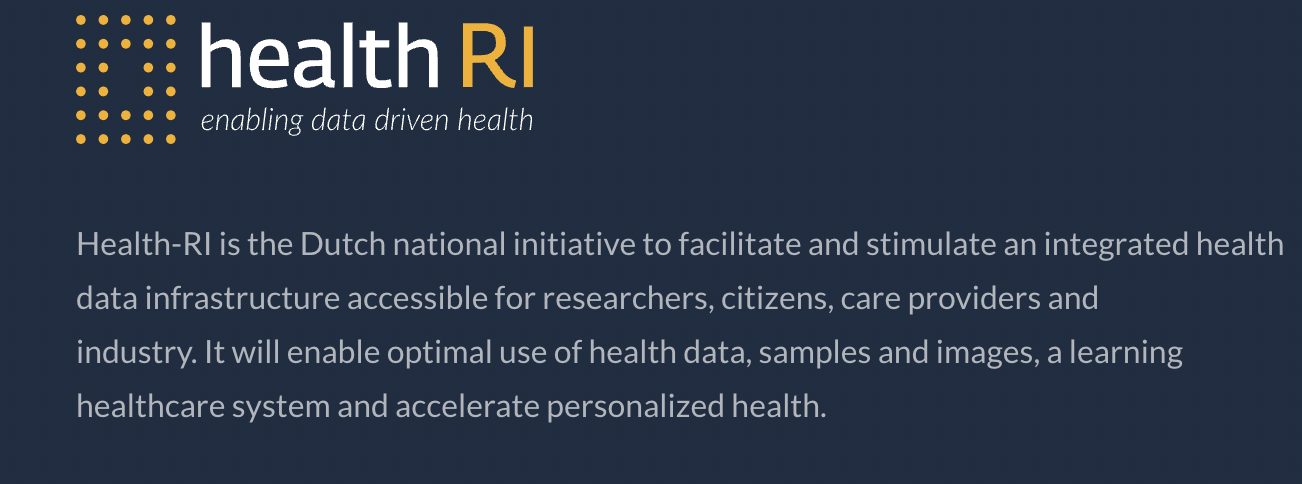 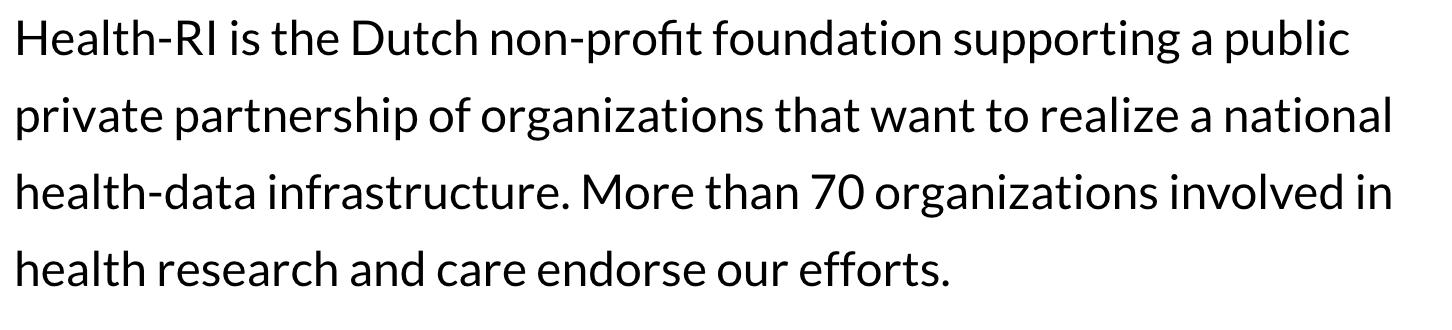 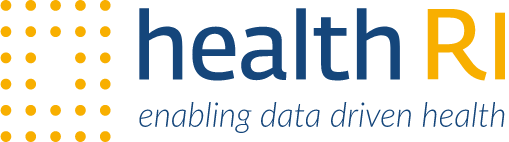 https://www.health-ri.nl/
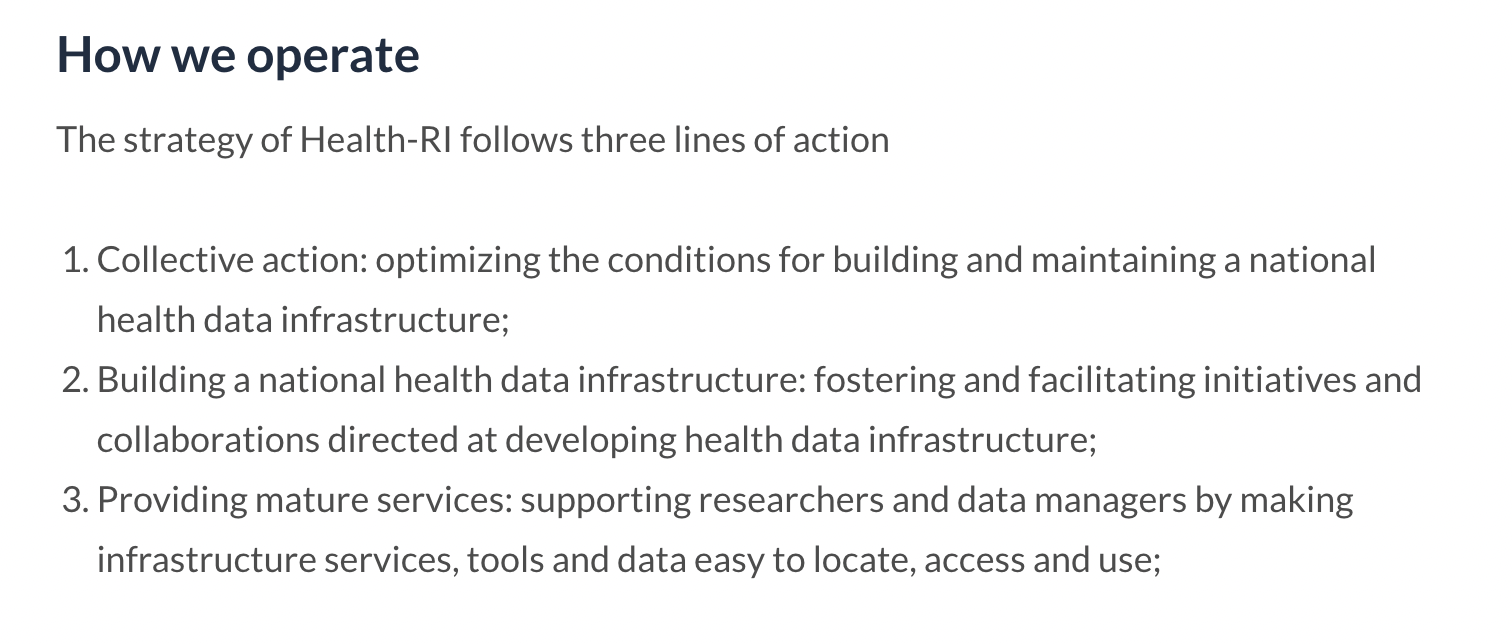 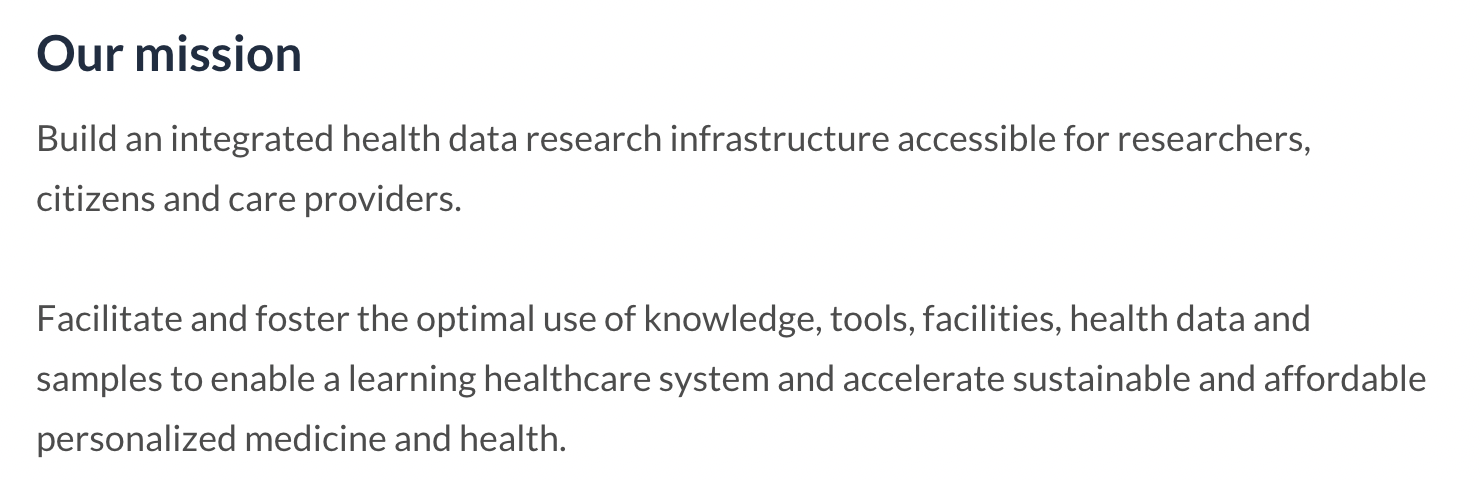 In Health-RI, the Data Stewardship Community (DSC) unites healthcare data stewards in national collaborations, so each institute does not have to reinvent the wheel locally
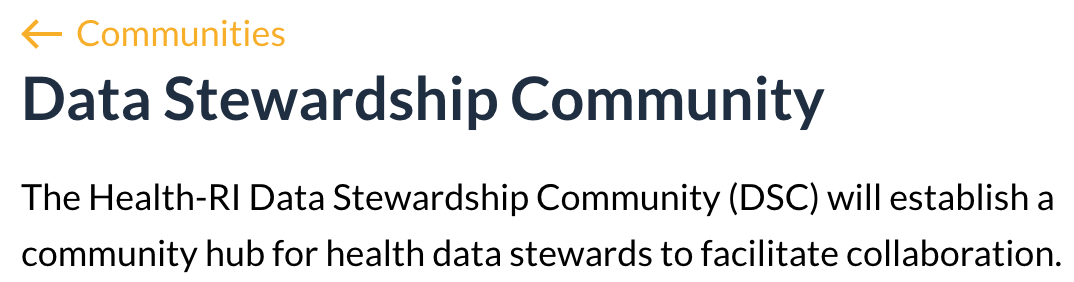 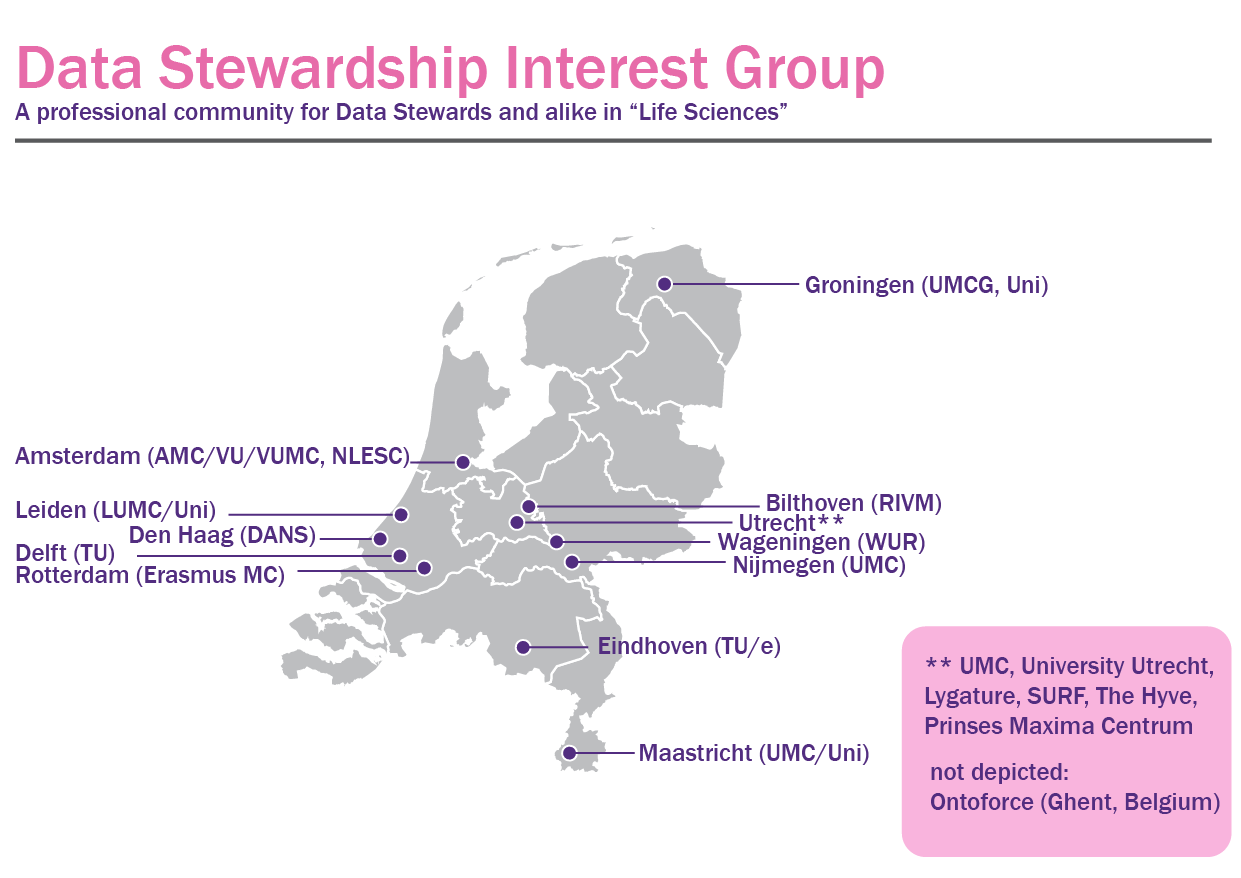 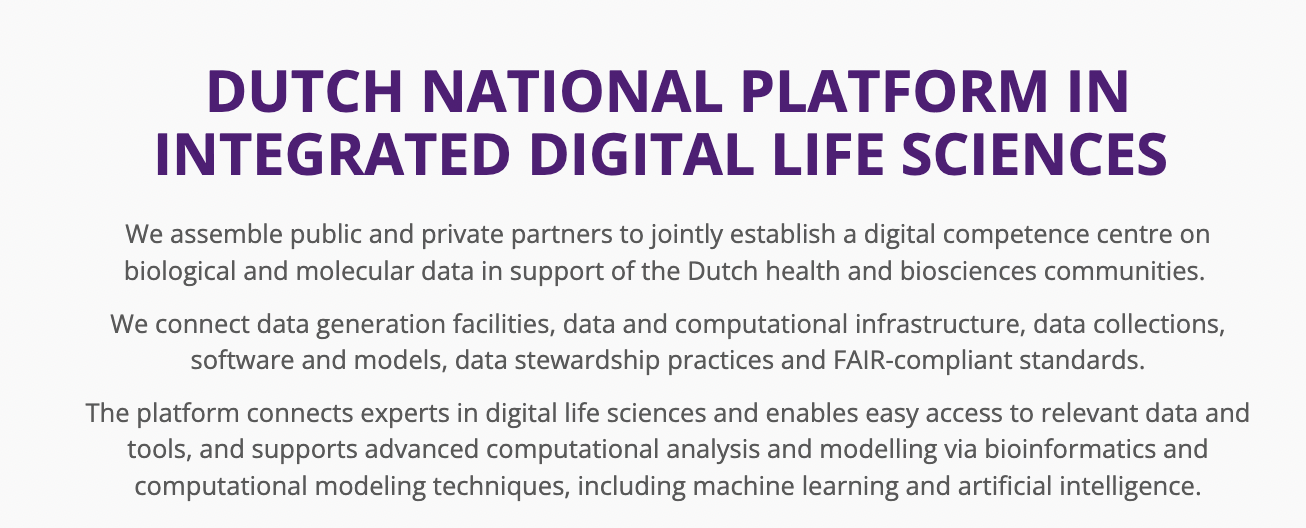 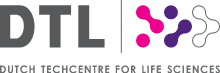 625 members
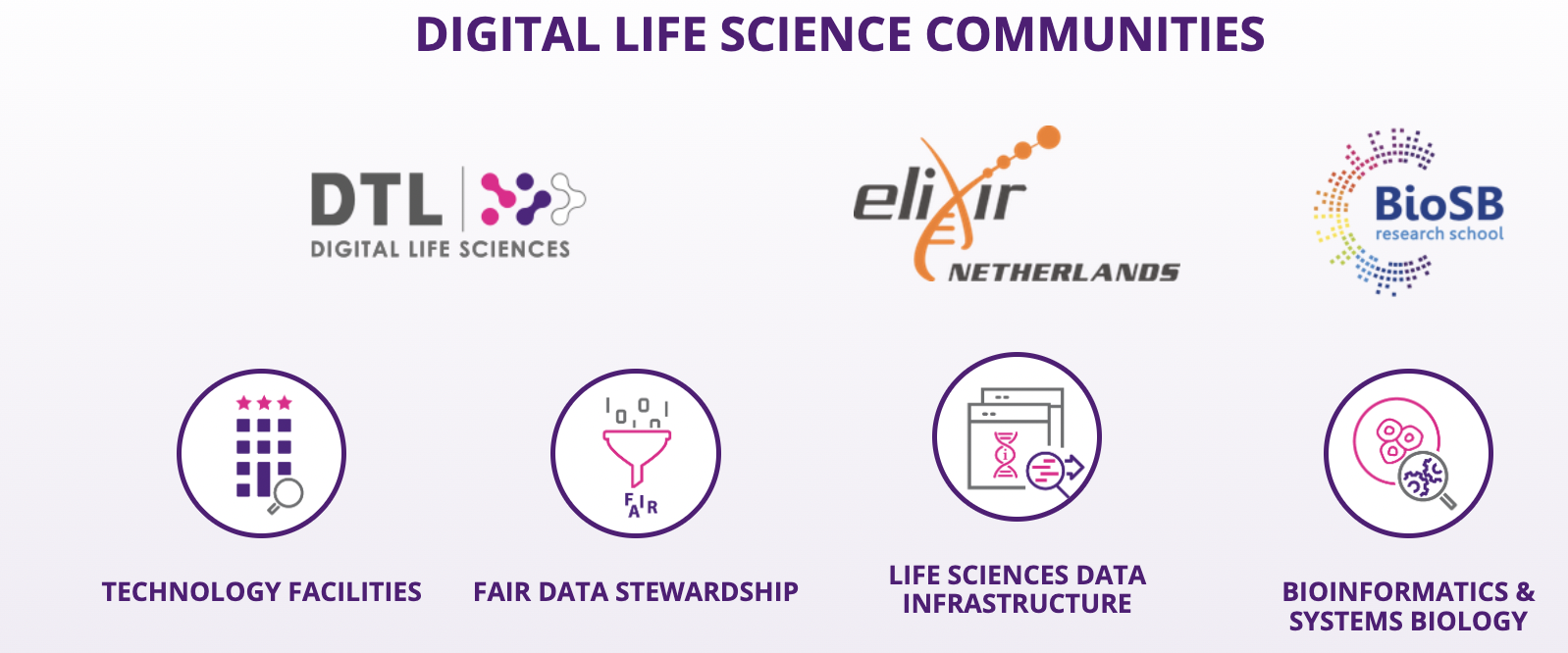 Facilitating communities is an essential element of professionalising data stewardship and capacity building
Exchange experiences and good practices
Jointly tackle data challenges

For many years, DTL facilitates the Data Stewards Interest Group (DSIG), with regular meetings (next one in September) and a vibrant (slack channel) community for data stewards and like-minded in the Netherlands and beyond (welcome to join!) to share experiences and foster the (Dutch) national implementation of data stewardship
Dutch roadmap towards professionalising data stewardship
Dutch National Programme Open Science (NPOS)
Three key areas: 100% Open Access publishing, optimal reuse (FAIR) of research data, and corresponding evaluation and valuation systems
The data stewardship report (NPOS F) links to the second key area, together with a report on the Dutch data infrastructure and services landscape (NPOS E)
NPOS F: for a quick overview, we advise to read the preambule, executive summary and Chapter 7
Creating FAIR data implies 
Making well informed choices about 
… the number of data stewards
... where in the organisation
… and with what competences
… including training

Realising data steward capacity implies
Changes in research-performing organisations, including HR management
National funds for science and institutional budgets
Coordinated action of research institutes, policy makers and research-funding organisations for the required changes
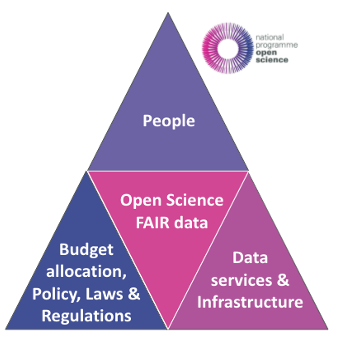 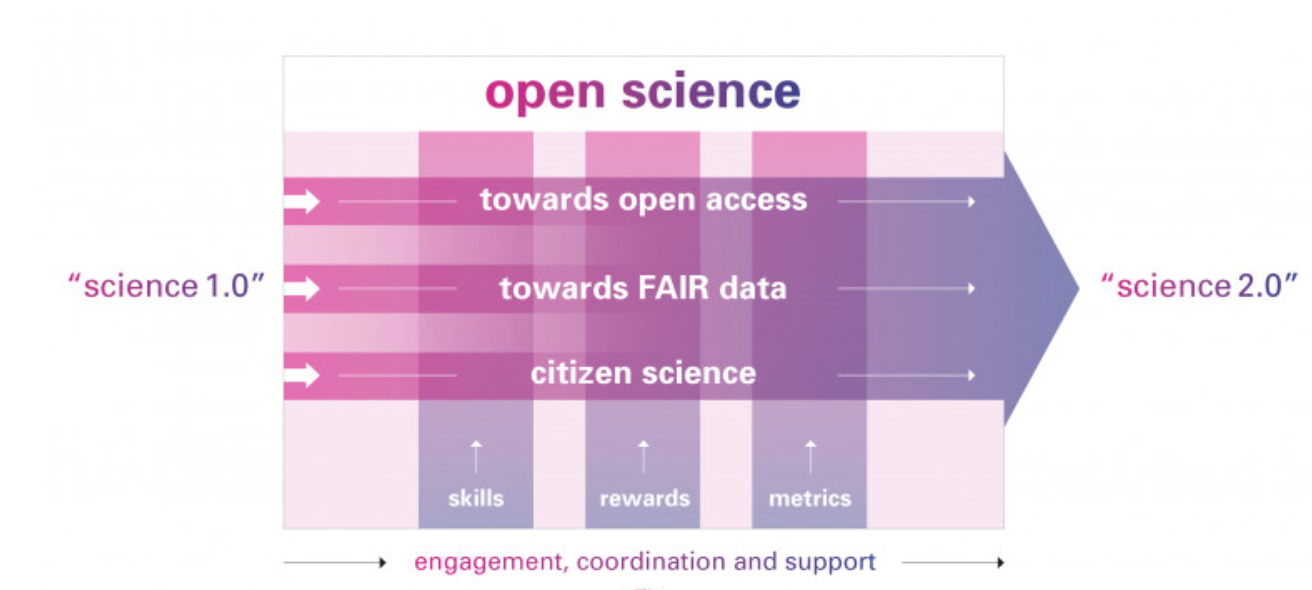 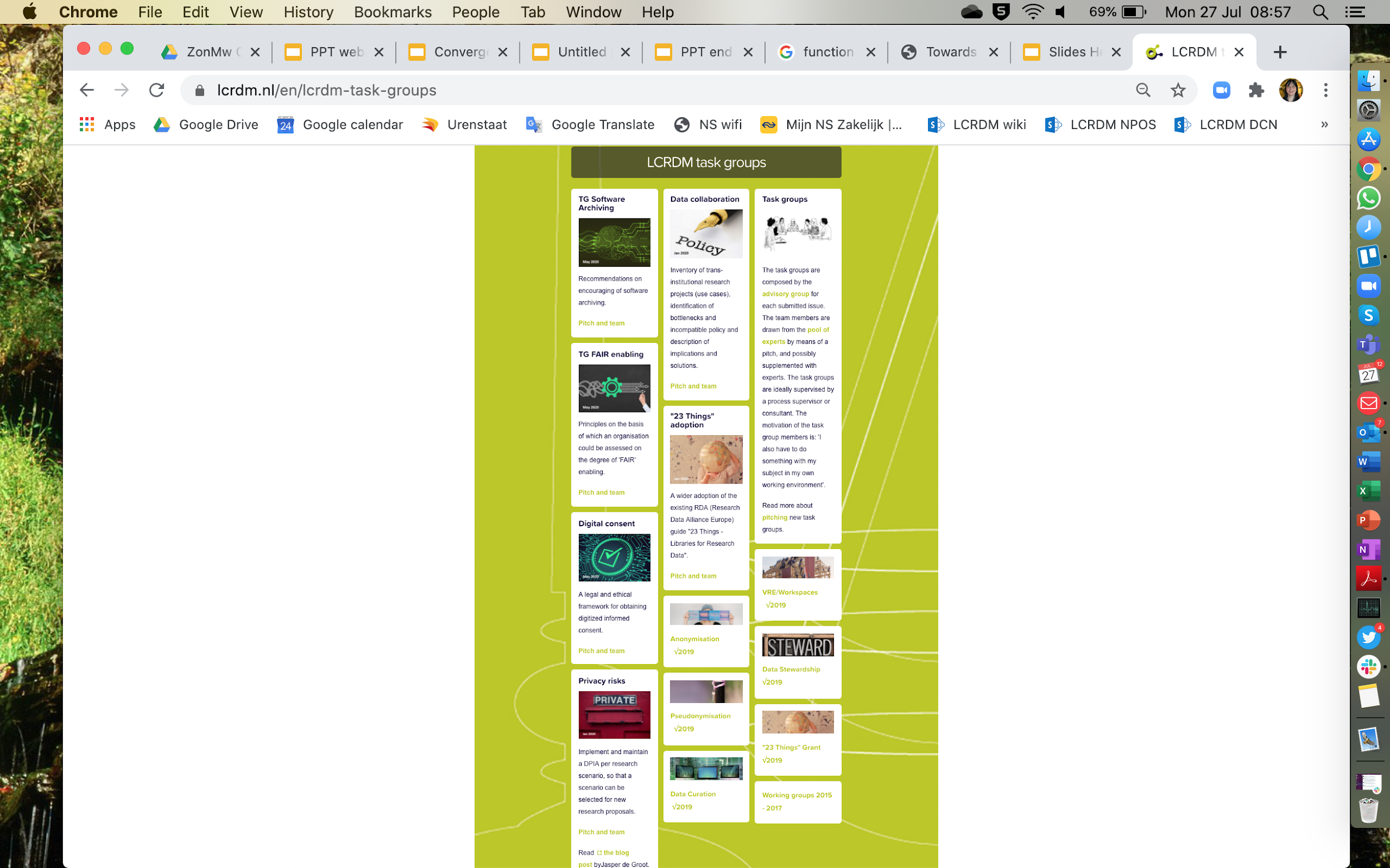 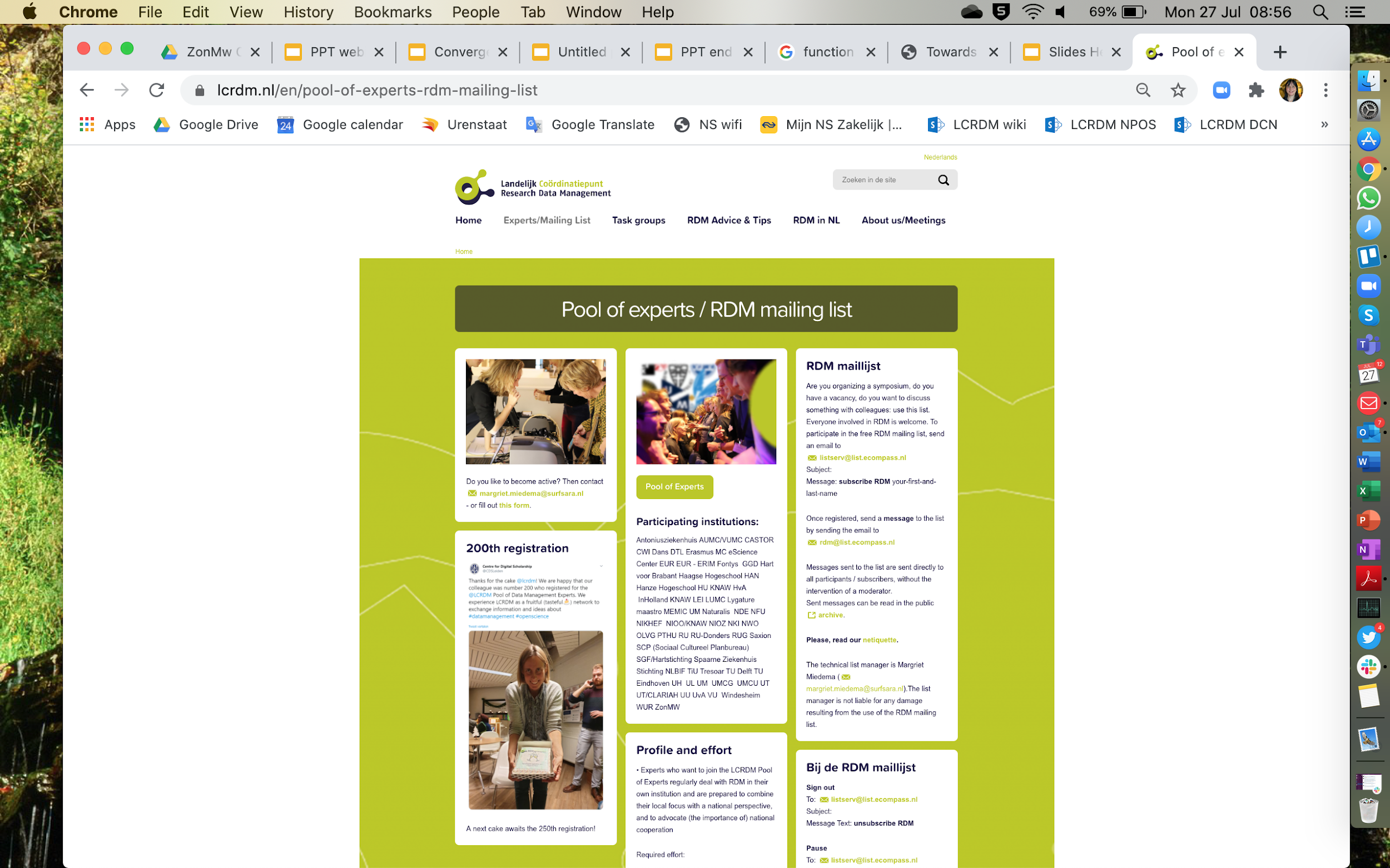 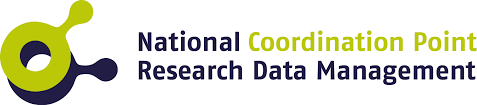 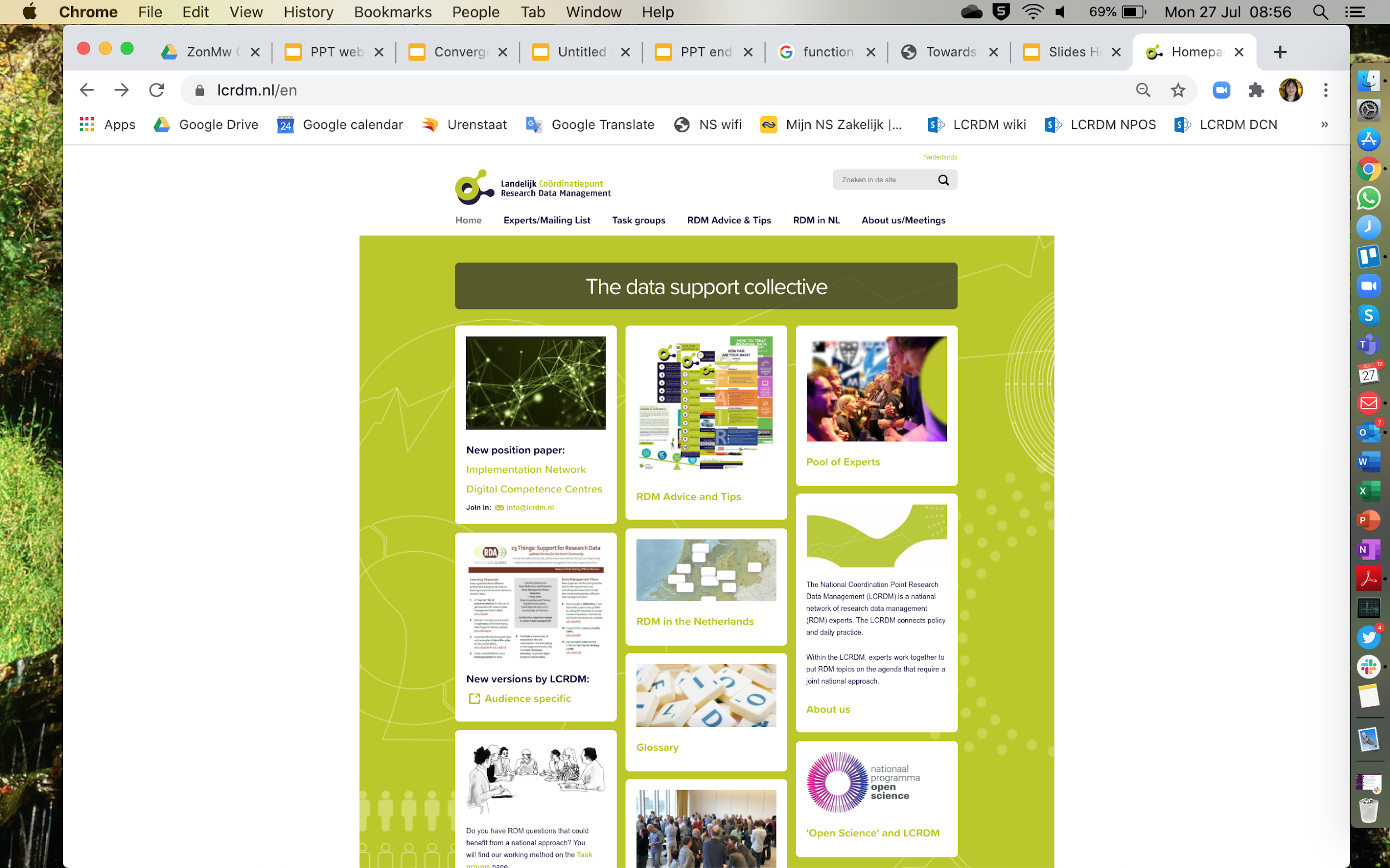 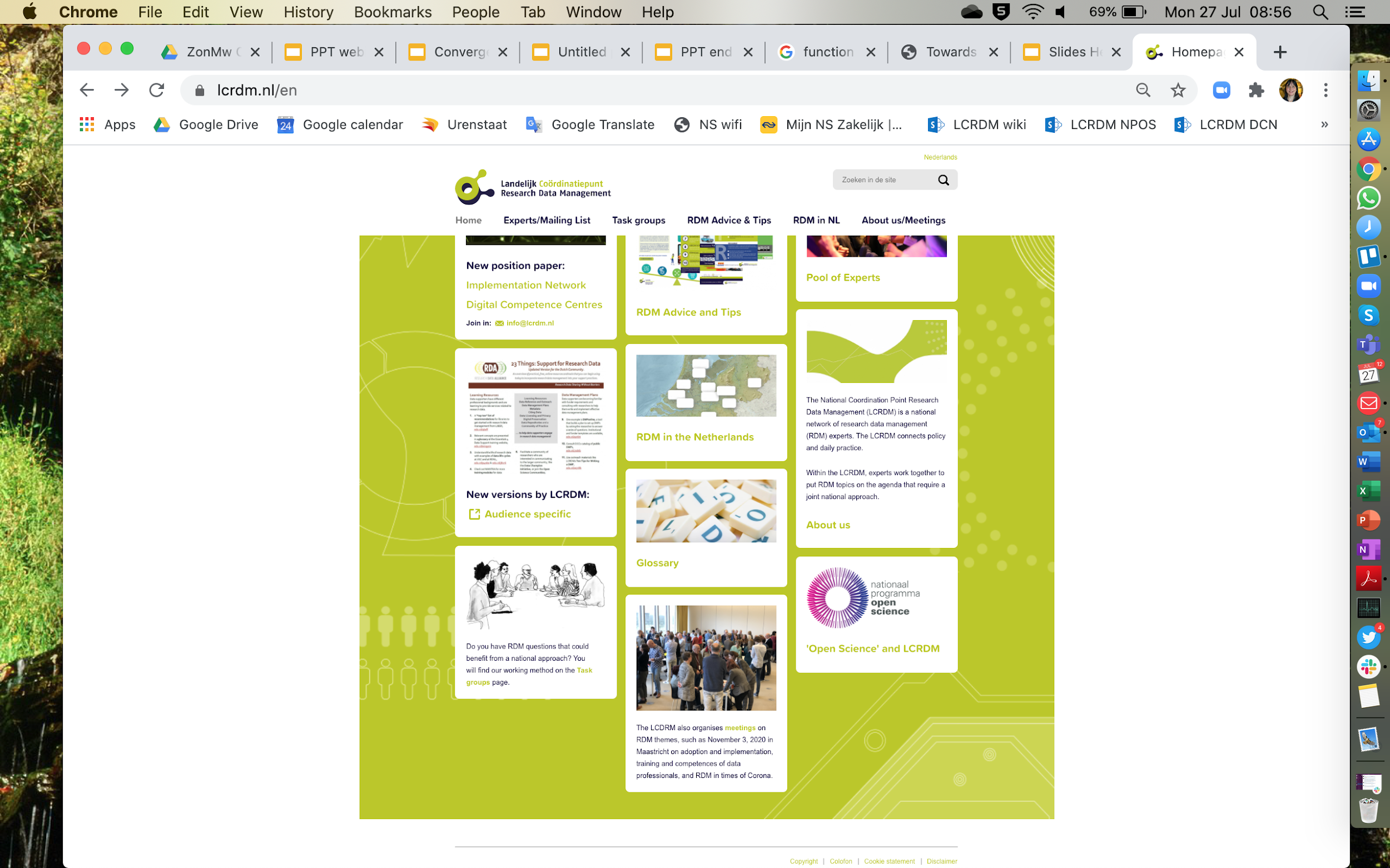 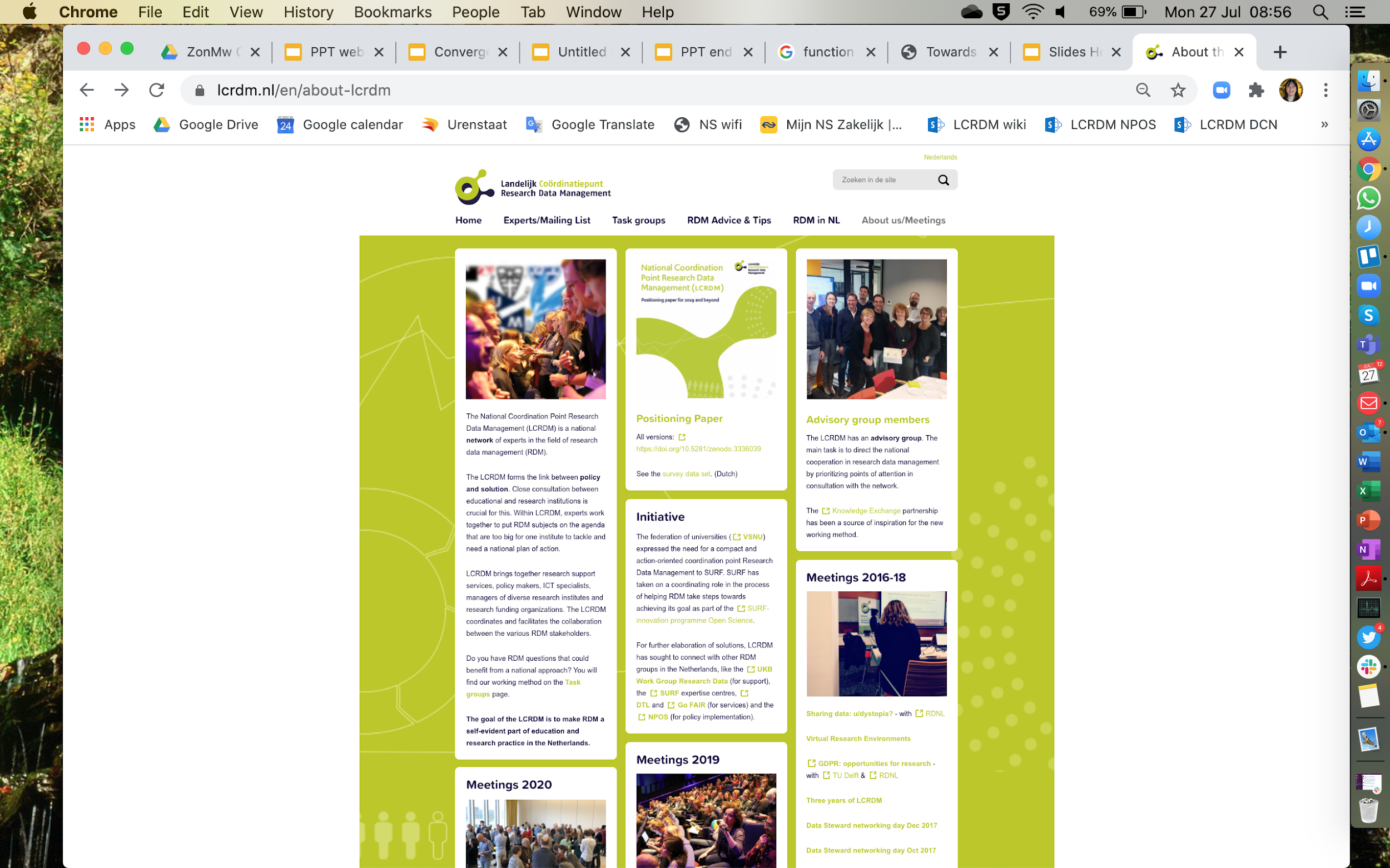 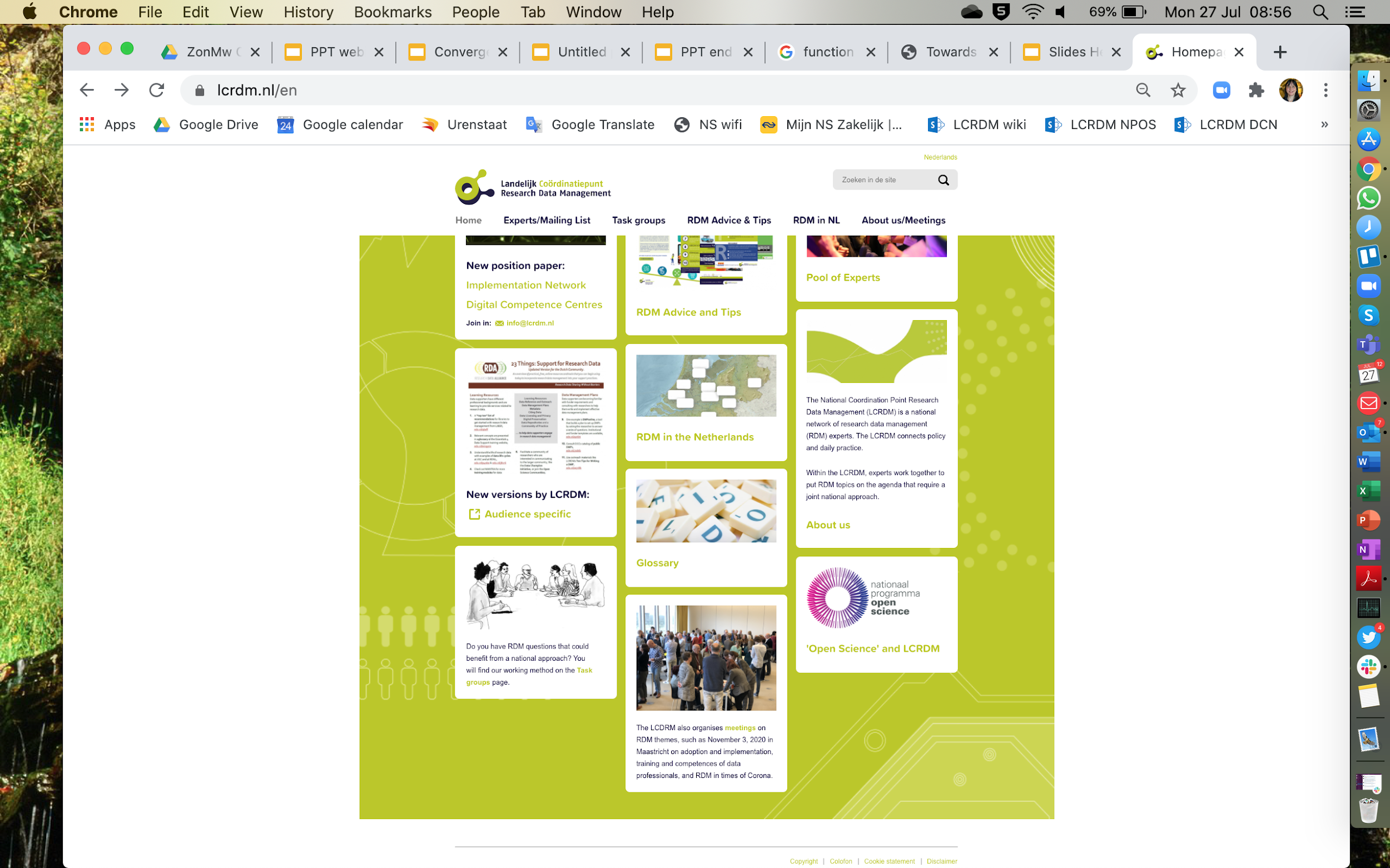 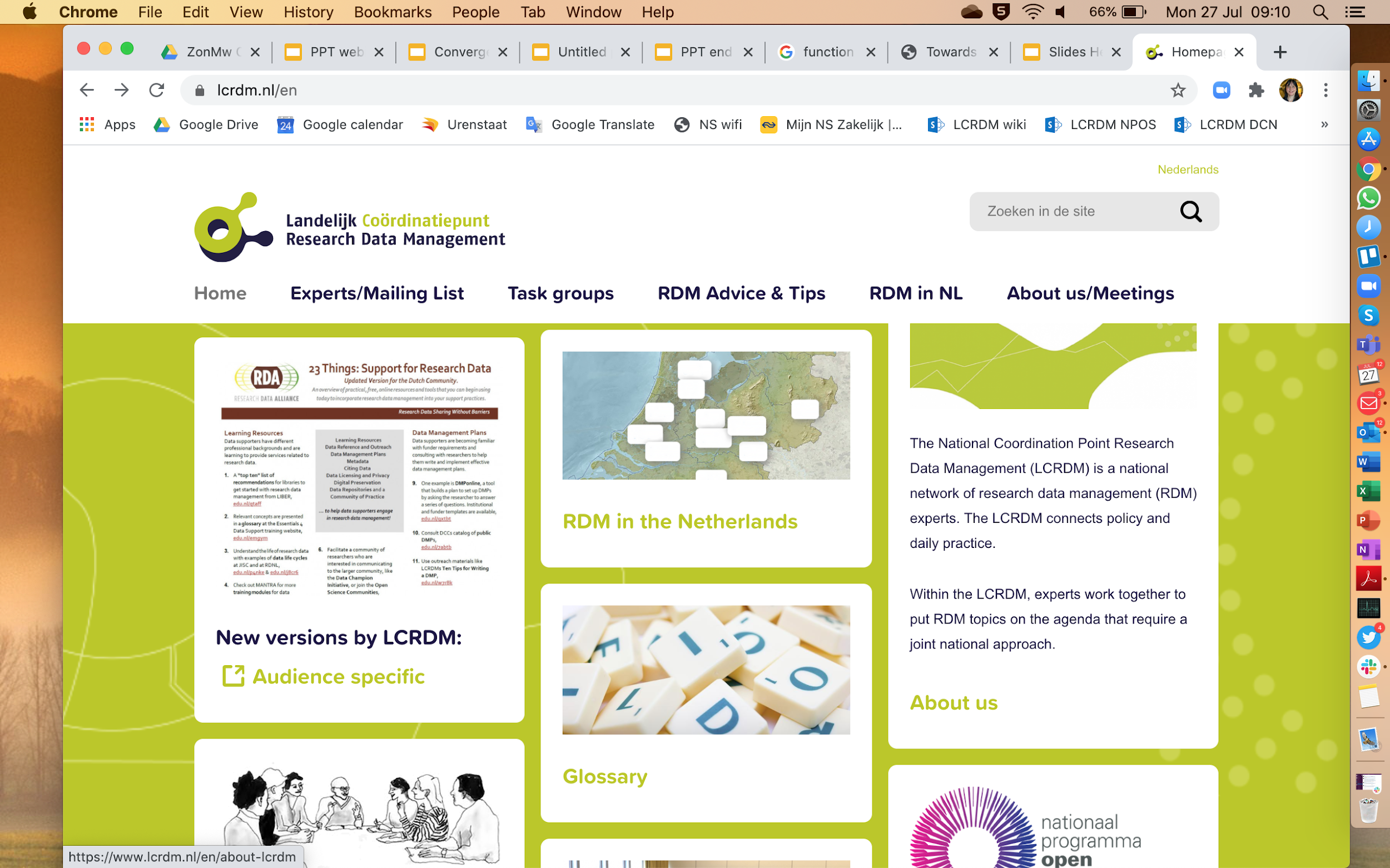 https://www.lcrdm.nl/en
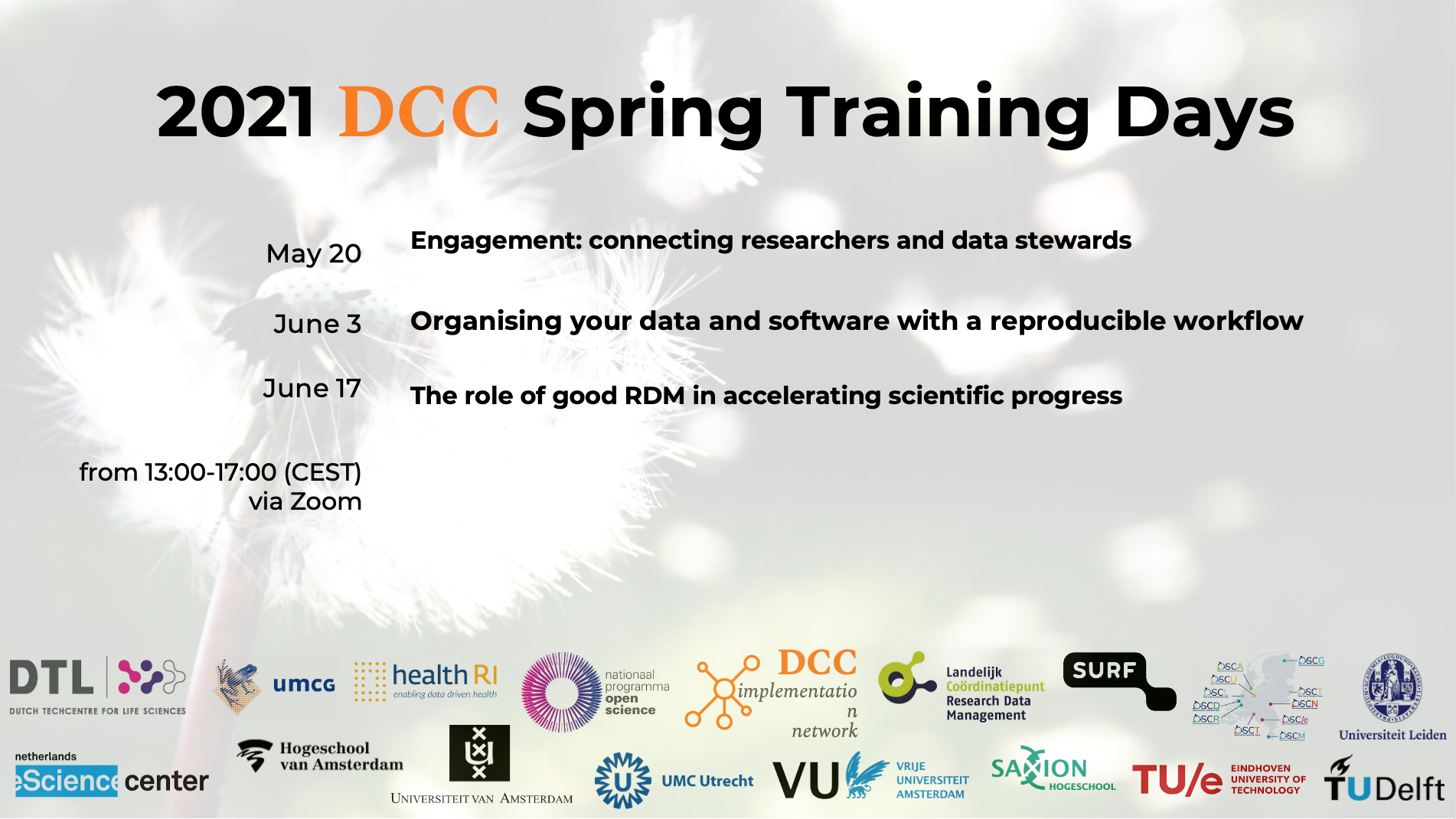 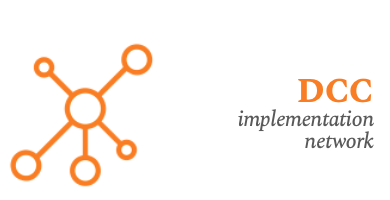 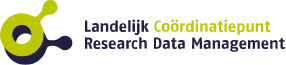 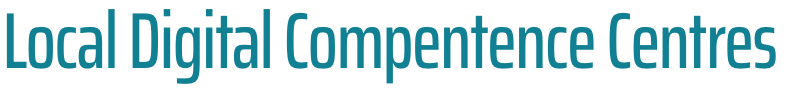 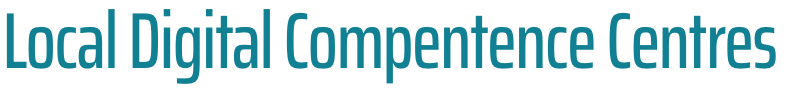 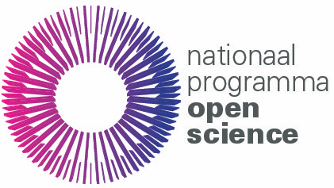 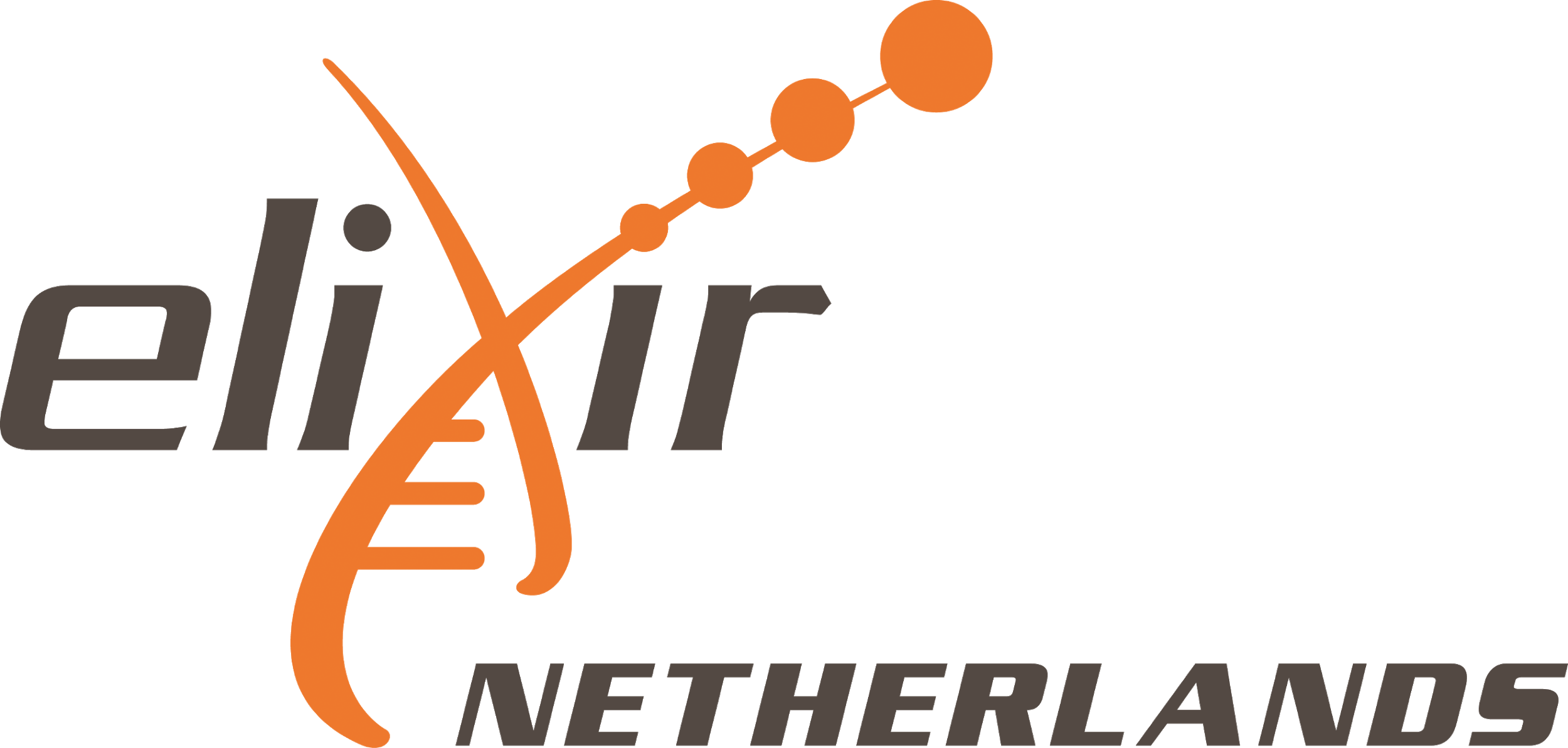 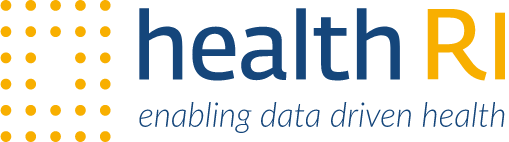 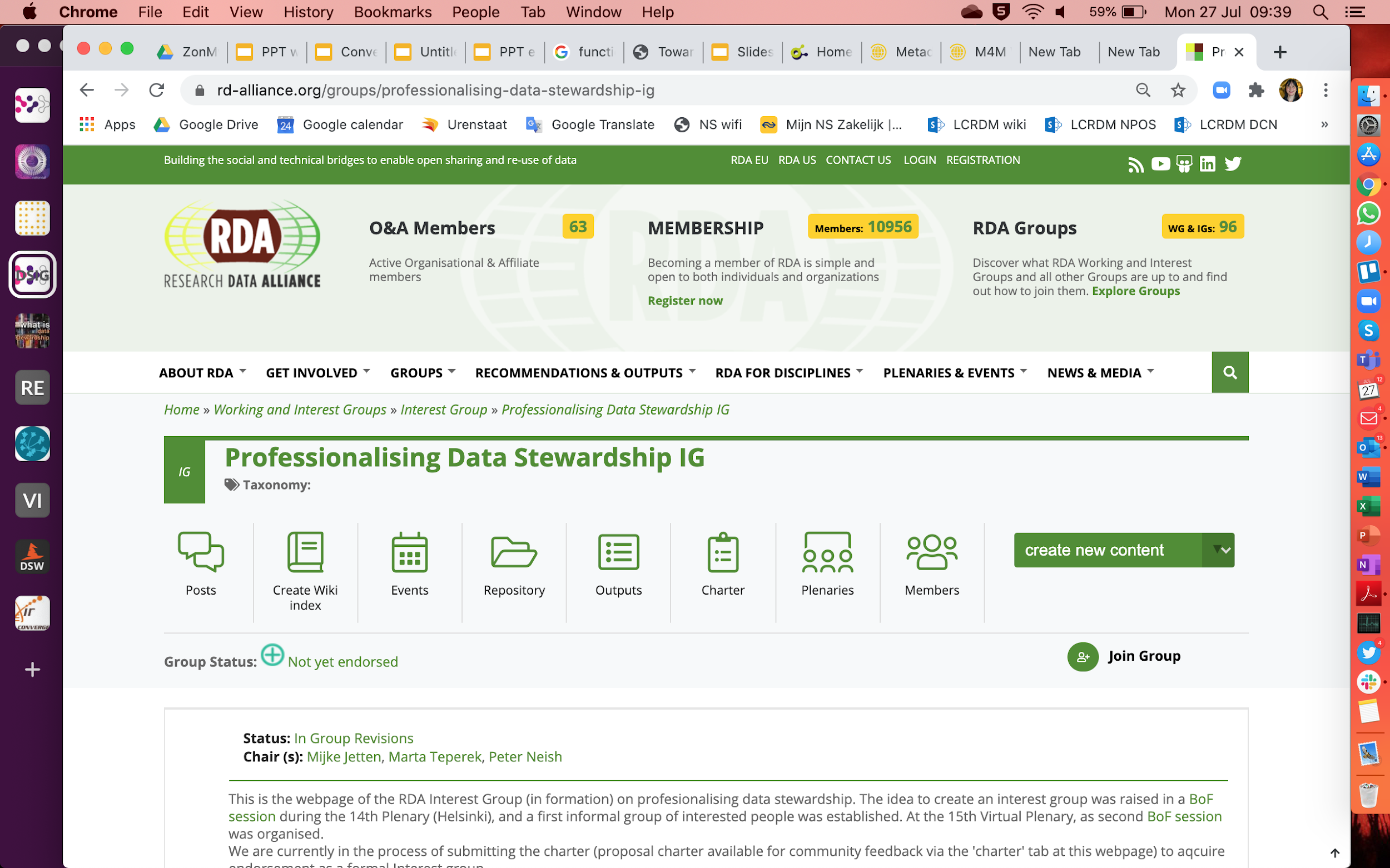 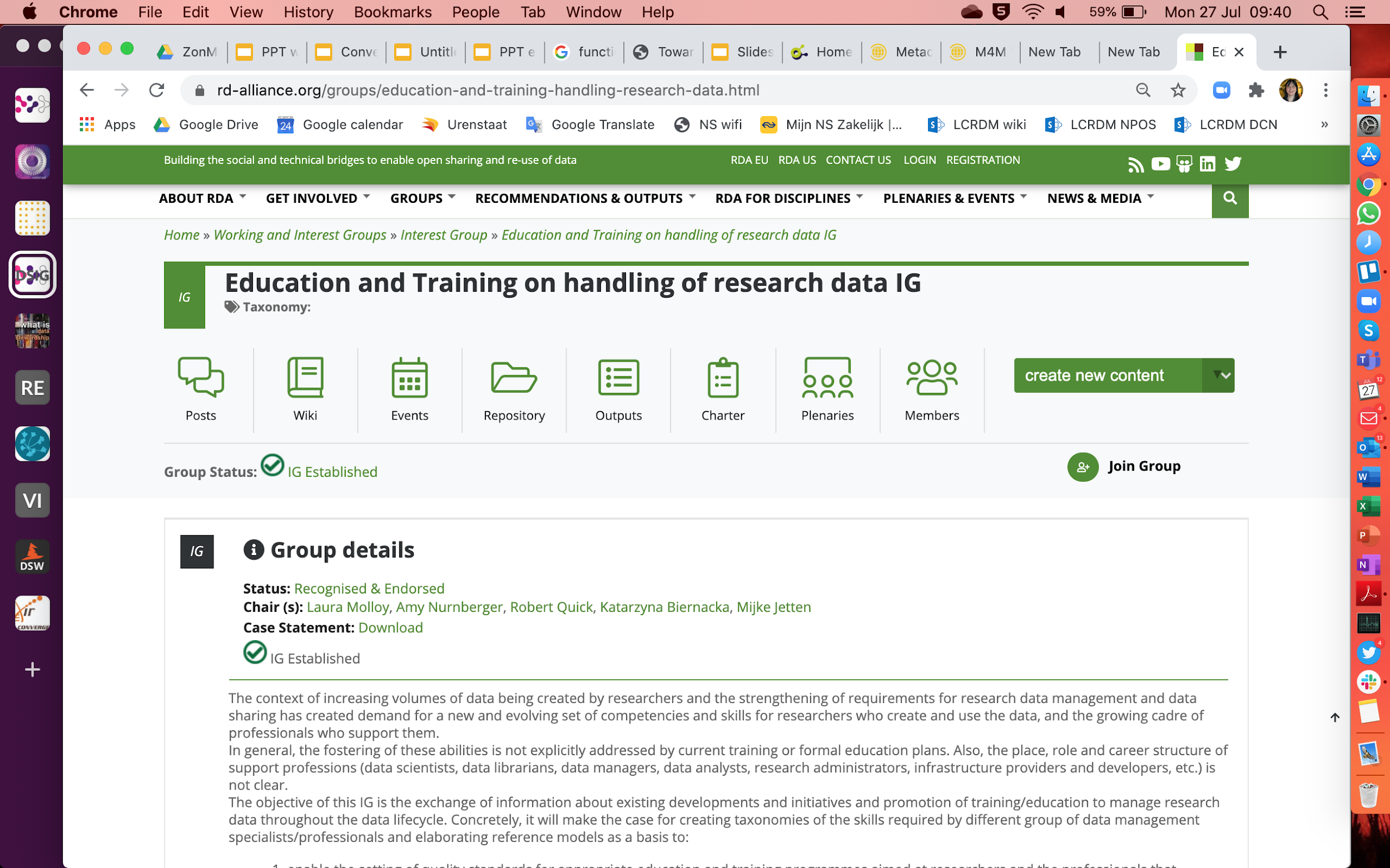 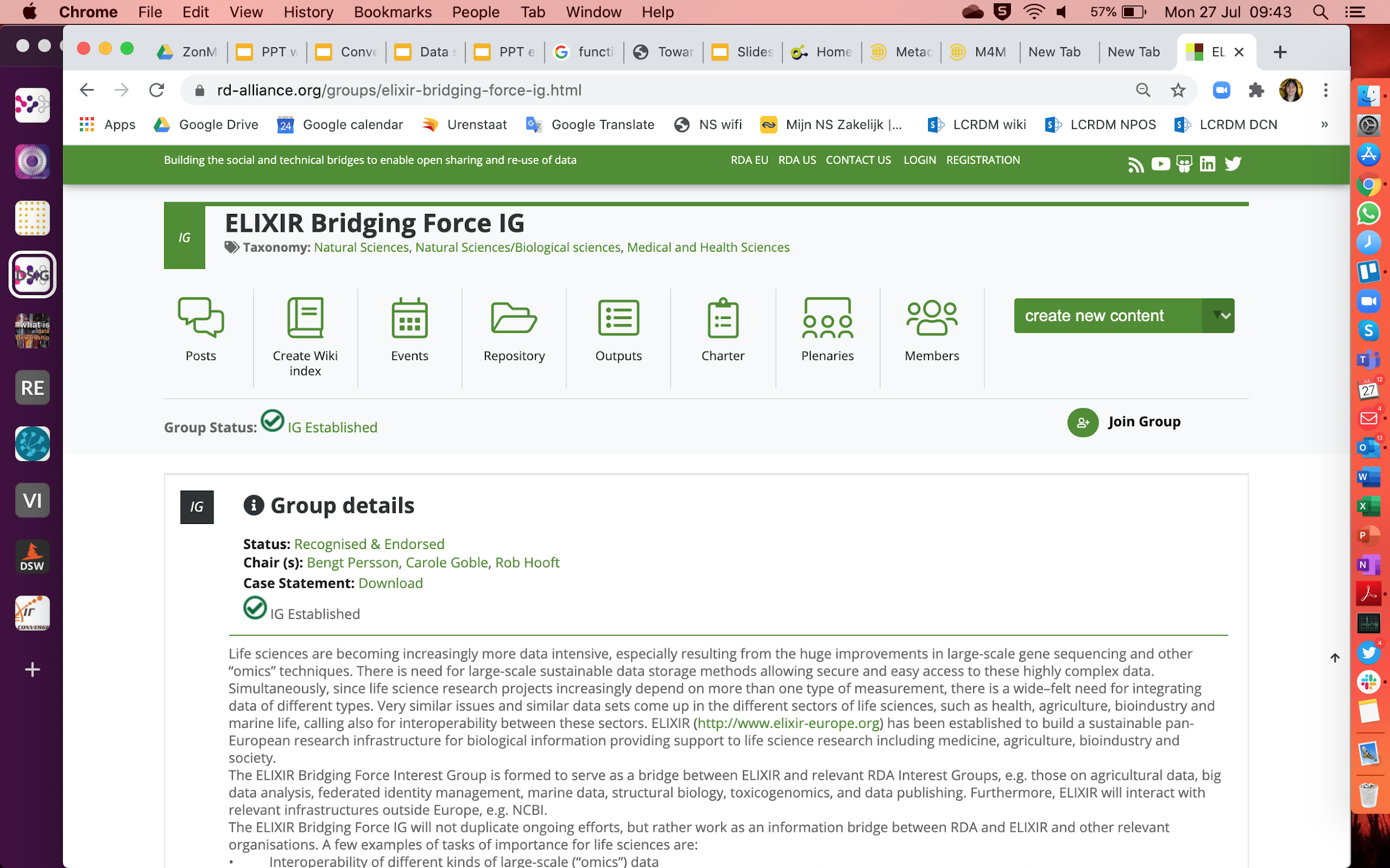 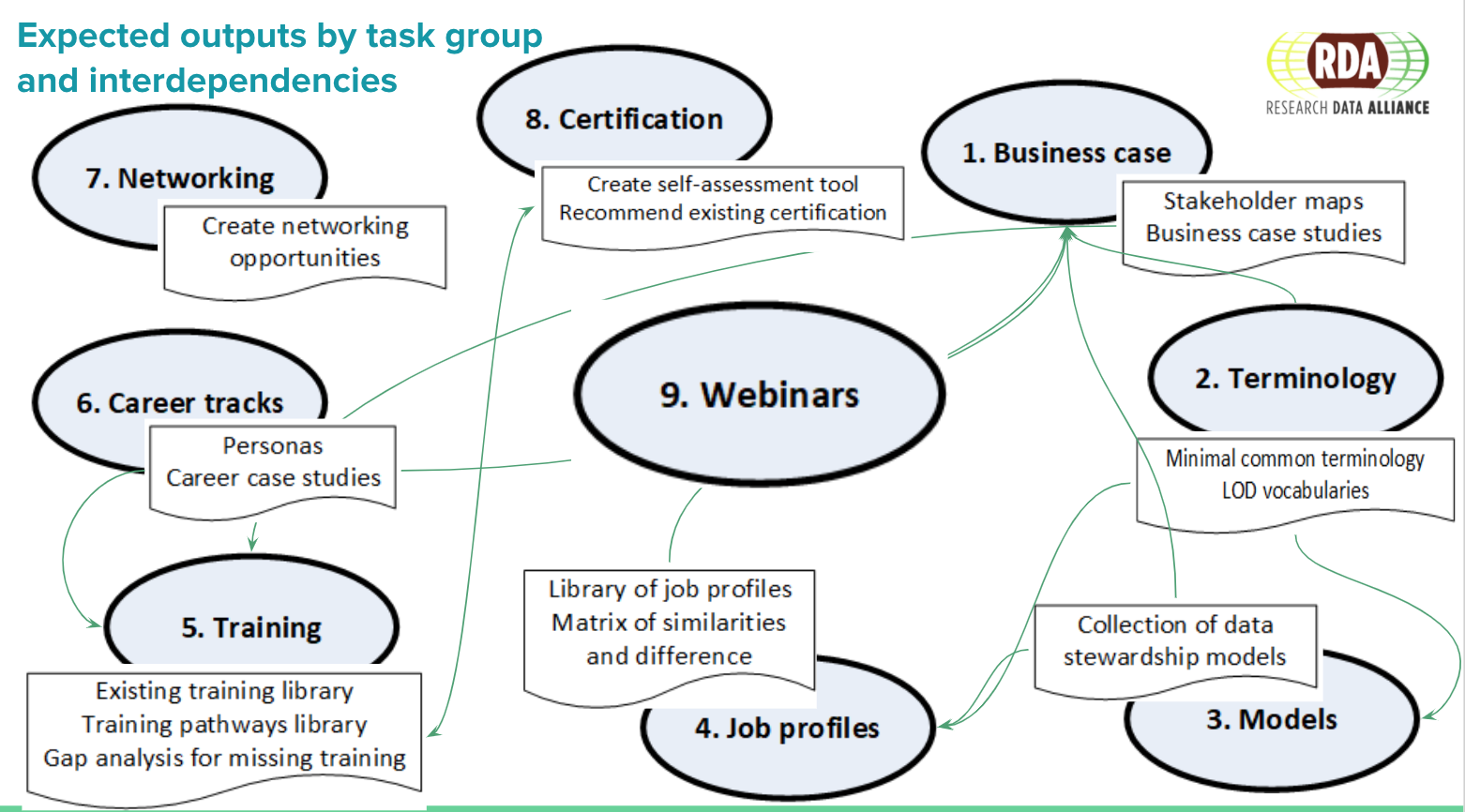 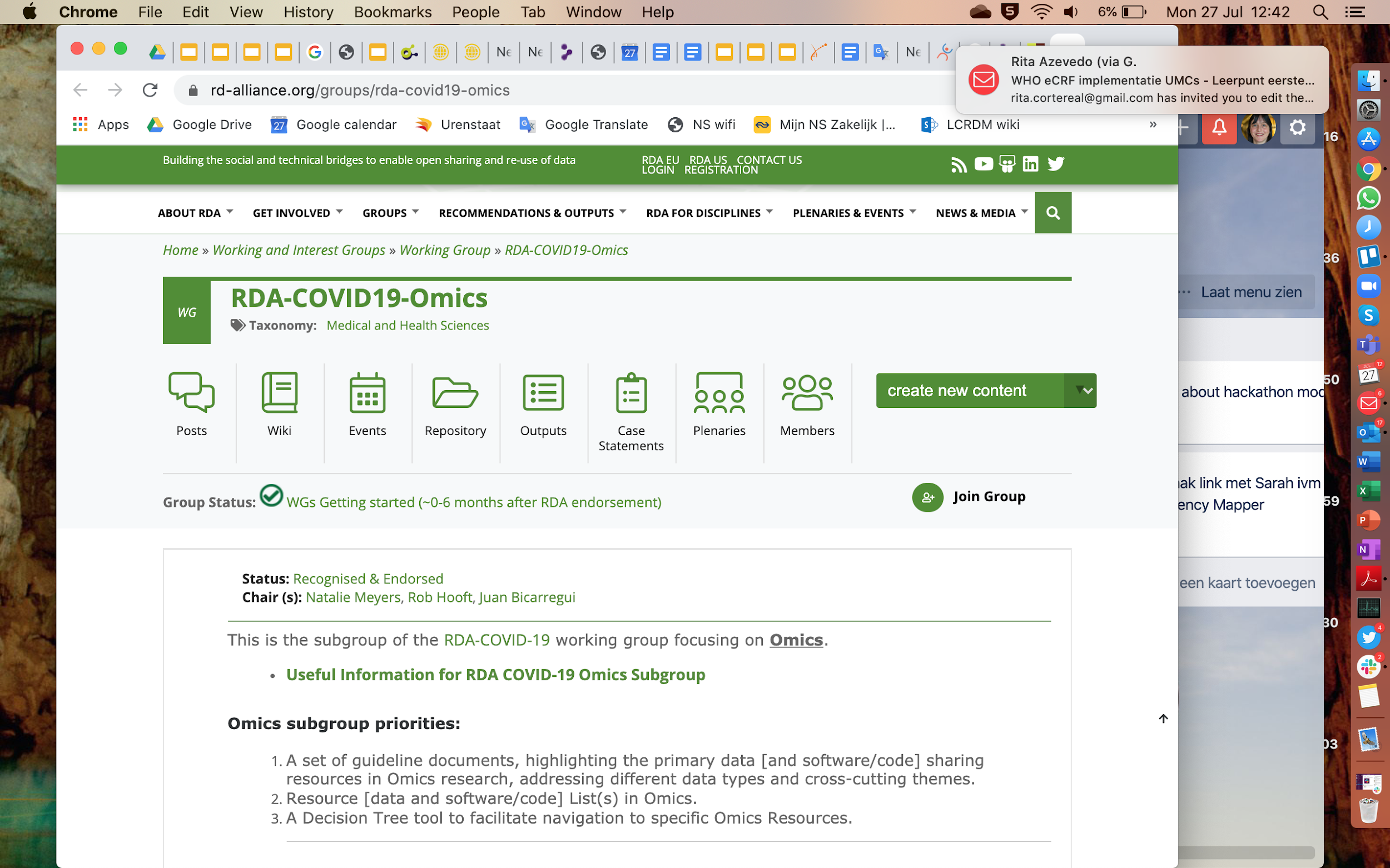 Takeaways
After this presentation …

take time to dive into the resources in this presentation: look at the reports, tools and training resources
keep discussing your current/future roles, responsibilities and tasks in your local teams and organisations
start/participate in data steward communities yourself
Acknowledgements
The ELIXIR-NL, DTL and Health-RI team, particularly Celia van Gelder
ELIXIR-CONVERGE members 
NPOS-F team
DTL Data Stewards Interest Group (DSIG) and the Health-RI Data Stewardship Community (DSC)
RDA Professionalising Data Stewardship Interest Group



Thank you for listening! 

Interested to learn more about DTL, Health-RI, ELIXIR-NL and NPOS activities? Contact me via mijke.jetten@dtls.nl
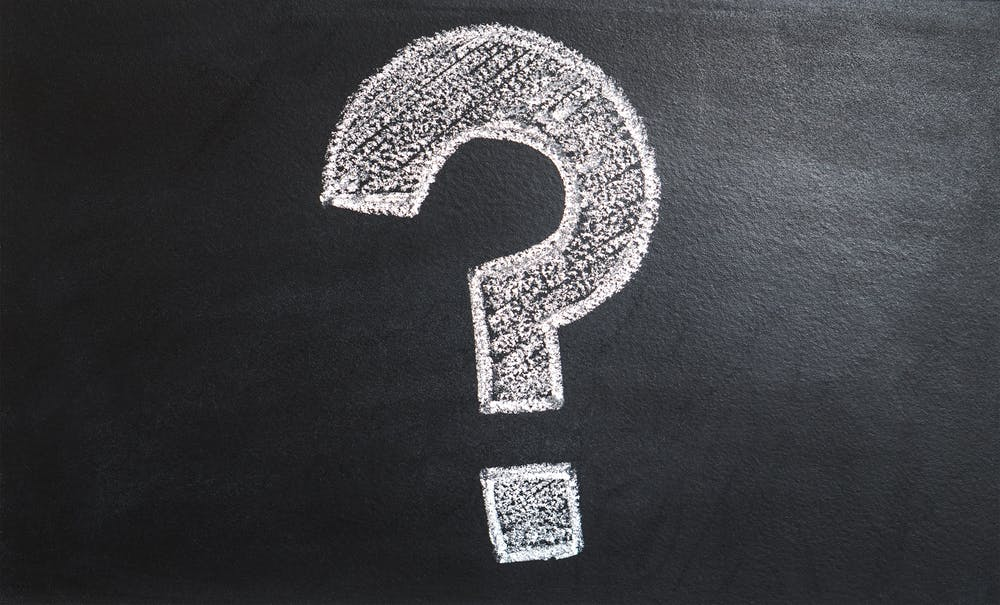 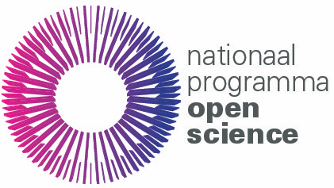 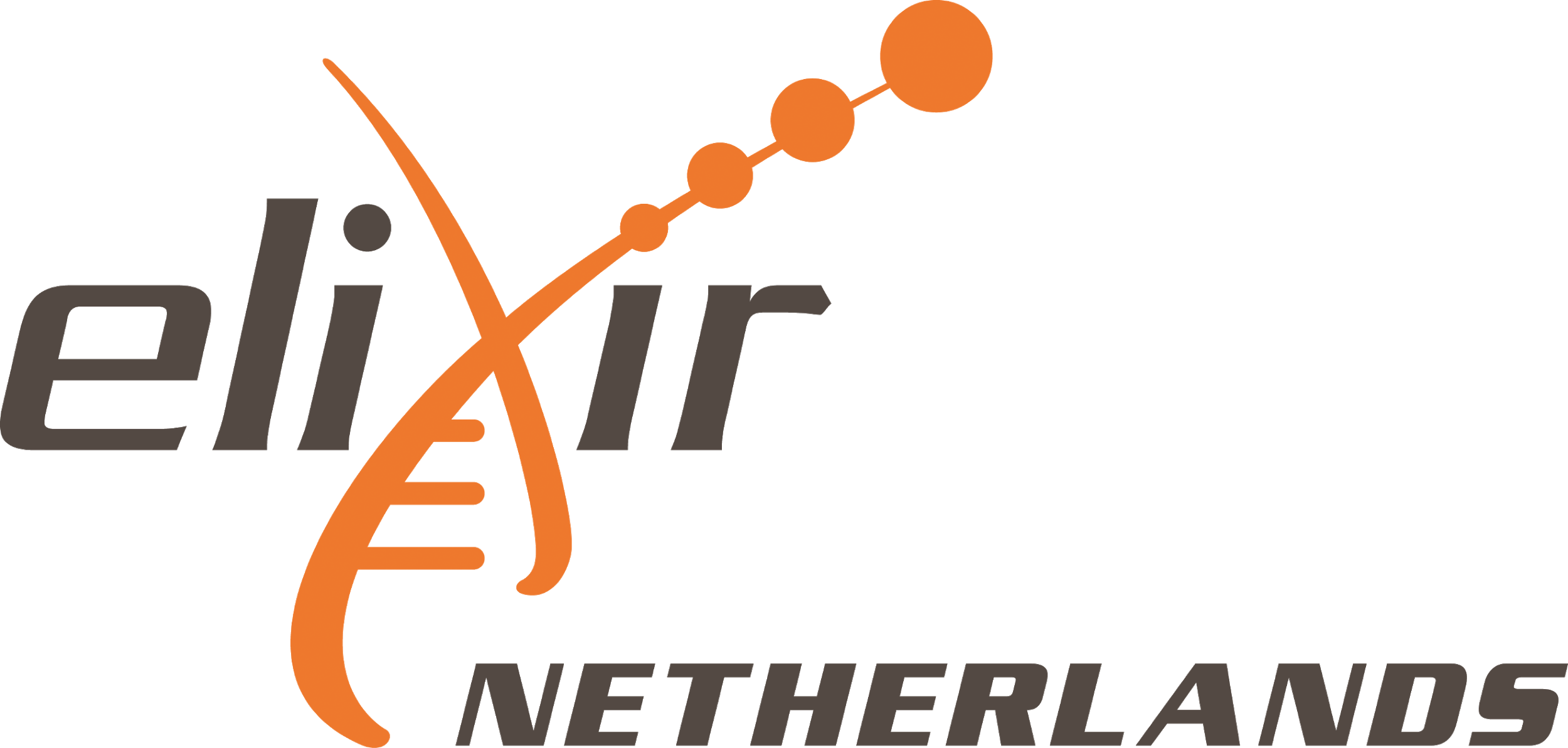 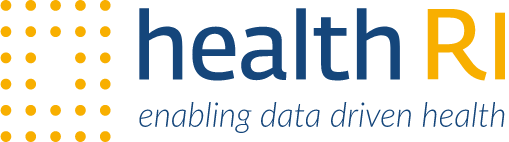